Authoring system training module
2023–2024
Copyright © 2023 Cambium Assessment, Inc. All rights reserved.
[Speaker Notes: Welcome to the online training module for the Authoring system. This training module is designed to help you create tests and items in the Authoring system. For additional information about the Authoring features, reference the 2023–2024 Authoring User Guide located on your state or district portal. 

Please note that your system may differ slightly from the images shown in this presentation.]
Topics
2
[Speaker Notes: There are thirteen topics covered in this training module. You can jump to the section slides if you need information on a single topic. The topics are:

1.    How to Access Authoring
 How to Use the Quick Links to Start Common Tasks
 How to Use the Content Tabs to View Items, Tests, & Standards
4.    How to Create Original Items Using Different Templates
5.    How to Create Tests to Be Administered to Students (Automatically and Manually).  
6.    How to Publish Tests to the Test Administration Site
7.    How to Generate Test Booklets for Paper Testing
 How to Work with the Items Available to You
 How to Perform Common Tasks on Tests Available to You
 How to Create Workgroups for Sharing Content with Others
11.  How to Share Your Items and Tests with Other Educators
12.  More Information]
How to Access Authoring
[Speaker Notes: This section covers how to access the Authoring system.]
Log in to the Authoring System
id.portal.cambiumast.com
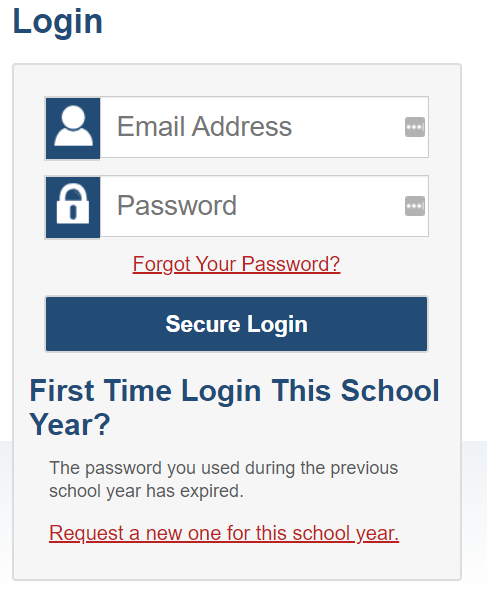 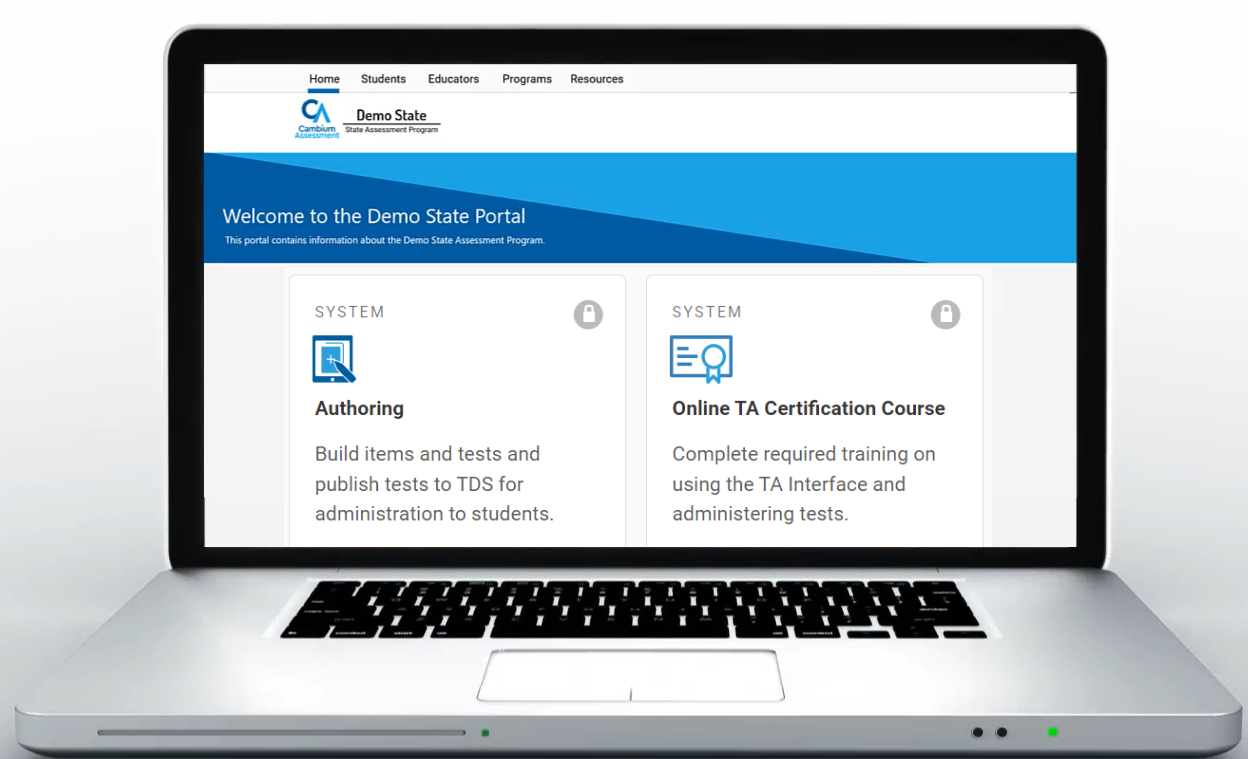 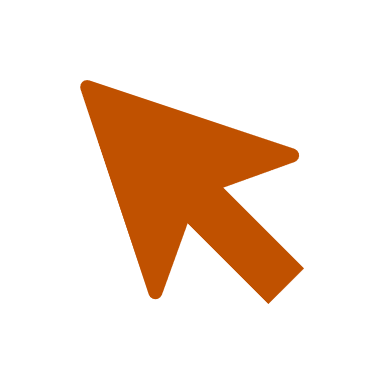 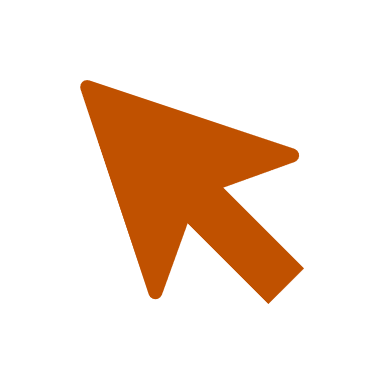 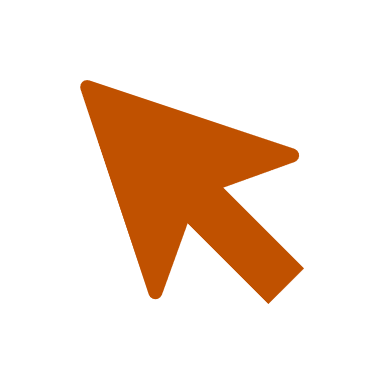 4
[Speaker Notes: To access Authoring, go to the Idaho State Portal and select your user role. Next, select the Authoring system card. Finally, enter your Email address and unique password and click Secure Login to continue.]
Log in to Authoring (continued)
The system has an authentication process that triggers when you log in from a different device or browser, or after clearing your browser’s cache.
If you see this screen, an email containing the code will be in your inbox.
Enter the code and click Submit.
If you need the code re-sent, click Resend Code.
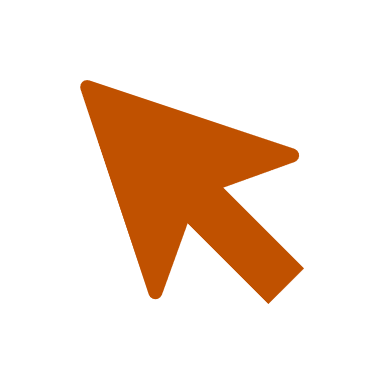 5
[Speaker Notes: When logging in with a new device or browser, or after clearing the cache on a previously used browser, you will see an Enter Code page.

You need to enter the code on this page within fifteen minutes of receiving the email. If you do not receive a code or do not enter the code within the fifteen-minute time limit, click Resend Code. Click Submit after entering the authentication code to access the system.]
Reset Your Password
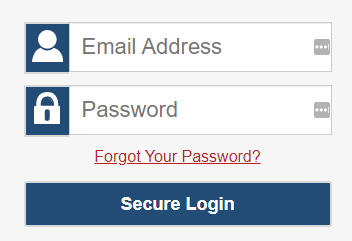 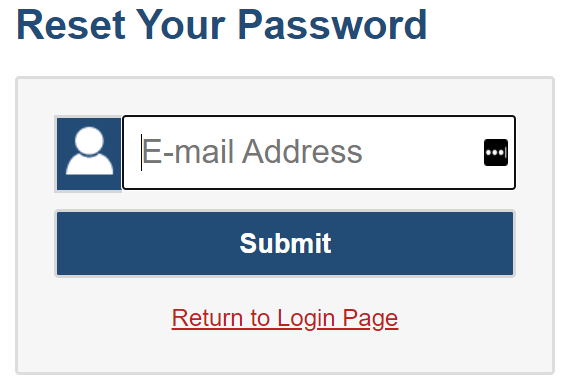 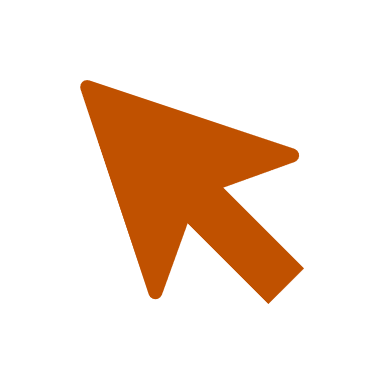 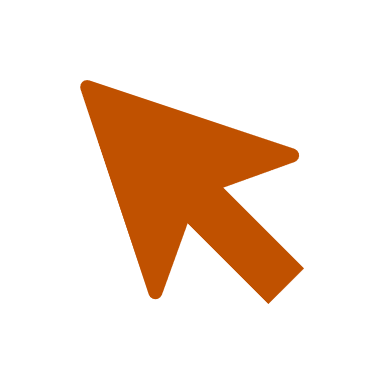 DoNotReply@cambiumassessment.com
6
[Speaker Notes: You will need to reset your password in the following situations:
You forget your password.
Your activation link expired.
Your account is locked because you exceeded the account login attempt limit.
It is a new school year.

To reset your password, click the Forgot Your Password link. You will be taken to the Reset Your Password page. Enter your email address and click Submit. You will receive an email from DoNotReply@cambiumassessment.com with instructions to reset your password.]
How to Use Quick Links to Start Common Tasks
[Speaker Notes: This section covers how to use the quick links on the Authoring Dashboard to start common tasks.]
Dashboard Features
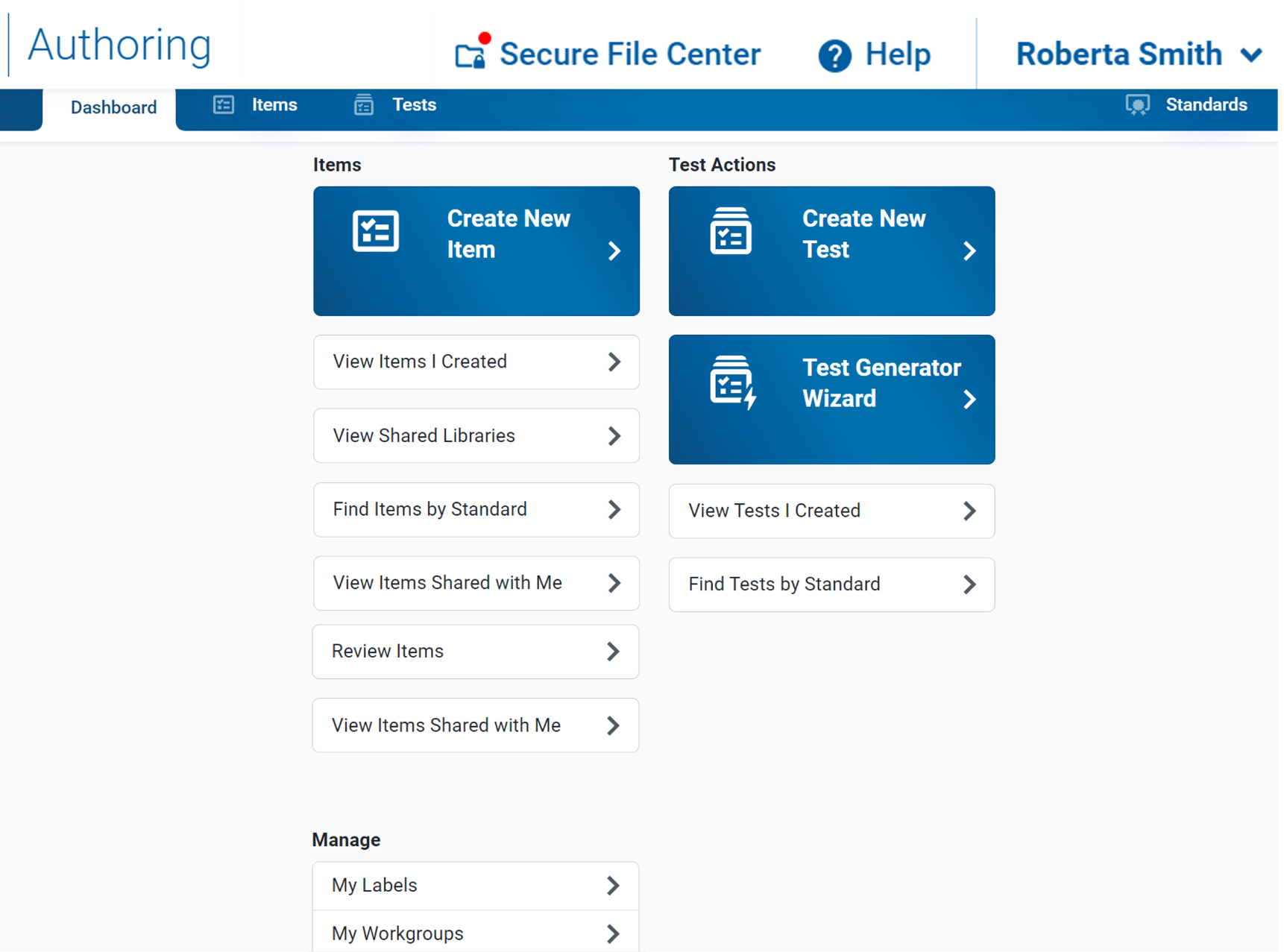 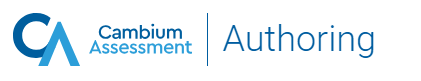 Standards Panel
Content Tabs
Quick Links
Management Links
8
[Speaker Notes: The Authoring site opens with a Dashboard that features links for common tasks, content tabs for working with Items and Tests, and a panel for viewing Standards. It also includes links for managing labels for items and tests, workgroups for sharing content, and review groups for approving items submitted to a shared library.

The quick links are described on the next three slides.]
Items Quick Links
9
[Speaker Notes: On this slide you can read a quick description of what will open when you click on the various item links on the Dashboard.]
Tests Quick Links
10
[Speaker Notes: On this slide you can read a quick description of what will open when you click on the Tests quick links on the dashboard.]
General Management Links
11
[Speaker Notes: On this slide you can read a quick description of what will open when you click on the various general management links on the Dashboard.]
How to Use the Content Tabs to View Items, Tests, and Standards
[Speaker Notes: This section covers how to use the content tabs on the dashboard to view items, tests, and standards.]
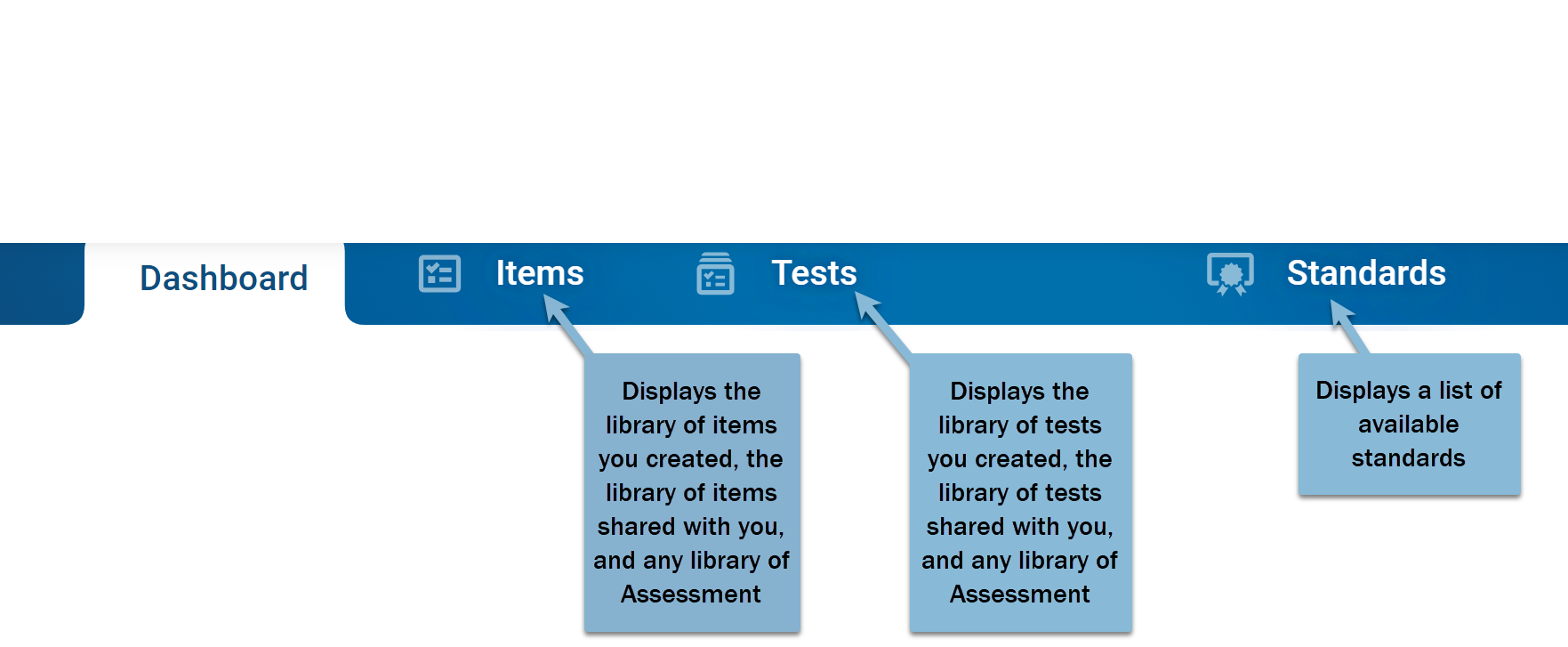 Content Tabs
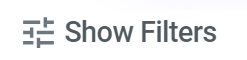 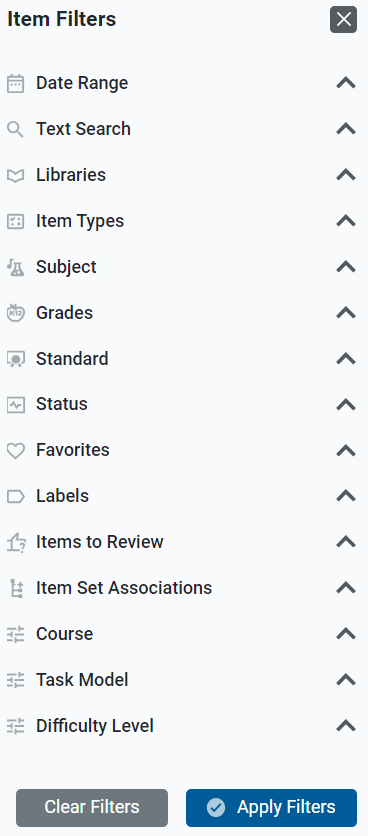 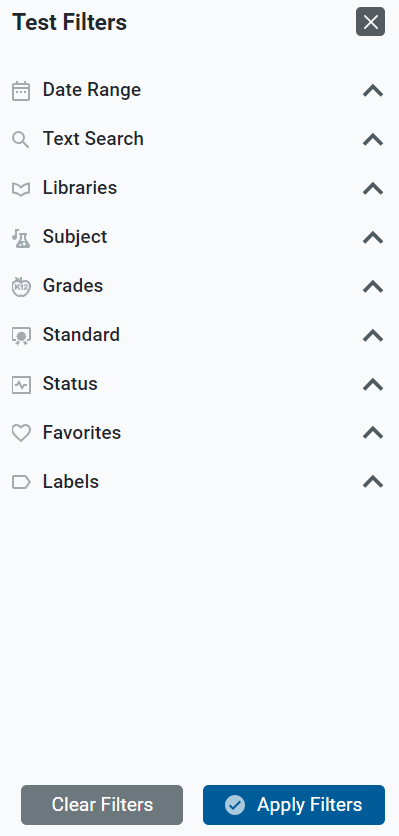 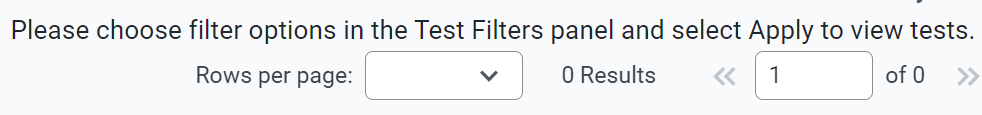 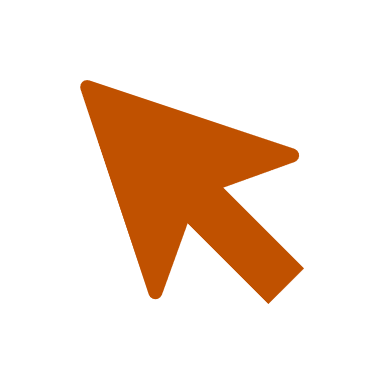 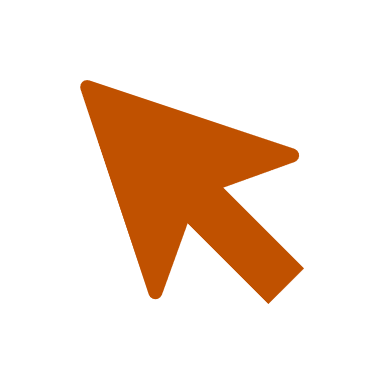 13
[Speaker Notes: The Dashboard includes content tabs at the top to help you access your items, tests, and standards. A table of results will display from the library of items or tests you created, the library of items or tests shared with you, and any library of Assessment Program items or tests. The Standards tab displays a list of available standards publications and is useful for locating items and tests that are aligned to a particular standard.

It is helpful to use the filter options that display when you click a content tab. Here you can see the item filter options and the test filter options under the Dashboard banner. The message on the page reminds you to choose your filter options and select Apply to view the results table.]
Items Content Table
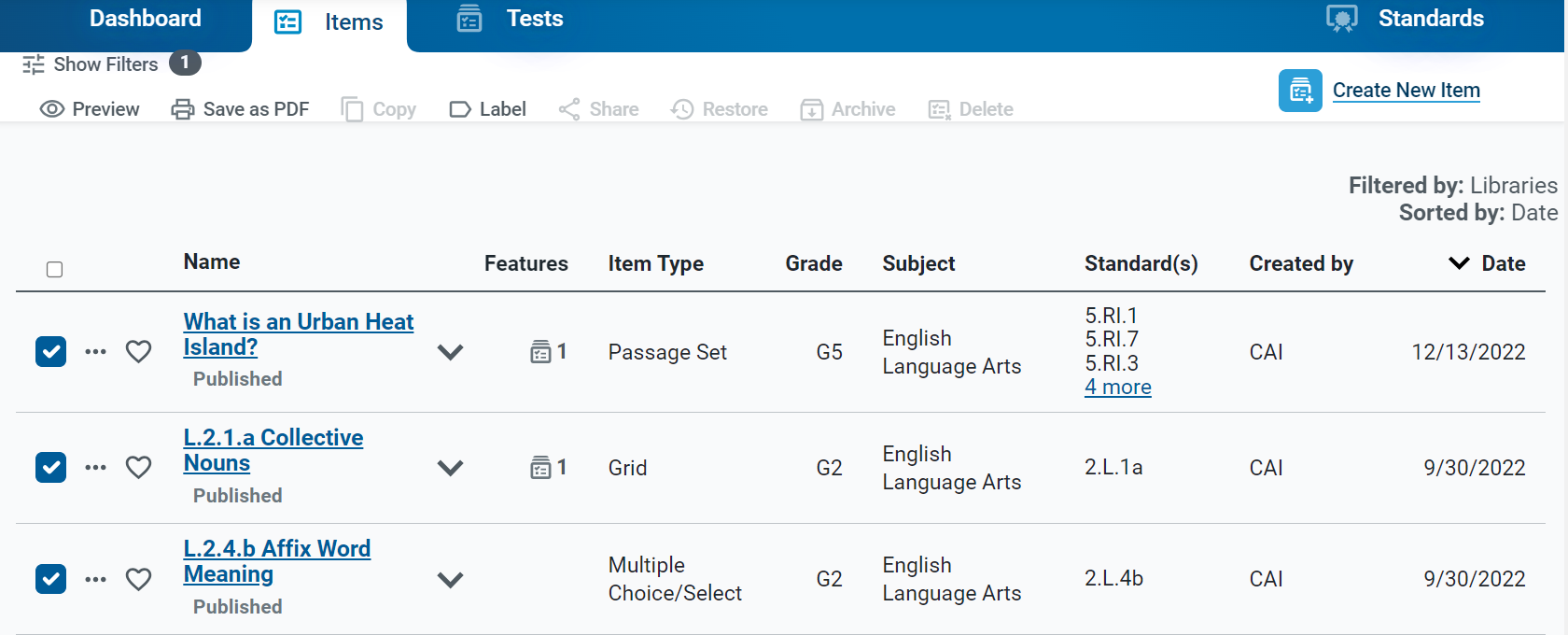 Items Toolbar
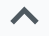 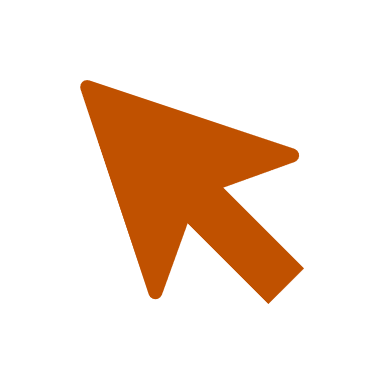 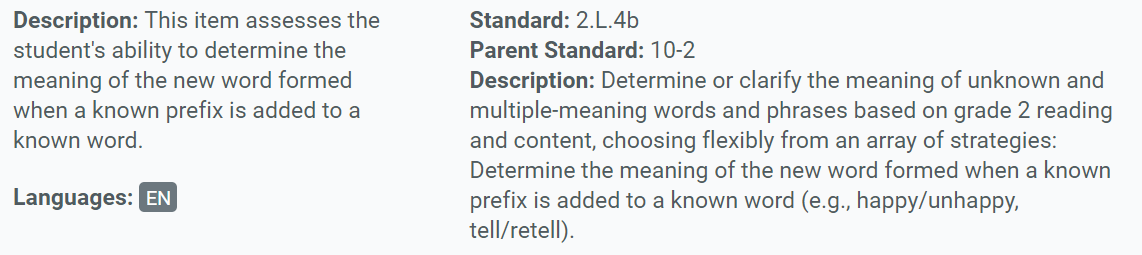 14
[Speaker Notes: Here is an example of an items content table, filtered by Assessment Program library. The table provides details about the content available to you based on its subject, grade level, standards, and other properties. You can use the toolbar above each table to perform actions on your items. Click the expansion arrow to display a description of the item, its standard alignment, and other information.]
Tests Content Table
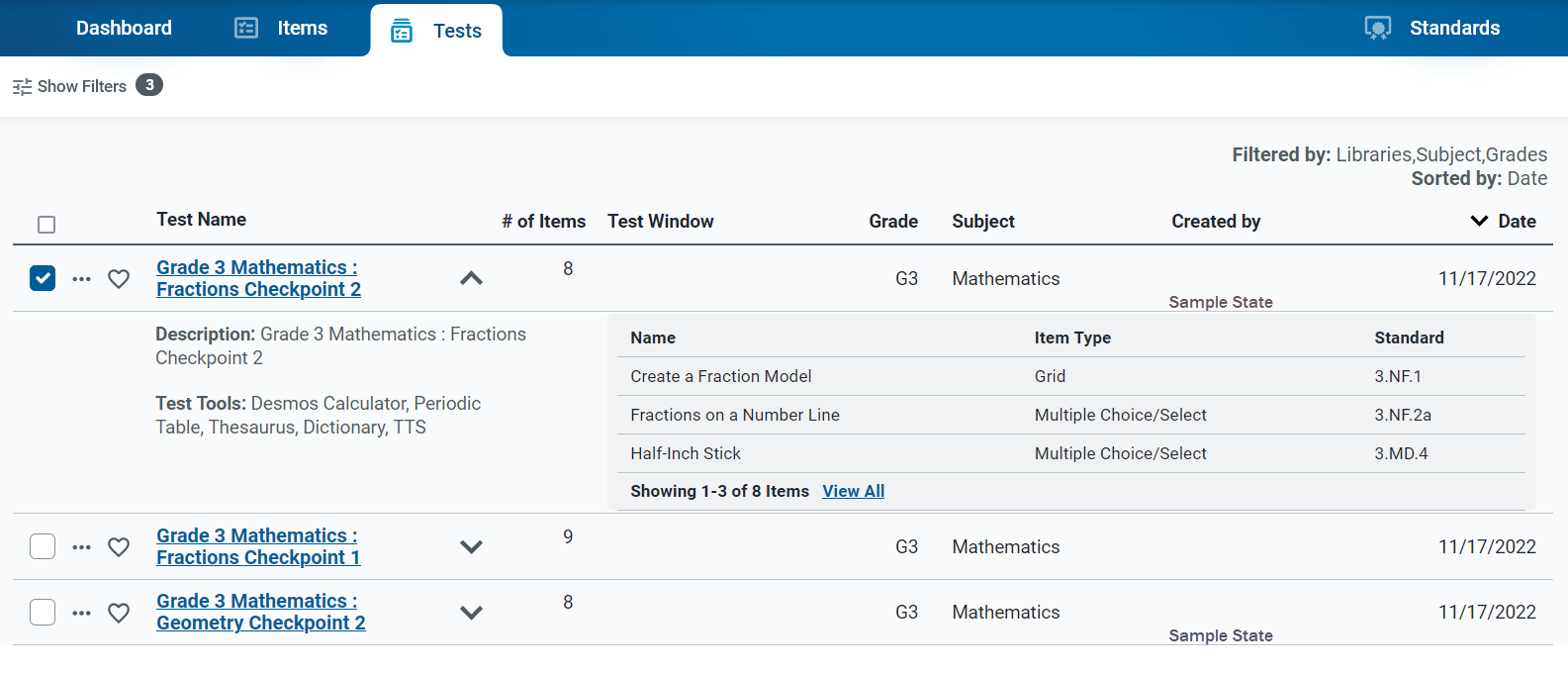 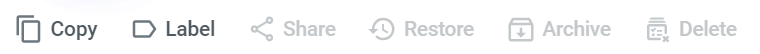 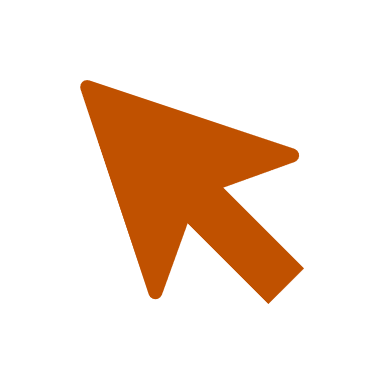 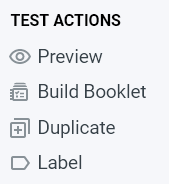 15
[Speaker Notes: Here is an example of a tests content table, filtered by libraries, subject, and grade. The details under the expansion arrow include a description of the test, the test tools assigned to it, and a list of the items included on the test. Click on the dotted icon to display a list of test actions, such as Preview, Build Booklet, Duplicate, and Label.]
Standards Panel
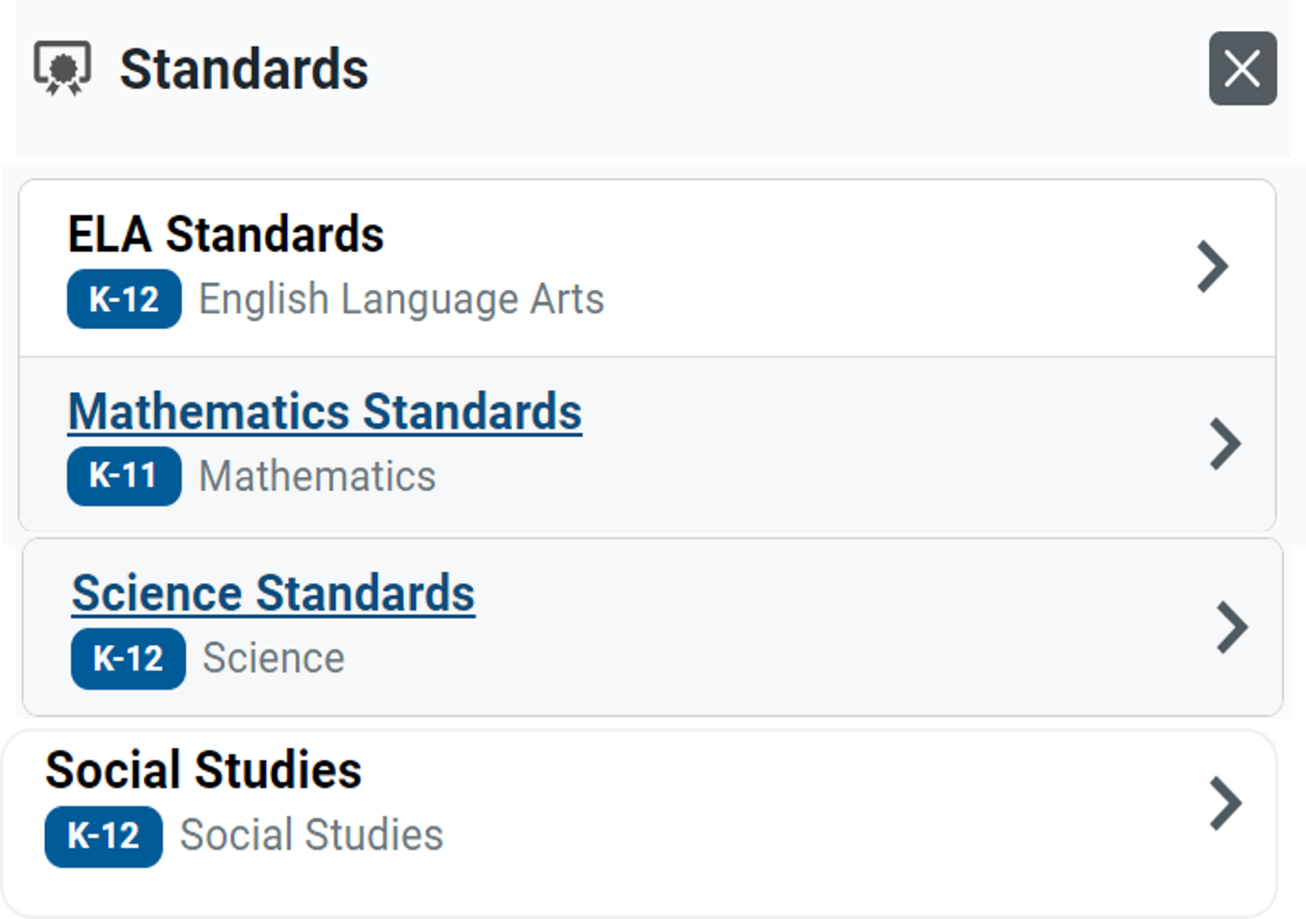 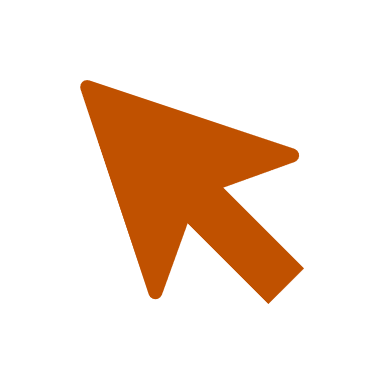 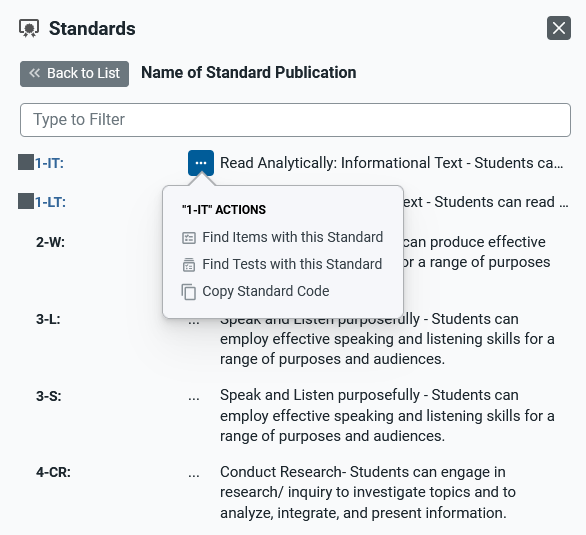 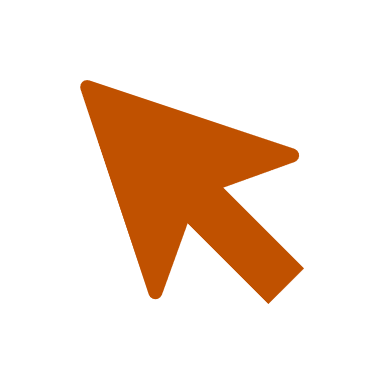 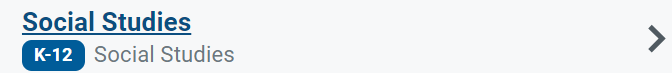 16
[Speaker Notes: Here is an example of the Standards panel showing the standards tree for ELA, Mathematics, Science, and Social Studies. Expand the standard categories until you locate the standard you are looking for. You can also search for the standard at the top of this panel in the Type to Filter field. To use the actions options, click the dotted menu to the left of a specific standard. Options include: Find Items with this Standard, Find Tests with this Standard, and Copy Standard Code. 

Standards identify the specific skills or areas of knowledge that an item measures. Aligned standards will appear in the reports for Authoring tests, helping you pinpoint the specific areas in which a student may be excelling or may need additional support.]
Find Items and Tests Aligned to a Standard
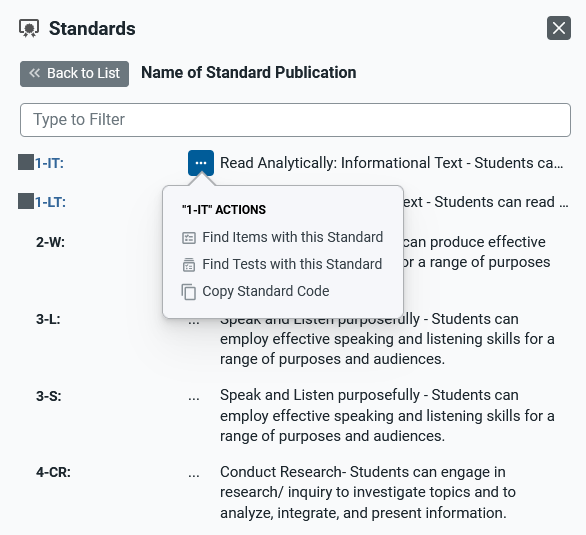 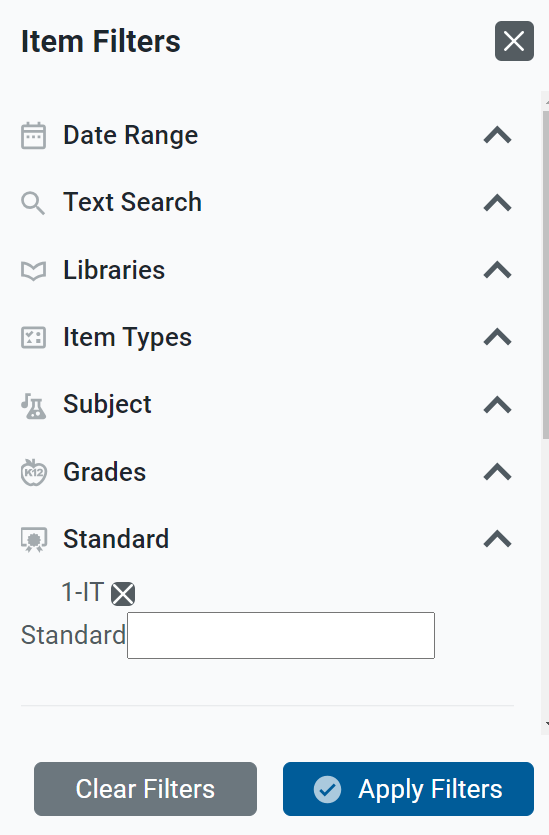 17
[Speaker Notes: As previously stated, the first two actions listed under the dotted menu on the Standards page are used to find items and tests aligned to the standard displaying in the standard tree. When you elect to find items or tests aligned with a specific standard, the standard code appears under Standard within the Item Filters menu. The table of results displays the items or tests aligned to the standard you selected.]
Passage Set
Multiple Choice/Select
Hot Text
Hot Spot
Edit Text Inline Choice
Edit Task
Simple Text Entry
Embedded Text Entry
Text Drag and Drop
Image Drag and Drop
Table Match
Equation Response
Multi-Part
How to Create Original Items Using Different Templates
[Speaker Notes: In this section, the different item templates will be explained.]
Create New Items
Click the Create New Item link
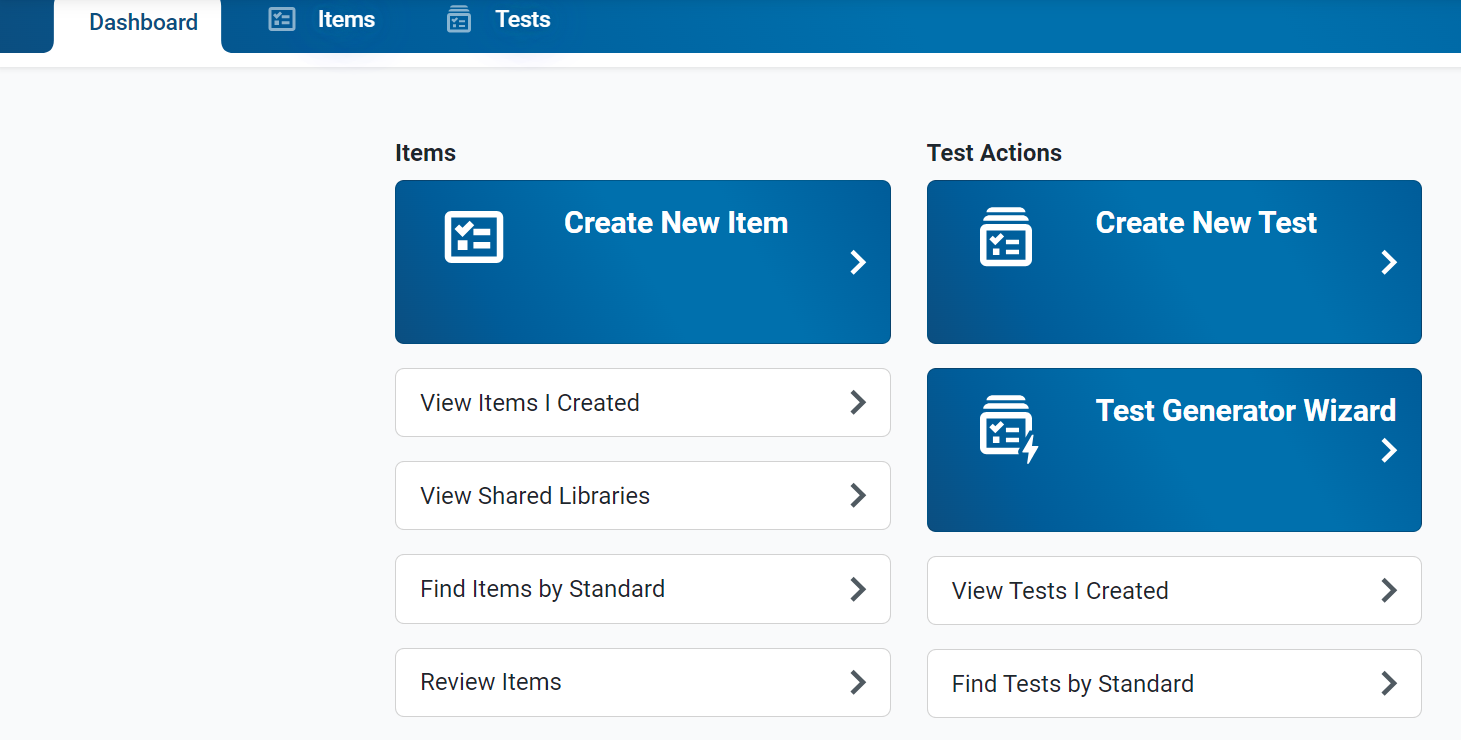 Click the Create New Item button.
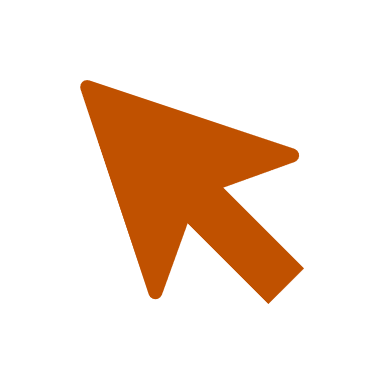 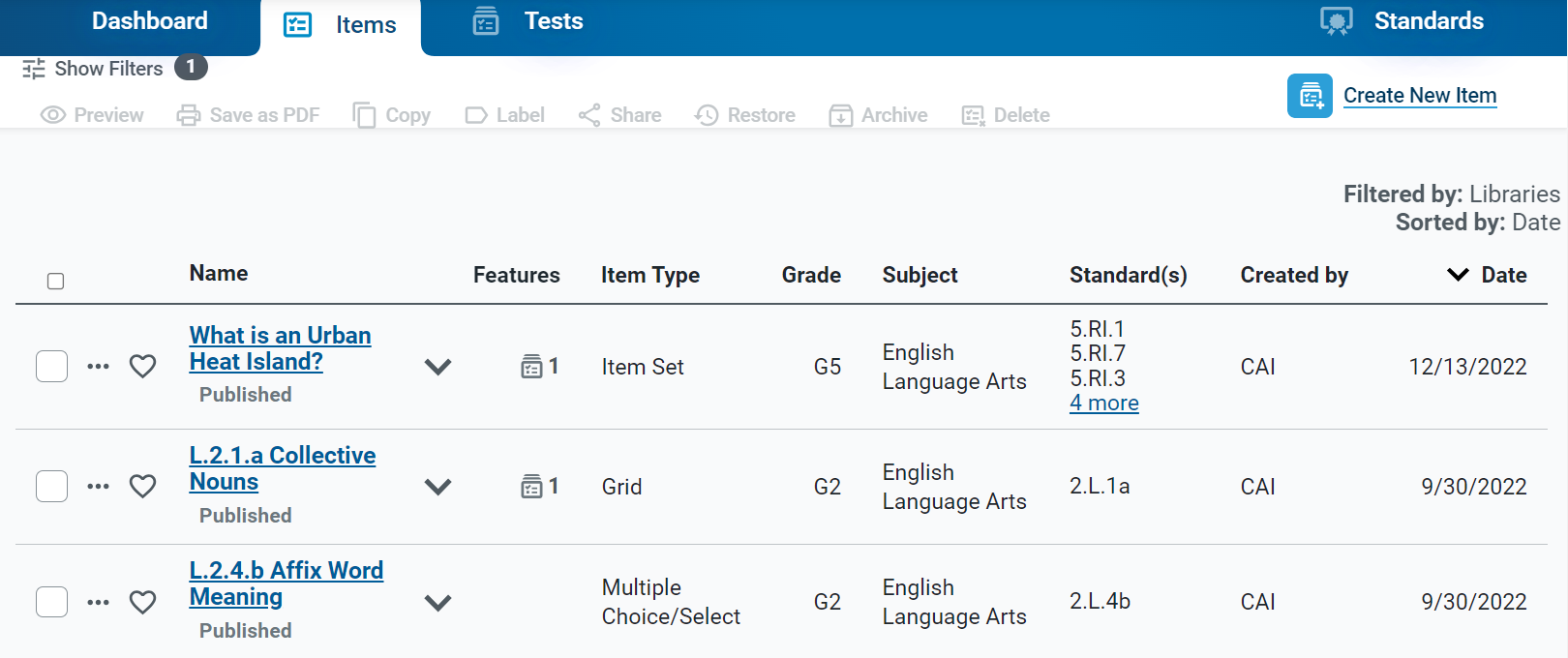 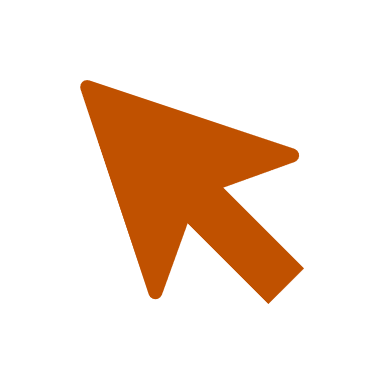 19
[Speaker Notes: To create a new item, click on the Create New Item link on the Dashboard or open the Items content tab and click the Create New Item button.]
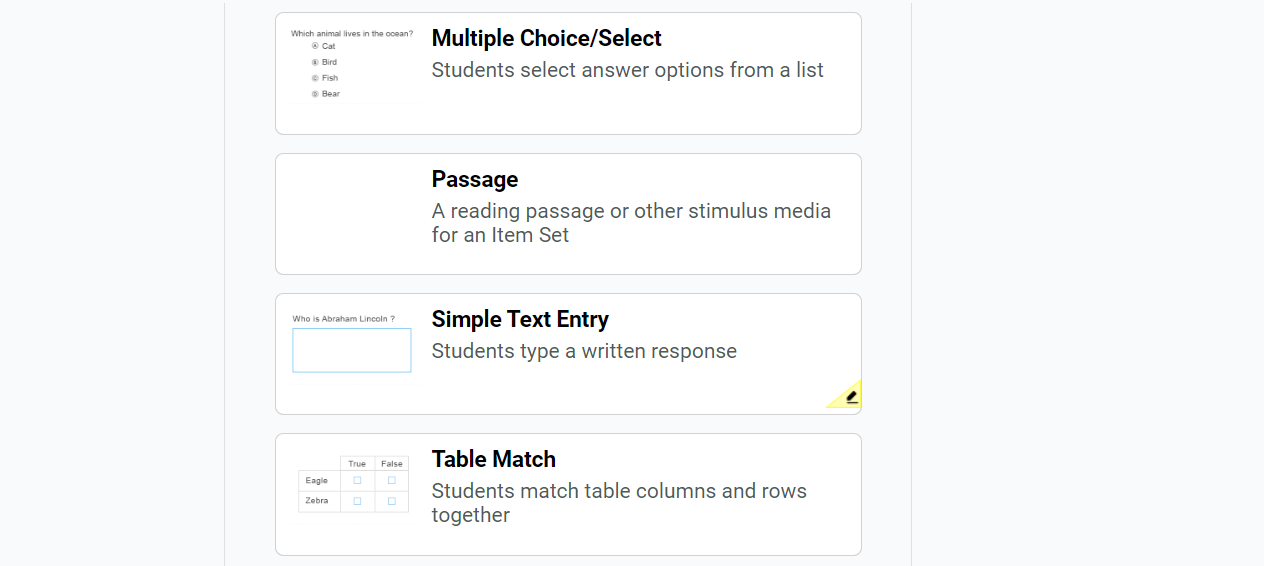 Item Builder—Template Options
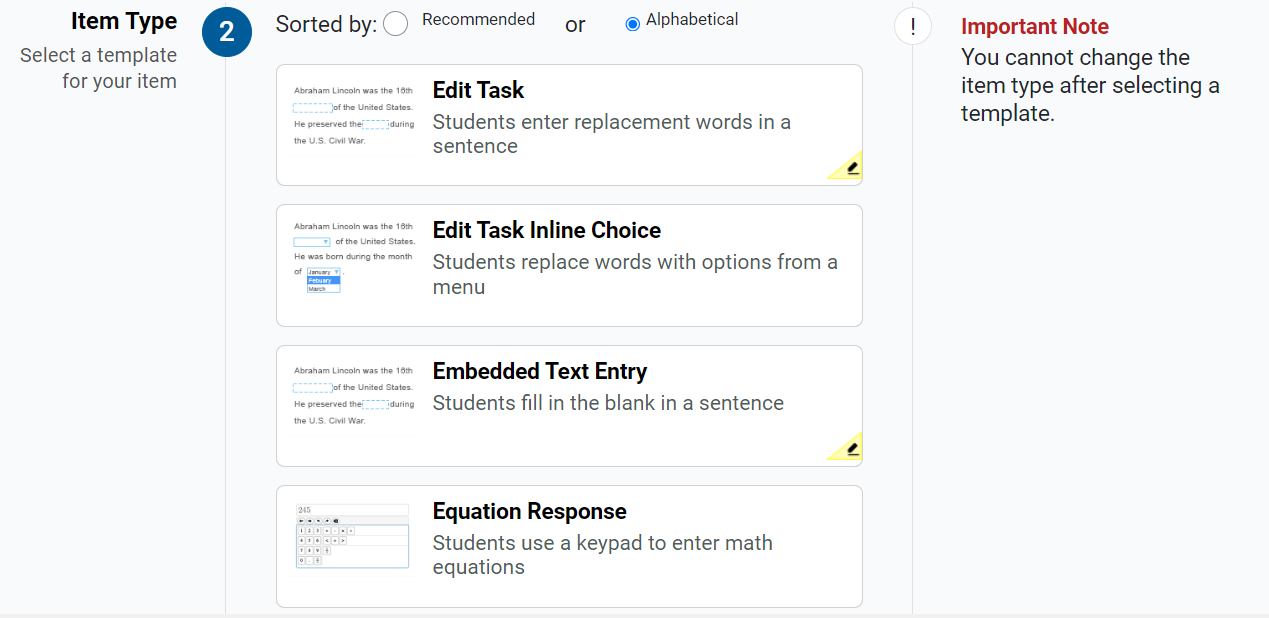 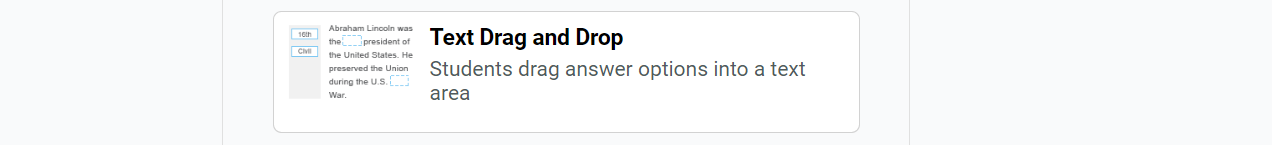 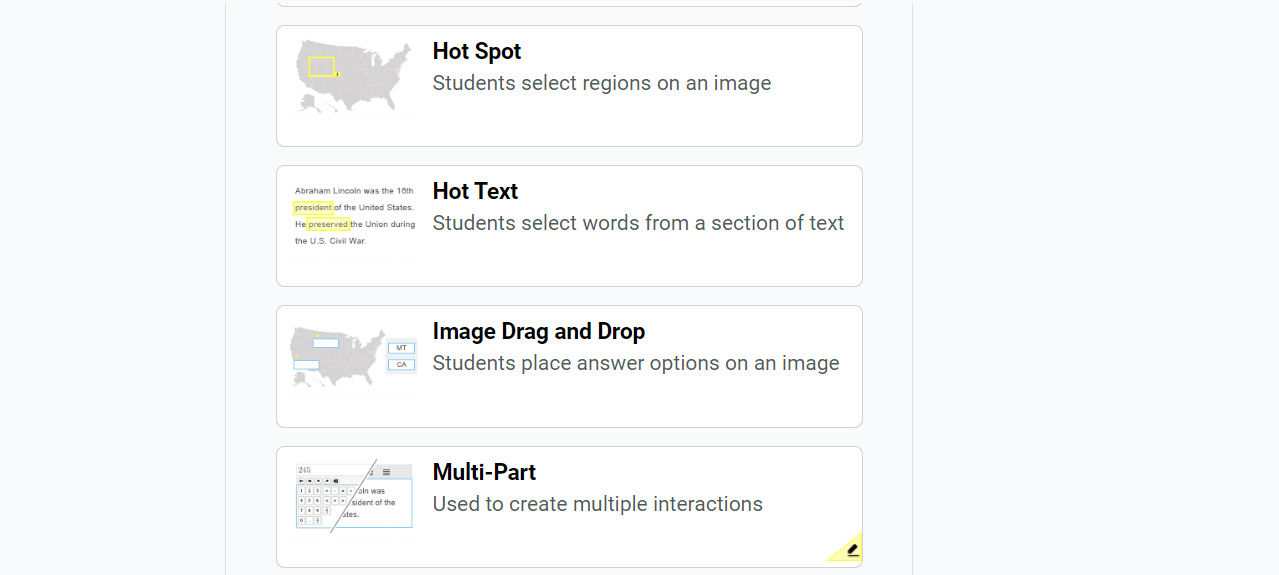 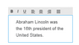 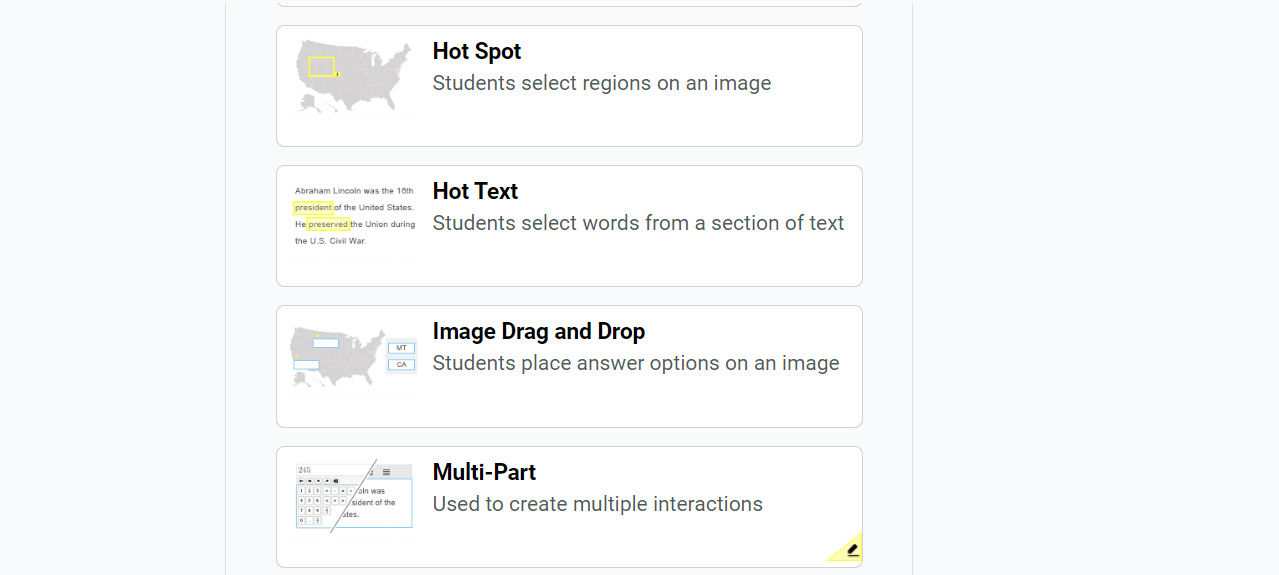 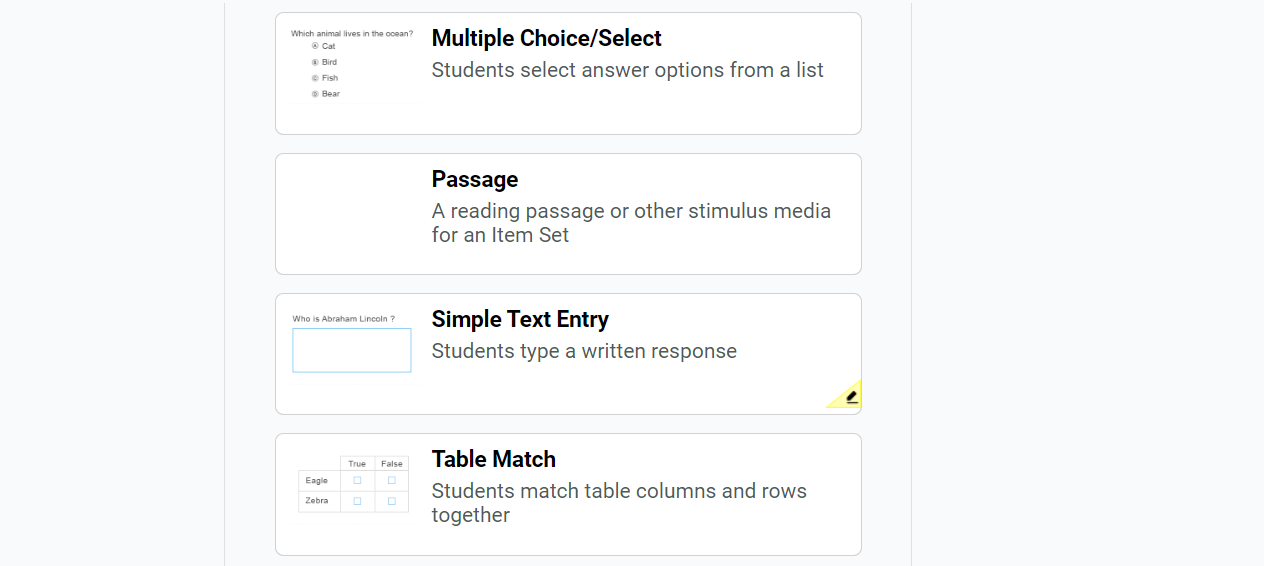 20
[Speaker Notes: There are many different item types available. In alphabetical order, the item templates are: Edit Task, Edit Task Inline Choice, Embedded Text Entry, Equation Response, Hot Spot, Hot Text, Image Drag and Drop, Multi-Part, Multiple Choice/Select, Passage, Simple Text Entry, Table Match, and Text Drag and Drop. Select an item type to create an item based on that template. Templates with a pencil icon in the corner will need to be scored by a user in the Reporting system.]
Item Builder—3 Main Steps
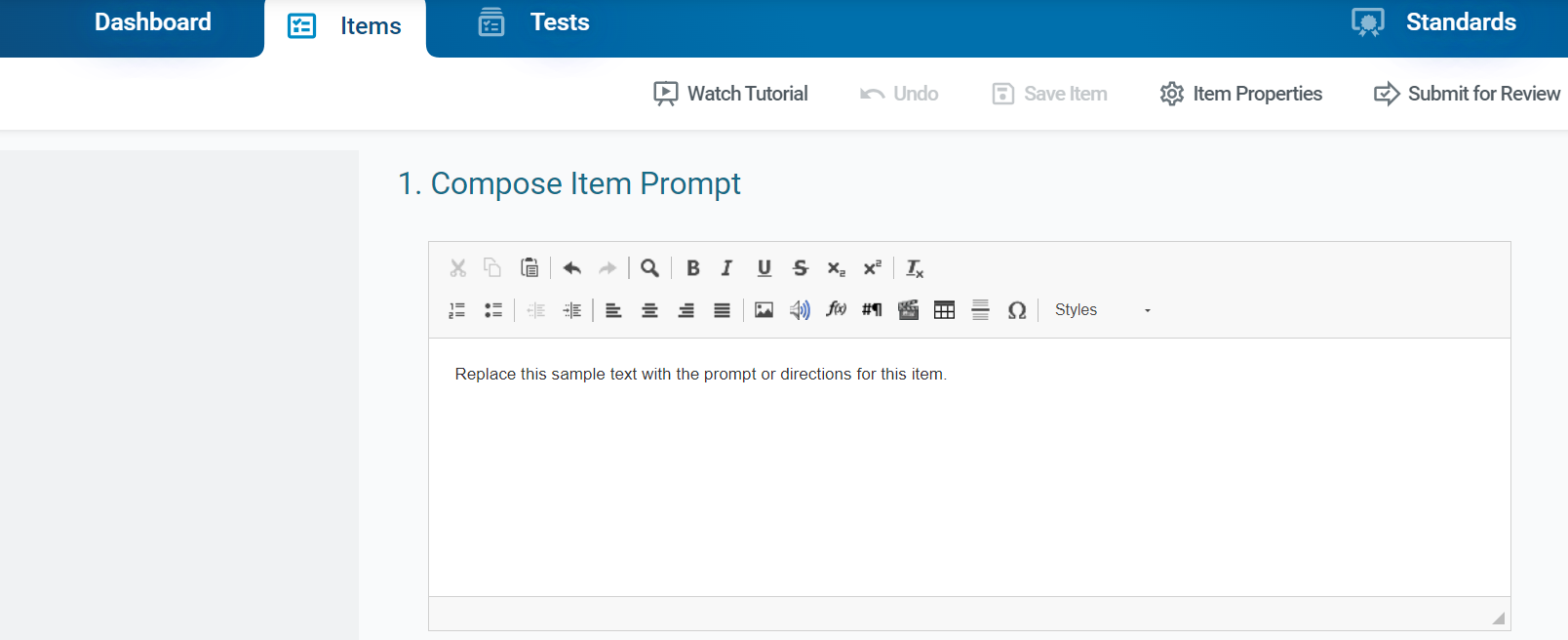 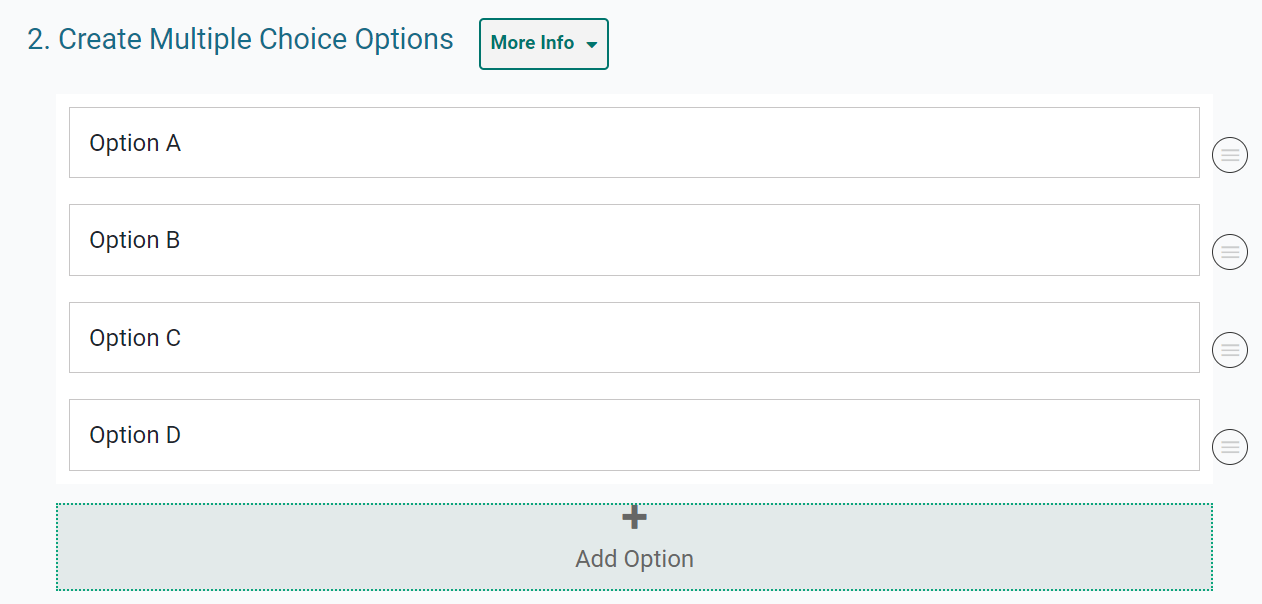 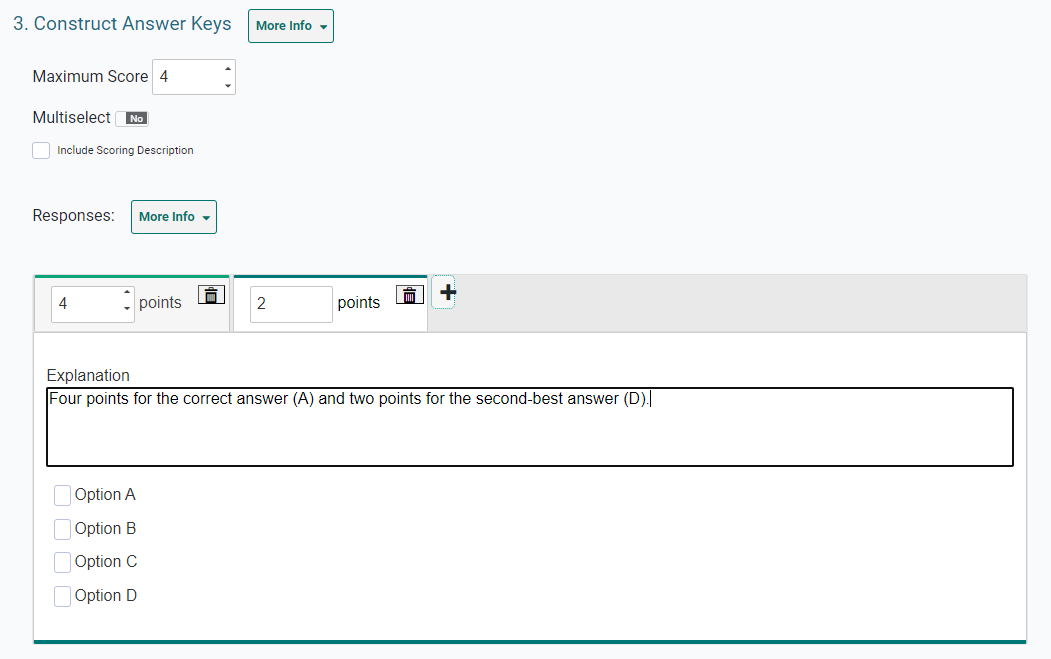 21
[Speaker Notes: Here, you see the three steps on the item builder page. 

Step 1 is to compose the item prompt. The prompt is the question or the directions that students respond to in an item. Enter the prompt in a text box at the top of the template. You can use the text box toolbar to format the text and insert media elements, such as images, videos, and tables. You should not add video or audio to any items you plan to administer in paper test booklets.

Step 2 is to create the response area. The response area is the part of the item that students interact with in order to answer the question. Here, you see a multiple-choice item response area. The steps for creating the response area are different for each type of item template. We will explain each type later in this module.

Step 3 is to construct the answer key. The answer key determines how many points an item is worth and how a student’s response will be scored. Students do not see this information, but it is used by the Authoring system (for machine-scored items) and educators (for handscored items). The steps for constructing the answer key are slightly different for different types of item templates. We give instructions for each type later in this module.

Please note that each item template features a Watch Tutorial button in the banner.

Next, we explain how to create items using the different templates.]
Passage Set — Groups Items Together
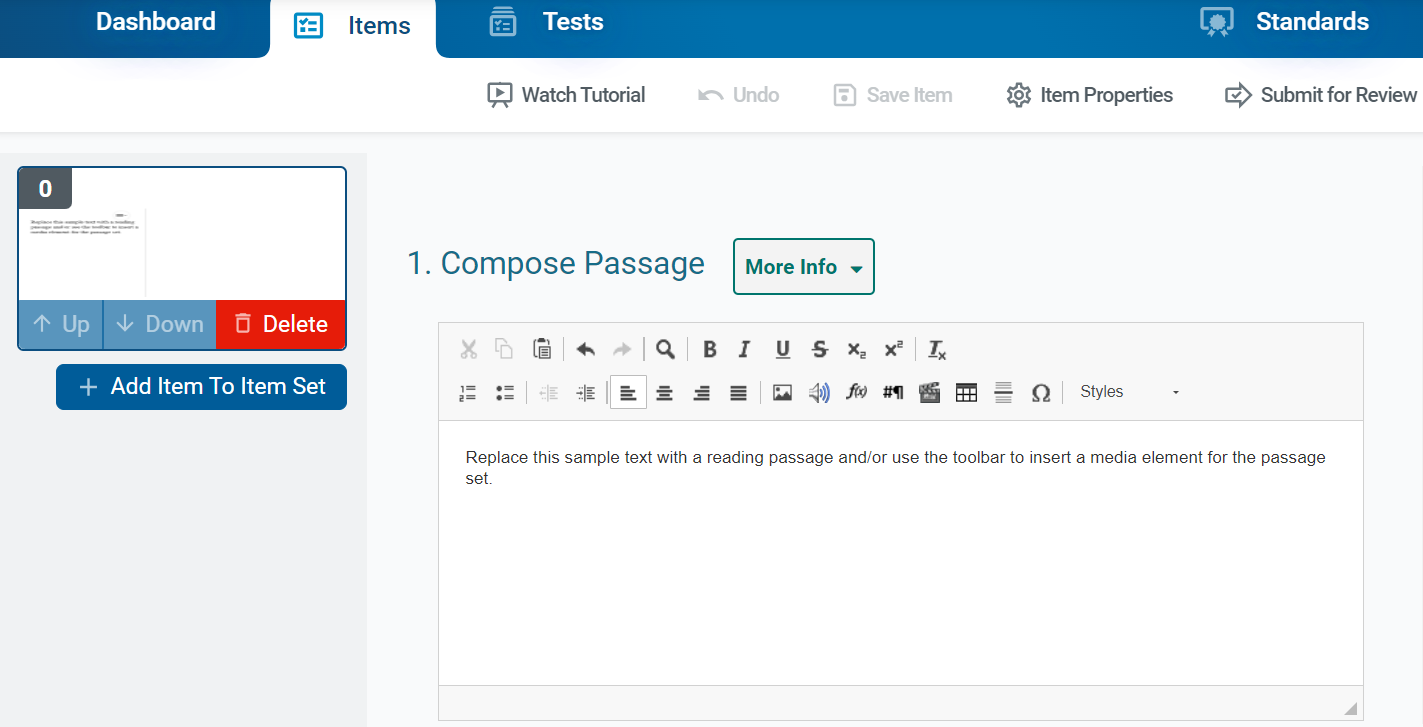 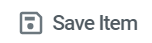 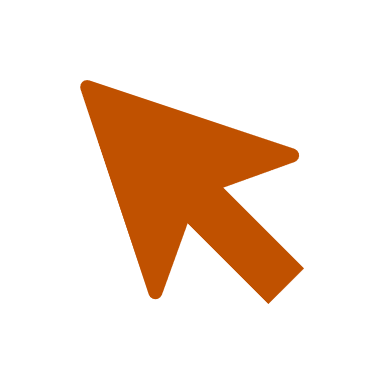 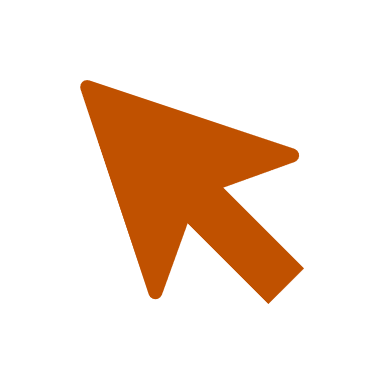 22
[Speaker Notes: The Passage Set template allows you to create a reading passage or other type of media, such as an image or video, that students will view in order to answer additional items that are linked to the set. For example, you can create a reading passage about a historical event and link it with items that will evaluate the students’ understanding of that event.

You can group multiple items in a passage set on a single test page. The passage or media element in a passage set does not include a response area or an answer key, but the items you link with it do.

To fill out the template, enter the content for the passage or other media type in the provided text box. You can use the toolbar in this box to format the text and insert media elements.

In the item toolbar above the template, click Save Item.

To create items to link with the stimulus, click the Add Item to Item Set button, which looks like a plus sign, to the left of the template. Then select an item type to proceed with adding the item. Note that you cannot link a stimulus with another stimulus. You can enter the content for the linked item by following the instructions for the appropriate item type, as presented later in this module. You can add more items, as necessary. You cannot link a stimulus to an original item that already exists in your libraries.]
Multiple Choice and Multiple Select Items
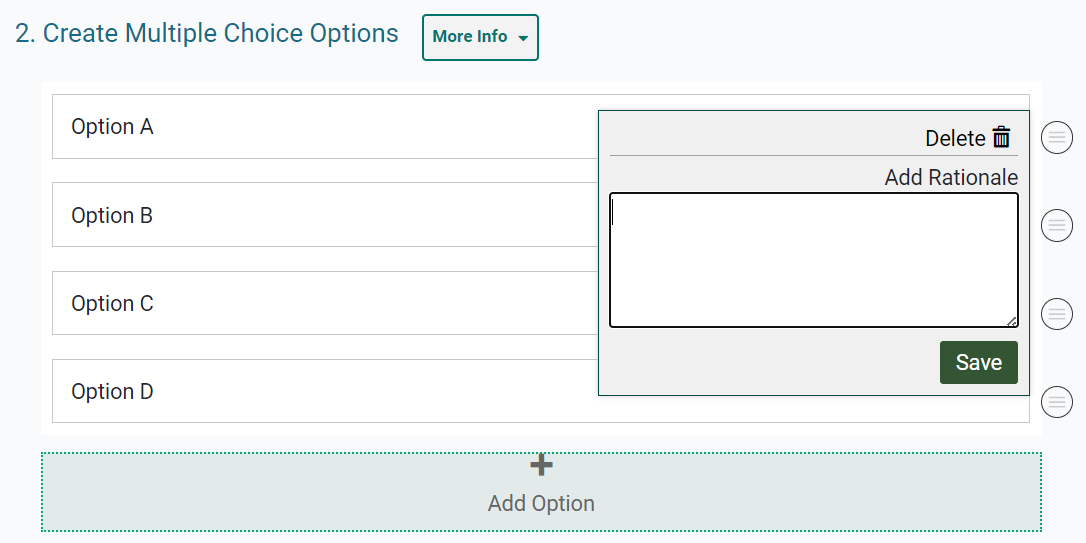 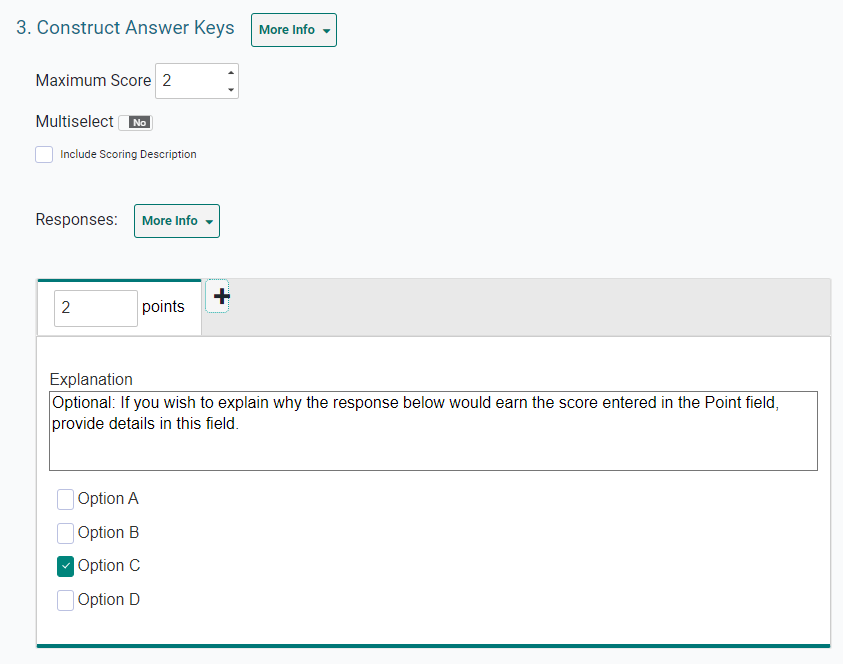 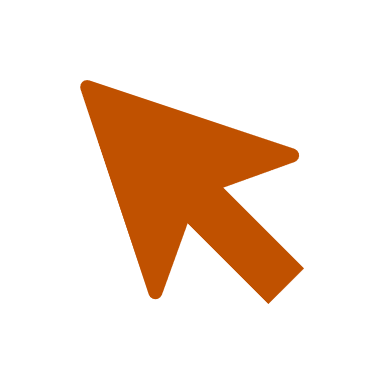 23
[Speaker Notes: Multiple Choice/Multiple Select items requires students to select a single option or multiple options from a list of possible answer options.
To fill out the template, replace the sample text with the item’s question or directions in the Compose Item Prompt section. In the Create Multiple Choice Options section, sample response options are already provided. You can click each option to replace the sample text with the desired text for that response option.

If you want to add additional response options to the item, click Add Option and then enter the content for the new option that appears. To remove an option, click the menu button beside it and then click Delete. If you want to enter the rationale for why a response option is correct or incorrect, click the menu button beside it, then enter a description in the Add Rationale field and click Save.

In the Construct Answer Keys section, enter the item’s highest possible score in the Maximum Score field. If you want to allow students to select more than one response option, set the Multiselect toggle to Yes. Then specify the maximum number of options they can select in the Maximum Selections field. To create answer keys for the item, do the following: In the Points field, enter the score for a correct or partially correct response. Note that if a sample response is already entered, you may need to clear its checkbox first. Then, in the provided response area, select the response options that students would need to select in order to earn the score you entered in the Points field. You can add an explanation for the correct answers in the Explanation field above the answer options.]
Hot Text Items
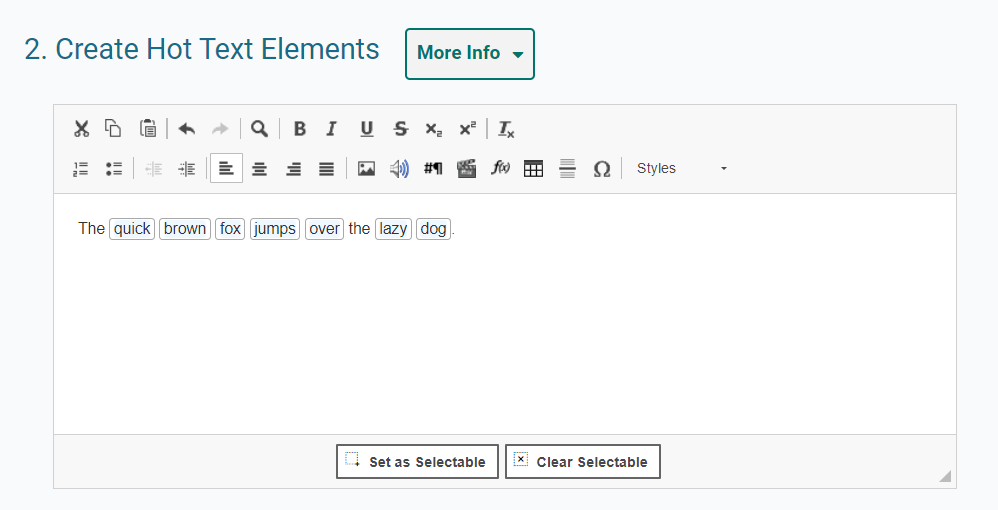 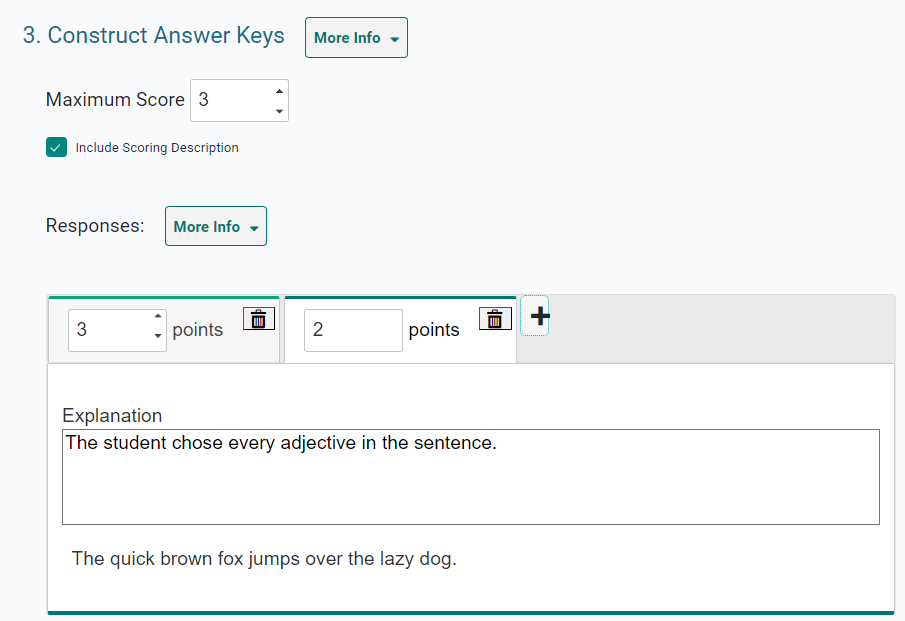 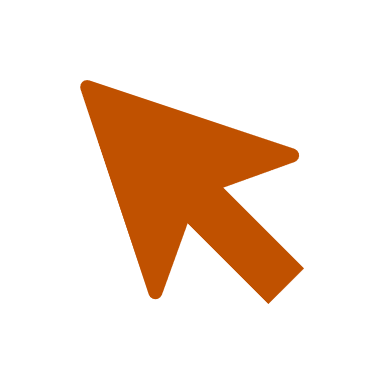 24
[Speaker Notes: Hot Text items require students to select words or phrases in a section of text. The words and phrases appear shaded when students select them. For example, a Hot Text item might provide a sentence and ask students to select all the adjectives in it.

In the Compose Item Prompt section, replace the sample text with the item’s question or directions.. The Create Hot Text Elements section displays sample text, including selectable words. Delete this sample text and enter new text containing the words or phrases students will select.

To tag a word or phrase that will be selectable to students, do the following: First, click and drag the cursor across a word or phrase to highlight it. Next, click Set as Selectable below the text box. A border appears around the selected word. If you need to untag a word you marked as selectable, click that word and then click Clear Selectable.

In the Construct Answer Keys section, enter the highest possible score in the Maximum Score field. To create answer keys for the item, do the following: In the Points field, enter the score for a correct or partially correct response. Then, in the provided response area, click the words or phrases that students would need to select in order to earn the score you entered in the Points field.]
Hot Spot Items
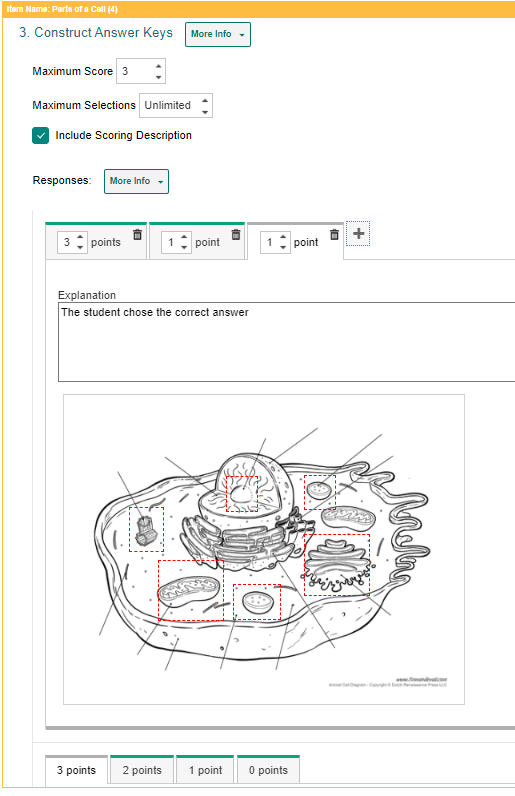 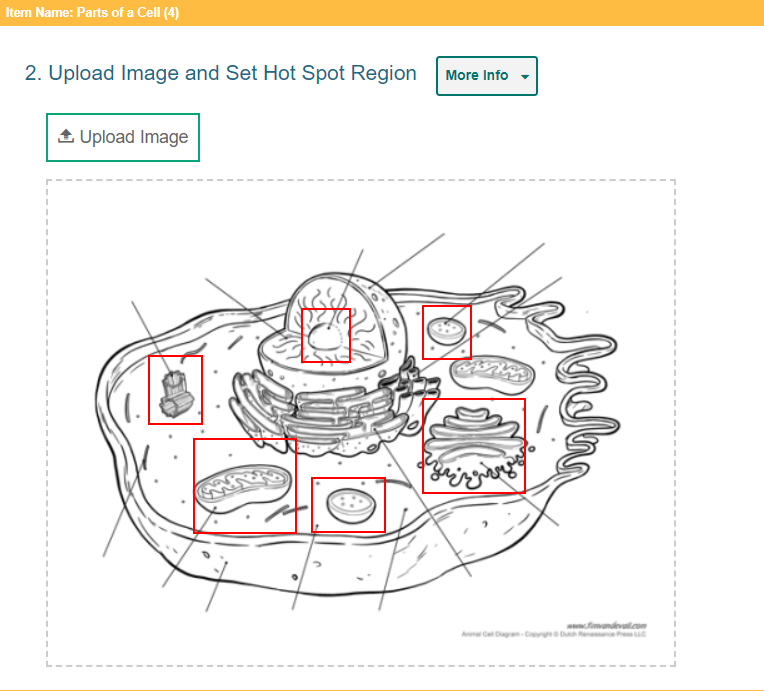 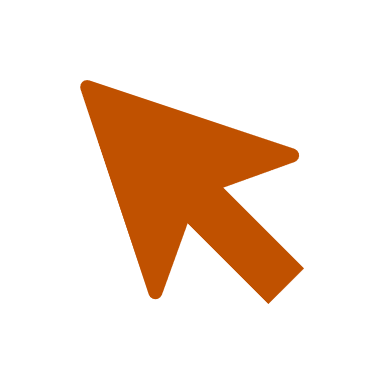 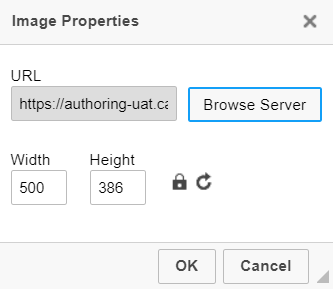 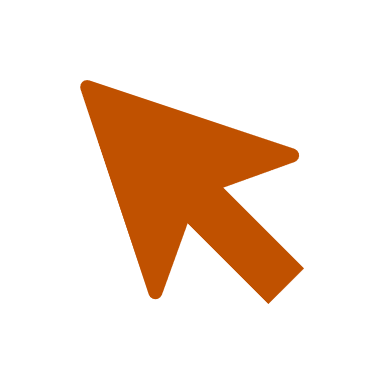 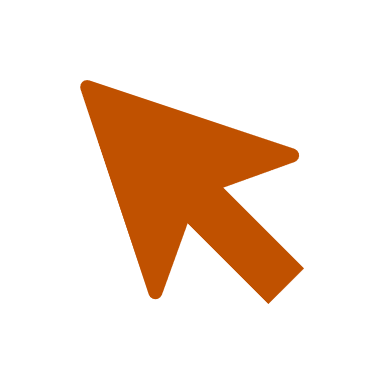 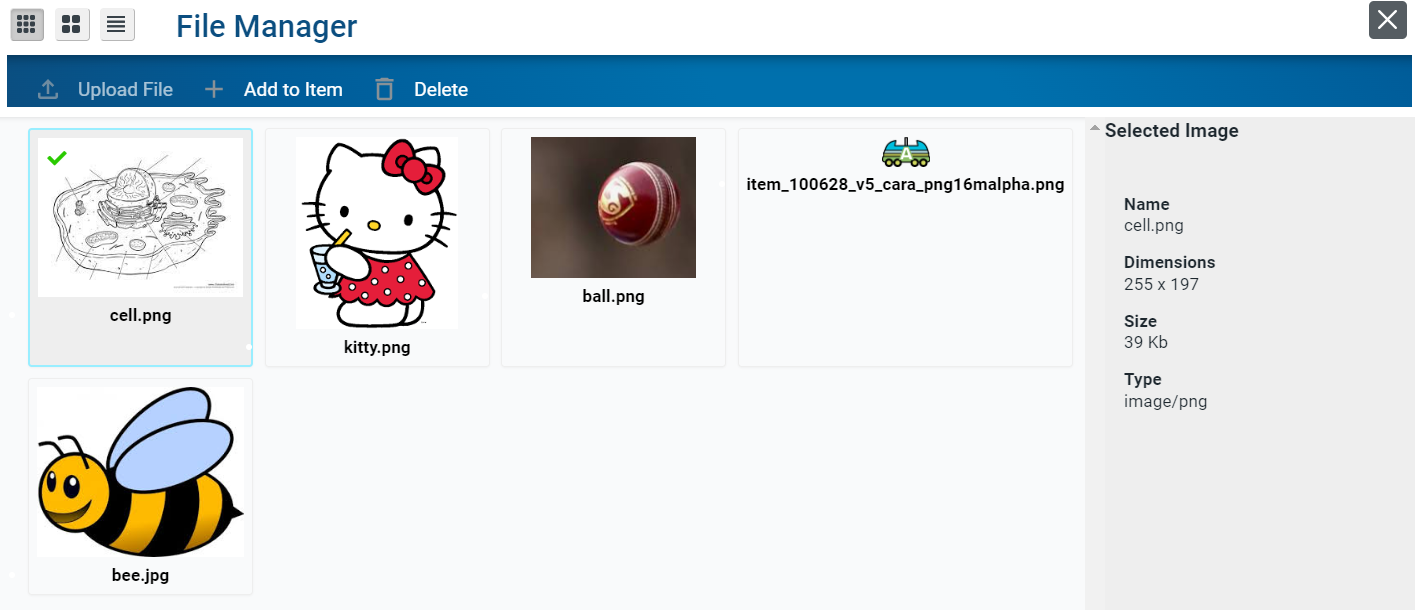 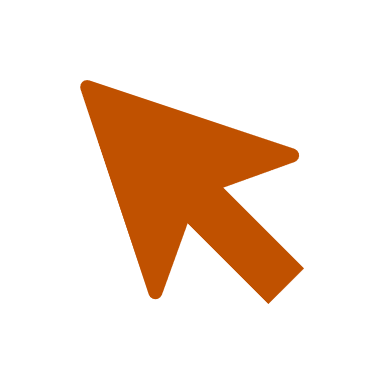 25
[Speaker Notes: Hot Spot items require students to select one or more clickable regions on an image. A rectangular border appears around each region the students select. For example, a Hot Spot item can show a diagram of an animal cell and ask students to identify the parts.

First, in the Compose Item Prompt section, replace the sample text with the item’s question or directions. Next, in the Upload Image and Set Hot Spot Region section, upload an image for the item. To do so, click Upload Image. In the Image Properties window, click Browse Server. If the image you want to use for the item is already available in the File Manager window, select it and click Add to Item. You can use the search bar in the corner to search for an image by its file name. If the image you want to use is not available in the File Manager window, click Upload File and select an image file from your computer. Then select the image and click Add to Item. The image must be 600×600 pixels or smaller and under 1.5 MB. In the Image Properties window, click OK.

Next, to create the selectable regions on the image, do the following: Click the image once to set the first corner of the selectable rectangle, then click one more time where you want to set its opposite corner (do not click and drag). A red box appears, but this will not be visible to students. To move a selectable region, click that region and drag it to the desired location. You can copy or delete a selectable region by selecting that region's box and then clicking Copy or Delete. 

In the Construct Answer Keys section, enter the highest possible score in the Maximum Score field. Optionally, to limit the number of hot spot regions students can select at a time, enter a value in the Maximum Selections field. To create answer keys for the item, do the following. In the Points field, enter the score for a correct or partially correct response. If a sample response is already entered, you may need to unselect that hot spot first. In the provided response area, click the image regions that students would need to select in order to earn the score you entered in the Points field.

More information on how to add images to items can be found on slides 27–37.]
Edit Task Inline Choice Items
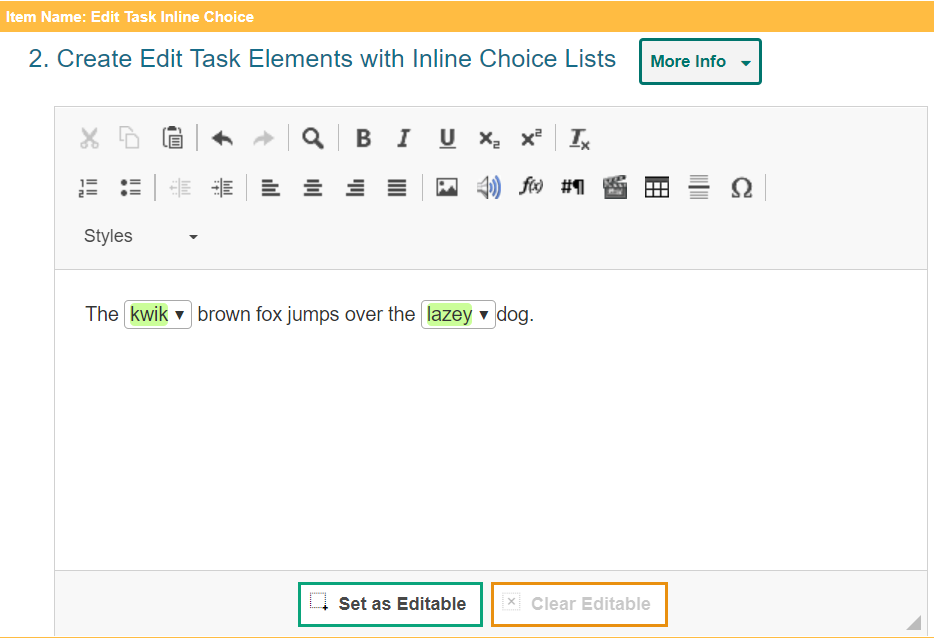 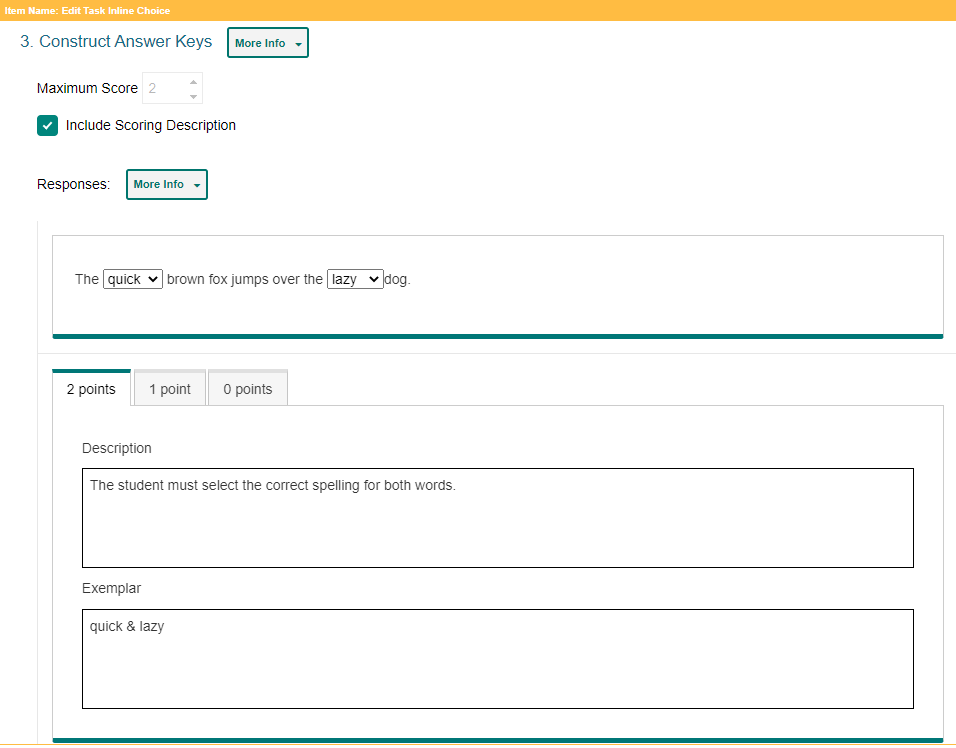 26
[Speaker Notes: Edit Task Inline Choice items provide a section of text in which one or more words appear as dropdown menus. Students select answer options from the dropdowns to replace the original words in the text. For example, an Edit Task Inline Choice item can provide a sentence with a misspelled word and ask students to select the correct spelling from the dropdown.

In the Compose Item Prompt section, replace the sample text with the item’s question or directions. The Create Edit Task Elements with Inline Choice Lists section displays sample text content, including an editable word. Delete this sample text and enter new content with the words that students will replace.

To tag a word or phrase that students will be able to replace, do the following: Click and drag the cursor across the desired word or phrase to highlight it. Click Set as Editable below the text box. A border appears around the selected word and the Inline Choice window appears. In the Inline Choice window, enter a replacement option for the tagged word in the blank text box. To add additional replacement options, click Add Option and enter the replacement option in the new text box that appears.

In the Construct Answer Keys section, the maximum score is automatically set based on the number of editable elements you created. You cannot customize this score. To create the item’s answer key, click the editable words in the sample response area and replace each one with the correct answer option. The item will automatically assign students the appropriate number of points for their response based on the number of correct selections they made.]
Edit Task Items
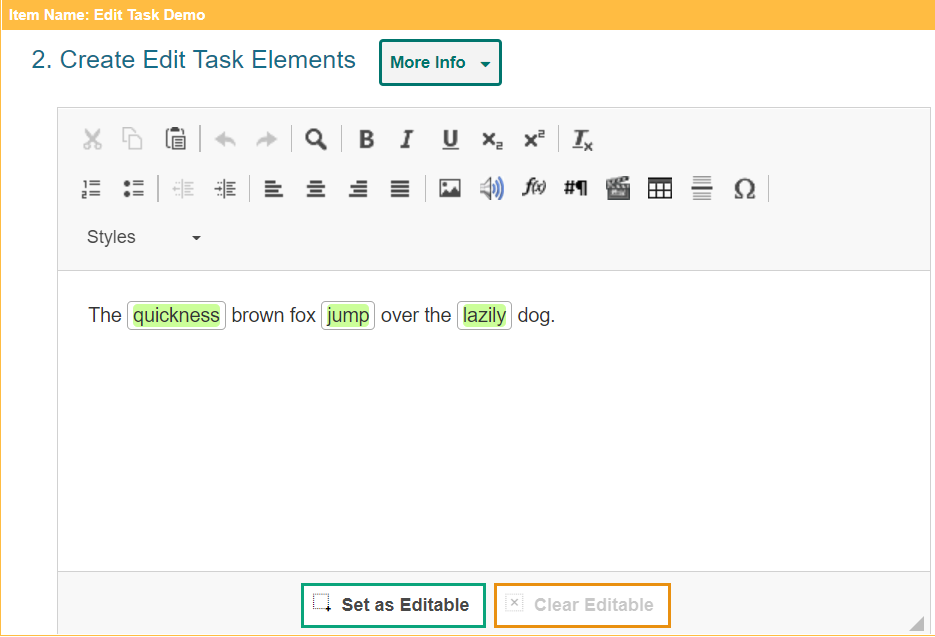 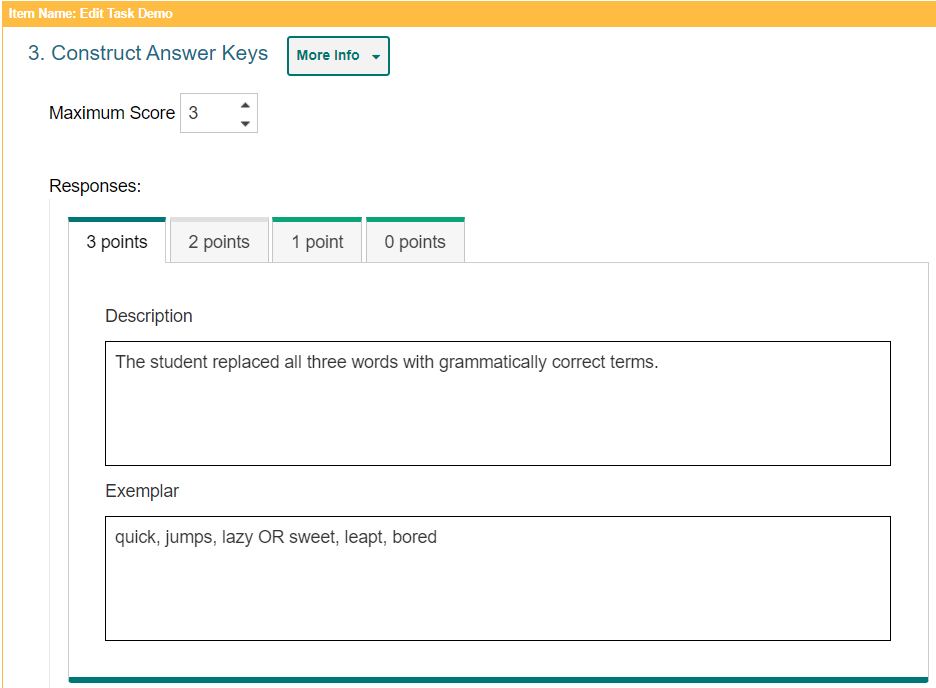 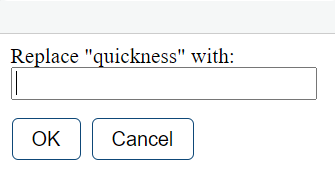 27
[Speaker Notes: Edit Task items require students to make edits to a specified word or phrase in a sentence or paragraph. Students can click each of these words or phrases to open a text box which allows them to type a replacement for the original text. These items must be scored by an authorized user in the Reporting system. For example, an Edit Task item can provide a sentence with a misspelled word and ask students to enter the correct spelling for it in a popup text box.

In the Compose Item Prompt section, replace the sample text with the item’s question or directions. 
The Create Edit Task Elements section displays sample text content, including an editable word. Delete this sample text and enter new text content containing the words that students will replace. To tag a word or phrase that students will be able to replace, do the following. Click and drag the cursor across a word or phrase to highlight it. Then click Set as Editable below the text box. A border appears for the selected word.

In the Construct Answer Keys section, enter the item’s highest possible score in the Maximum Score field. Fill out the rubric for the correct, full-credit response for the item. In the Description field, describe how a student must respond to the item in order to earn full credit. In the Exemplar field, enter an example of a response that would earn full credit. Note that the template automatically creates a rubric tab for each possible score a student can earn, based on the maximum score. To fill out any additional rubrics for the item, click the tab for that rubric and enter a description and exemplar for the rubric’s score.]
Simple Text Entry Items
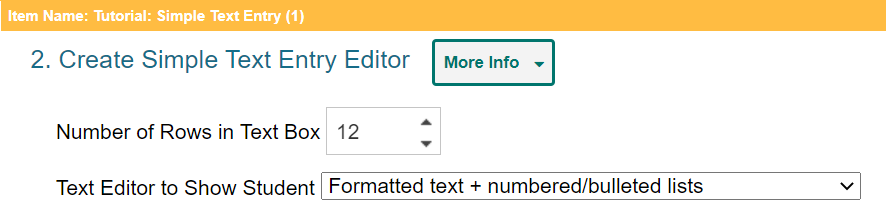 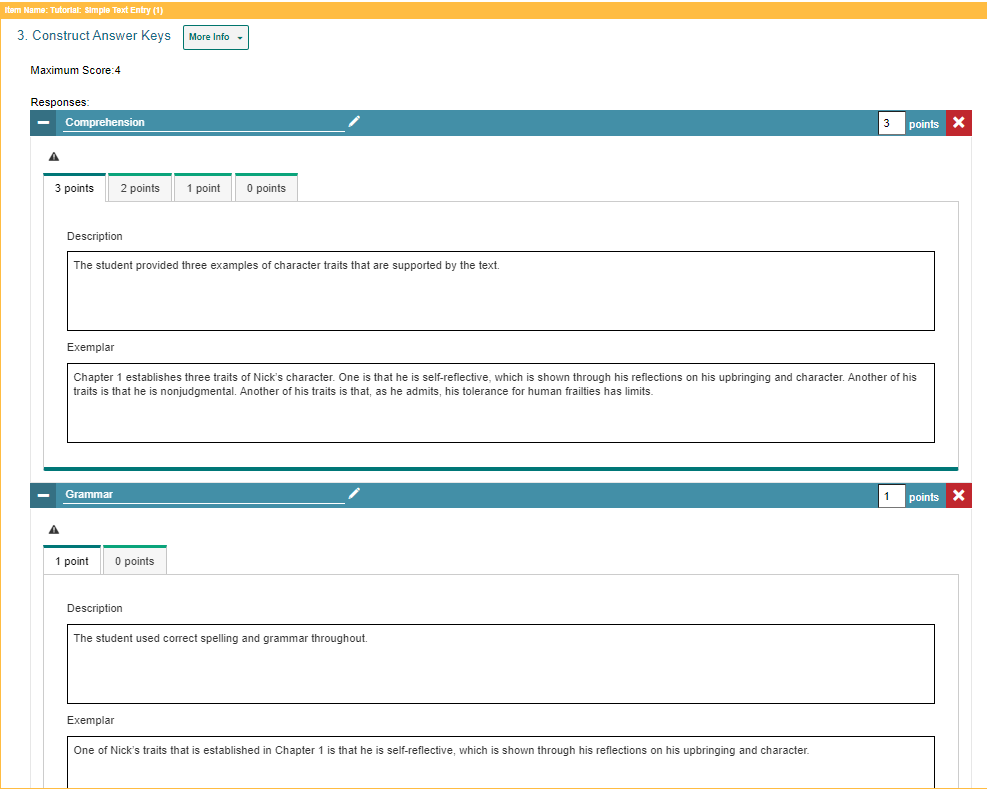 28
[Speaker Notes: Simple Text Entry items require students to type a written response in a provided text box. You can choose what kind of toolbar to include in the text box. For example, a Simple Text Entry item might ask students to write a short essay about their favorite historical figure. Note that these items must be scored by a user in the Reporting system.

In the Compose Item Prompt section, replace the sample text with the item’s question or directions. You can use the toolbar to format the text and insert media elements. To specify the height of the students' text box, enter a value in the Number of Rows in Text Box field. To specify the type of toolbar that will be available to students, select an option from the Text Editor to Show Student menu.  You can choose to use no toolbar, or you can use a toolbar with buttons for spell check, formatting text, and/or adding bulleted lists or numbered lists.

To fill out the rubric for the item’s full-credit response, enter the maximum score in the Points field. In the Description field, describe how students must respond in order to earn full credit. In the Exemplar field, enter an example of a response that would earn full credit. Note that the template automatically creates a rubric tab for each possible score a student can earn based on the maximum score. To fill out any additional rubrics, click the tab for that rubric and enter a description and exemplar for the rubric’s score.

If multiple scoring criteria should be used to evaluate the student’s response, you can click Add More at the bottom of the page to create a separate rubric for each criterion. For example, you can create separate rubrics for Spelling, Syntax, Comprehension, and so on.]
Embedded Text Entry Items
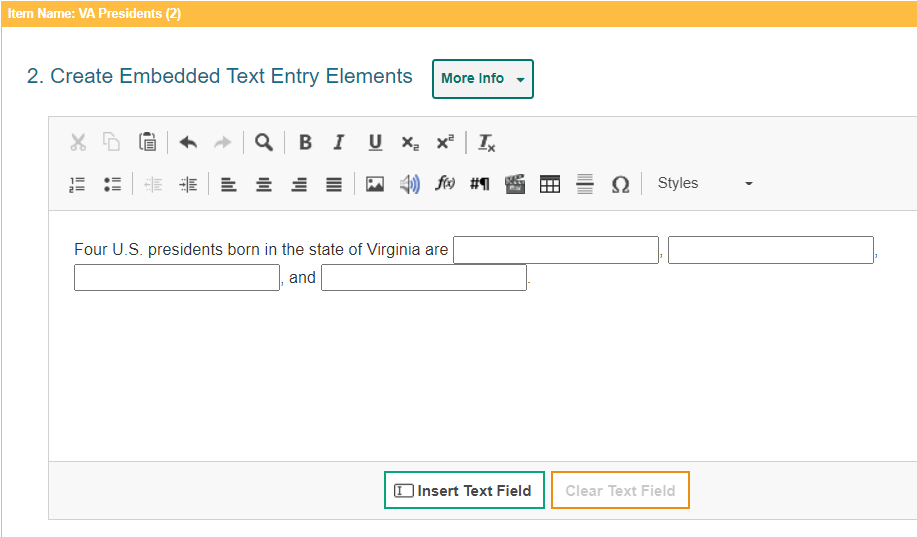 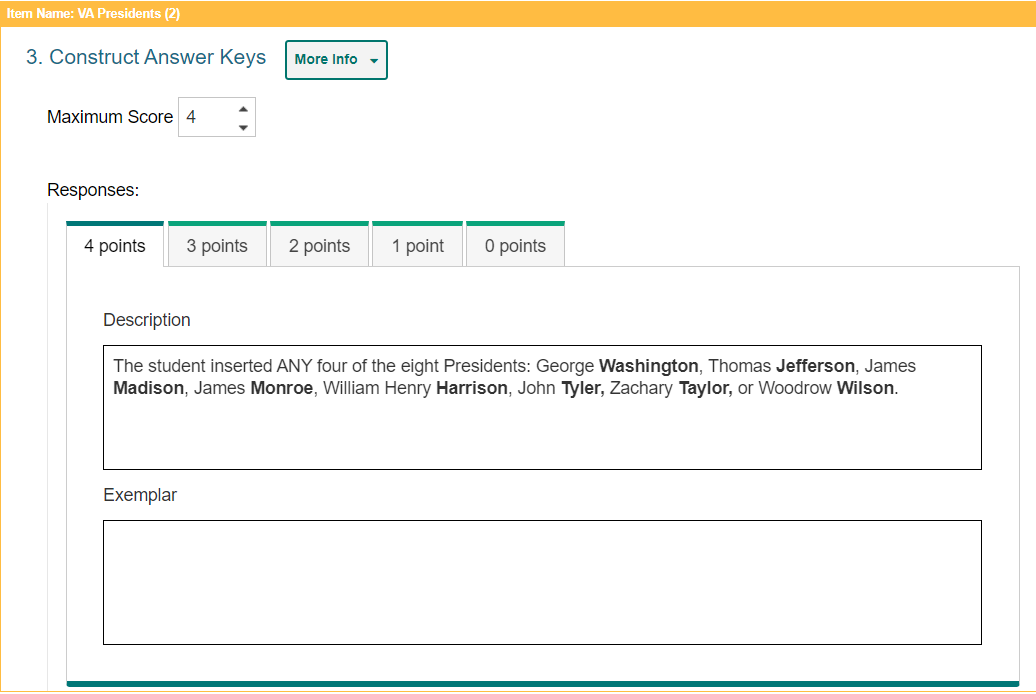 29
[Speaker Notes: Embedded Text Entry items require students to fill in one or more blank text boxes in a sentence by typing a response in the provided boxes. For example, an Embedded Text Entry item can provide a sentence with a missing word and ask students to fill in the blank with the appropriate vocabulary word that they learned in English class. These items must be scored by a user in the Reporting system.

In the Compose Item Prompt section, replace the sample text with the item’s question or directions. You can use the toolbar to format the text and insert media elements.

The Create Embedded Text Entry Elements section displays sample text with a blank text box. Replace this sample content with the new text content and text boxes for your item.

To insert a blank text box in the response area, click the cursor where you want to place the text box, and then click Insert Text Field. You can insert multiple text boxes, if necessary. In the Enter Text Field Properties window, specify the length of the blank text box. If you need to remove a blank text box from the response area, click the box, and then click Clear Text Field.

In the Construct Answer Keys section, enter the item’s highest possible score in the Maximum Score field. Fill out the rubric for the correct, full-credit response for the item. In the Description field, describe how a student must respond to the item in order to earn full credit. In the Exemplar field, enter an example of a response that would earn full credit. Note that the template automatically creates a rubric tab for each possible score a student can earn, based on the maximum score. To fill out any additional rubrics for the item, click the tab for that rubric and enter a description and exemplar for the rubric’s score.]
Text Drag and Drop Items
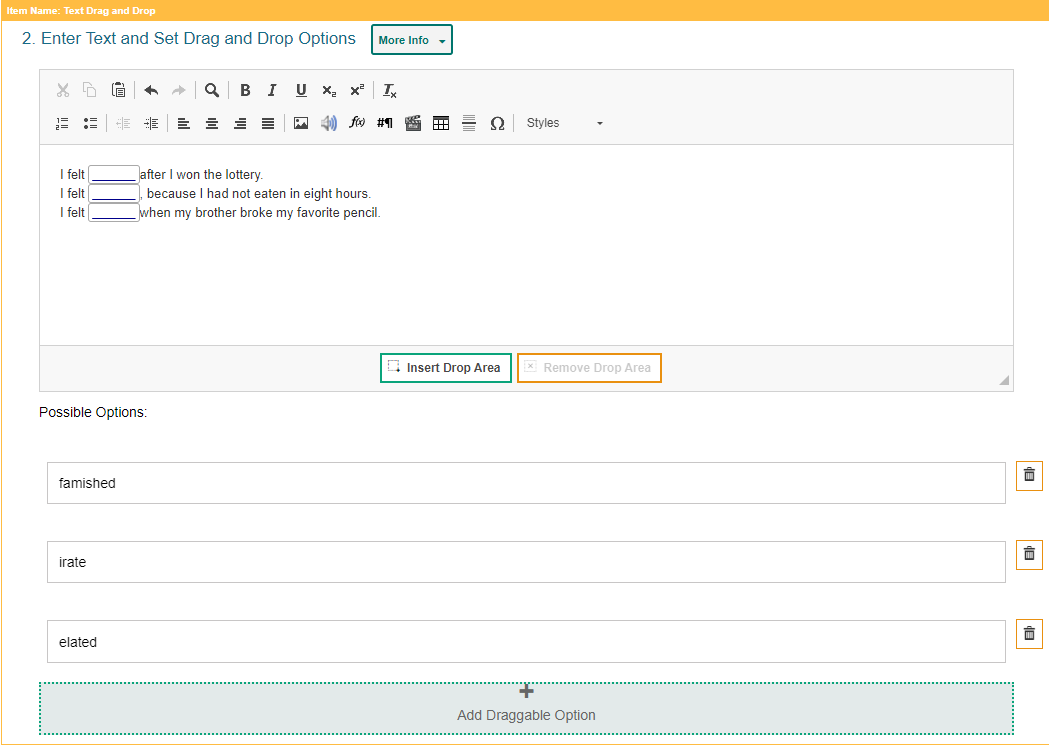 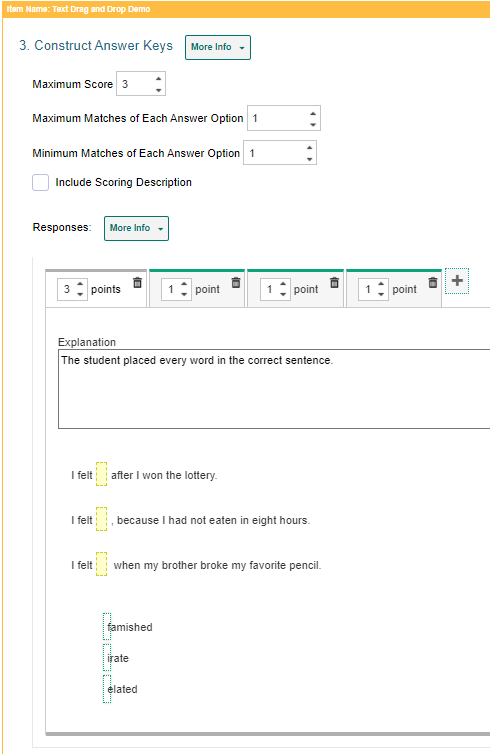 30
[Speaker Notes: Text Drag and Drop items require students to fill in one or more blank "drop" boxes in a sentence or paragraph by dragging response options into those boxes from a word bank. For example, a Text Drag and Drop item can provide a sentence with a missing word and ask students to fill in the blank with a vocabulary word from the provided word bank.

In the Compose Item Prompt section, replace the sample text with the item’s question or directions. 

The Enter Text and Set Drag and Drop Options section displays sample text content, including a blank drop box. Replace this sample content with the new text content and the blank text boxes for your item.

To insert a blank drop box in the response area, click where you want to place the drop box, and then click Insert Drop Area. You can insert multiple drop boxes, if necessary. If you need to remove a blank drop box from the response area, select the box and click Clear Drop Area.

The template displays sample word bank options below the text box. You can click these answer options to replace the sample text with the text that students will drag into the drop boxes. To create additional answer options, click Add Draggable Option and enter the content for that answer option in the box that appears.

In the Construct Answer Keys section, enter the item’s highest possible score in the Maximum Score field. Optionally, you can set the maximum number of times students can drag each answer option into a drop box by entering the value in the Maximum Matches of Each Answer Option field. If you enter a number greater than 1, students will be able to reuse each word bank option in multiple drop boxes. Also optionally, you can require students to use each answer option a certain number of times. To do so, enter the required value in the Minimum Matches of Each Answer Option field. Students will not be able to complete the item until they have used each answer option the specified number of times.

To create answer keys for the item, do the following. In the Points field, enter the score for a correct or partially correct response. If a sample response is already entered, you may need to drag it out of the response area first. In the provided response area, drag the answer options into the drop boxes required in order to earn the score you entered in the Points field.]
Image Drag and Drop Items
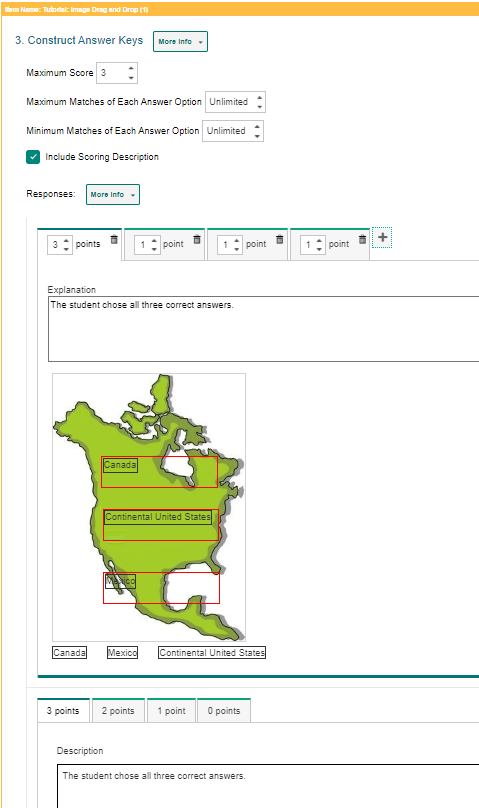 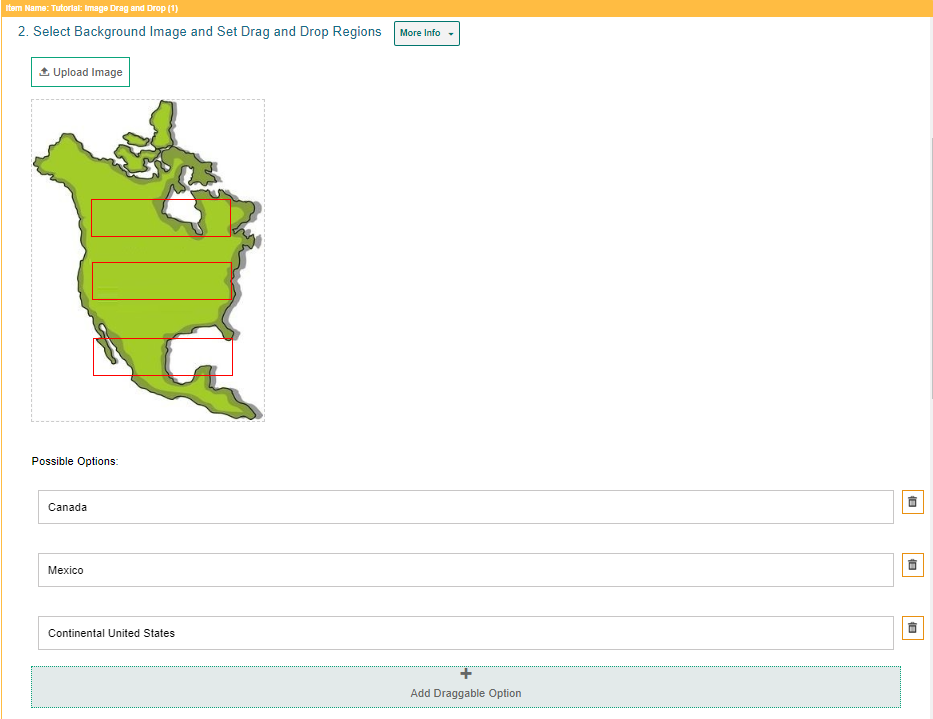 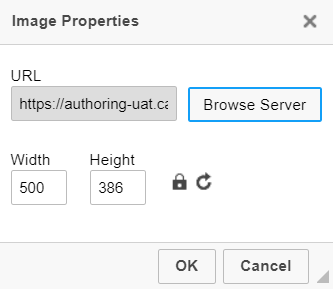 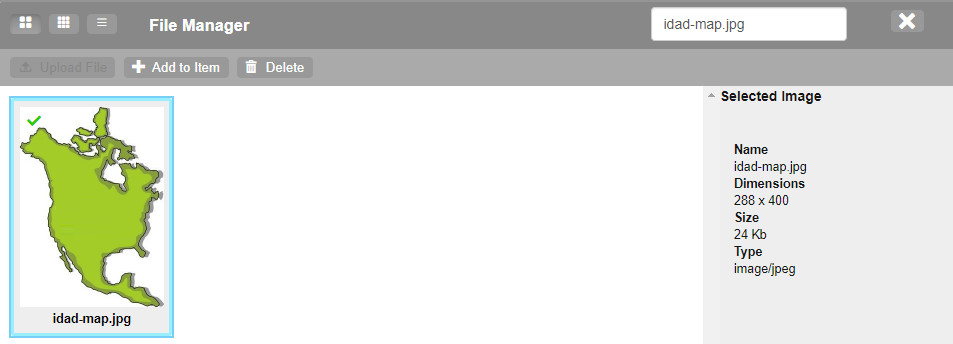 31
[Speaker Notes: Image Drag and Drop items require students to fill in the blank "drop" boxes on an image by dragging response options into those boxes from a word bank. You can specify the size and location of the drop boxes where students drag their answers. For example, an Image Drag and Drop item can provide a map of the Northern Hemisphere and ask students to place country names on the map using a provided word bank.

First, in the Compose Item Prompt section, replace the sample text with the item’s question or directions. You can use the toolbar to format the text and insert media elements. In the Select Background Image and Set Drag and Drop Regions section, click Upload Image. In the Image Properties window, click Browse Server. If the image you want to use for the item is already available in the File Manager window, select it and click Add to Item. You can use the search bar in the corner to search for an image by its file name. If the image you want to use is not available in the File Manager window, click Upload File and select an image file from your computer. Then select the image and click Add to Item.  The image must be 600×600 pixels or smaller and under 1.5 MB. The file may take a moment to upload.

To add the drop box areas to the image, do the following. Click the image once to set the first corner of the selectable rectangle, then click one more time where you want to set its opposite corner (do not click and drag). A red box appears, but this will not be visible to students. To move a drop box region, click that box and drag it to the desired location on the image. You can copy or delete a drop box region by selecting the box and then clicking Copy or Delete.

The item template displays sample answer options below the background image. You can click these answer options to replace the sample text with the new text or image that students will be able to drag into the drop boxes. If you want to create additional answer options, click Add Draggable Option and enter the content for that answer option in the box that appears. In the Construct Answer Keys section, enter the item’s highest possible score in the Maximum Score field.

If you want to limit how many times students can use each answer option in the word bank, enter the desired limit in the Maximum Matches of Each Answer Option field. If you enter a number greater than 1, students will be able to reuse each option in multiple drop boxes. If you want to require students to use each answer option a certain number of times, enter a value in the Minimum Matches of Each Answer Option field. Students will not be able to finish the item until they have used each response option the specified number of times.

To create answer keys for the item, do the following. In the Points field, enter the score for a correct or partially correct response. Note that if a sample response is already entered, you may need to drag it out of the response area first. Then, in the provided response area, drag the response options into the drop boxes required to earn the score you entered in the Points field.

More information on how to add images to items is located on slides 27–37.]
Table Match Items
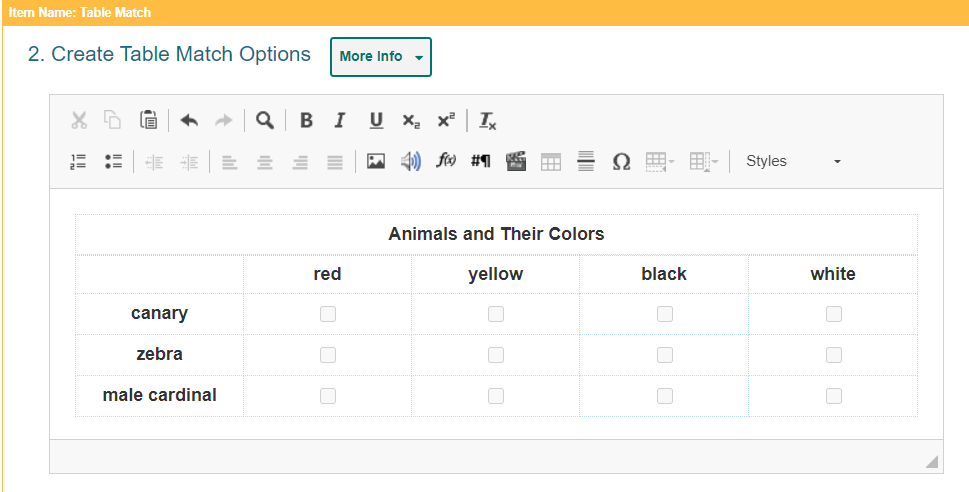 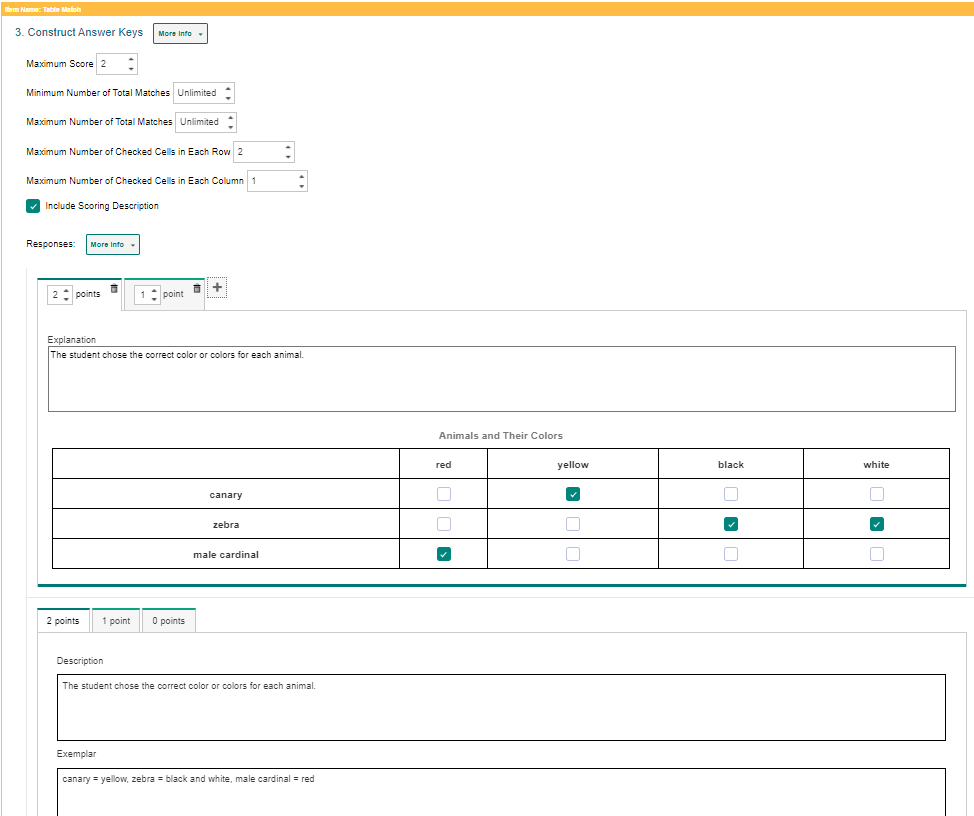 32
[Speaker Notes: Table Match interactions provide two sets of match options in a table, with one set listed in columns and the other set listed in rows. Students match options in the columns to options in the rows by marking checkboxes in the cells where they intersect. In the example shown, the Table Match item lists a set of numbers in the rows and a set of properties in the columns (such as odd, even, positive, and negative), and students must select the properties that apply to each number.

To fill out the template, in the Compose Item Prompt section, replace the sample text with the item’s question or directions. You can use the toolbar to format the text and insert media elements.

The Create Table Match Options section displays a sample table. You can modify the match options that appear in each column header and row header. You can also modify the number of rows and columns that appear in the table.

To enter a caption for this table, click the text box above the table and type the caption. To enter match options in the table, click inside the row headers and column headers, and then replace the sample text with the content for the match options.

To modify the number of rows in the table, click the table rows button in the toolbar and select an option from the menu that appears. You can also right-click a row and select a menu option.
To modify the number of columns in the table, click the table columns button in the toolbar and select an option from the menu that appears. You can also right-click a column and select a menu option.

In the Construct Answer Keys section, enter the item’s highest possible score in the Maximum Score field. To set restrictions on the matches a student can make, do the following. In the Minimum Number of Total Matches field, enter the minimum number of checkboxes students must mark in the entire table. In the Maximum Number of Total Matches field, enter the maximum number of checkboxes students can mark in the entire table. In the Maximum Number of Checked Cells in Each Row field, enter the maximum number of checkboxes students can mark in any row. In the Maximum Number of Checked Cells in Each Column field, enter the maximum number of checkboxes students can mark in any column.

To create answer keys for the item, do the following: First, in the Points field, enter the score for a correct or partially correct response. Note that if a sample response is already entered, you may need to clear the checkboxes first. Then, in the provided response area, mark the checkboxes in the table cells that students would need to select in order to earn the score you entered in the Points field.]
Equation Response Items
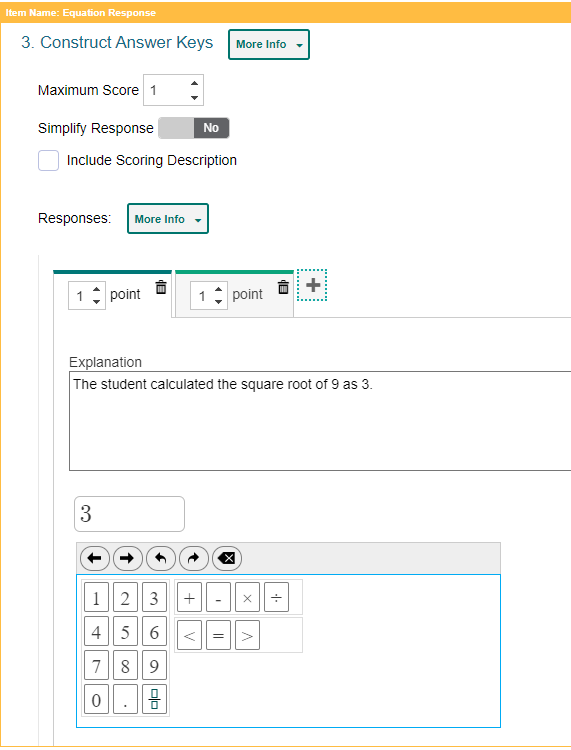 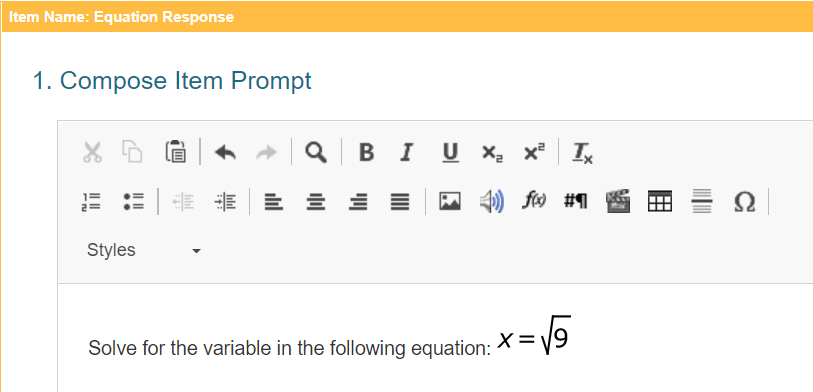 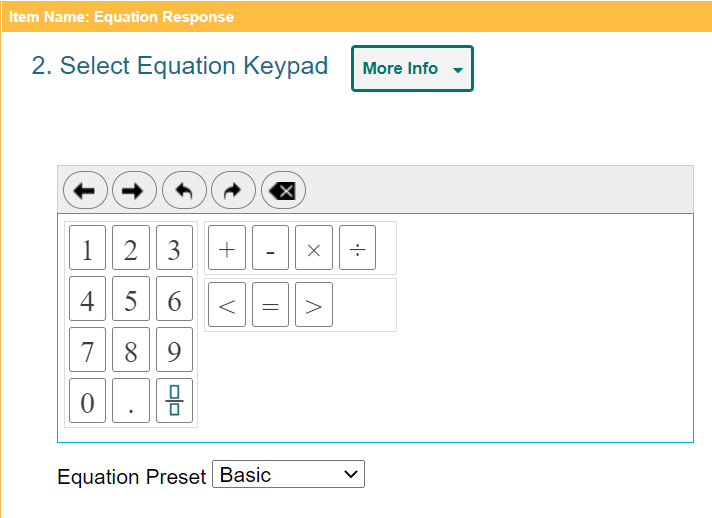 33
[Speaker Notes: Equation Response items require students to use an on-screen keypad or their physical keyboard to enter a mathematical expression or equation in the response area. For example, an Equation item can provide an algebraic equation and ask students to solve for x.

In the Compose Item Prompt section, replace the sample text with the item’s question or directions. You can use the Add Math Equation button in the toolbar to insert a formula.

In the Select Equation Keypad section, select an option from the Equation Preset dropdown to determine which buttons will be available on the student’s keypad.

The keypad in this section displays the buttons associated with the selected Equation Preset type. All keypads include Back, Next, Undo, Redo, and Delete buttons at the top. 

In the Construct Answer Keys section, enter the item’s highest possible score in the Maximum Score field.

Optionally, to set the item to automatically simplify the student’s entered response, set the Simplify Response toggle to Yes.

To create answer keys for the item, do the following. First, in the Points field, enter the score for a correct or partially correct response. If a sample response is already entered, you may need to clear the response area first. In the provided response area, use the keypad to enter the mathematical expression that students would input in order to earn the score you entered in the Points field. After entering a fraction, exponent, or root, you may need to click the right arrow button in order to enter additional characters.]
Multi-Part Items that Combine Item Types
Combine two to four item types into a single item.
If any item is hand-scored, or the Multi-Part item combines more than two parts, the Multi-Part item must be handscored.
Create a separate prompt and response area for each part of the Multi-Part item, but only one answer key.
34
[Speaker Notes: Here is a list of some factors associated with the Multi-Part item. The template allows you to combine two to four item types into a single item. When creating a Multi-Part item, you can choose how it will be scored, how many parts it includes, and which item type is used for each part. For example, a Multi-Part item with a Multiple Choice/Select part and an Edit Task part can ask students whether a statement is true or false, and then ask them to correct the part of the statement that is false.

If a Multi-Part item includes only two parts and both item types are machine-scored, then the Multi-Part item itself can be machine-scored. If a Multi-Part item includes more than two parts, or if any of the included item types are hand-scored, then the Multi-Part item must be scored by hand.

The templates for Multi-Part items require you to create a separate prompt and response area for each part of the item, but only one answer key is needed for the whole item. Some of the settings and fields that usually appear in the section for constructing answer keys will appear in the section for constructing response areas in Multi-Part item templates.]
Multi-Part Item Options
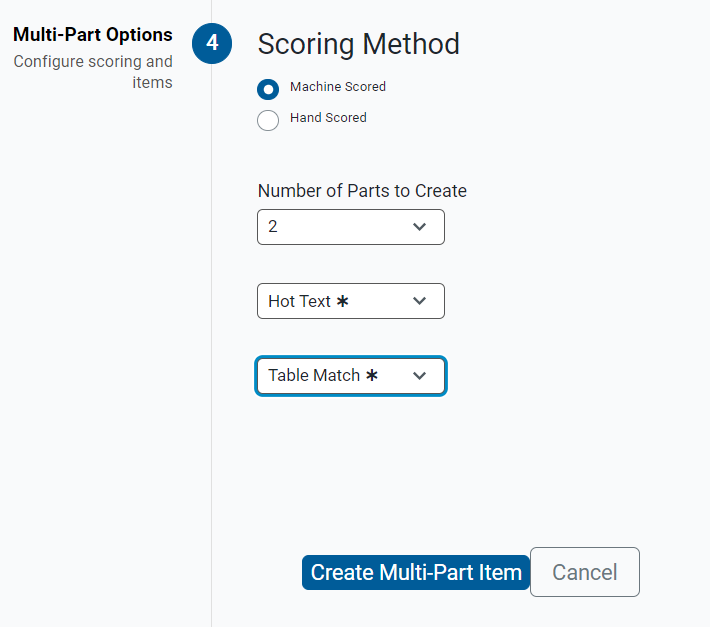 35
[Speaker Notes: The Multi-Part item template initiates with a page where you will select options under Scoring Method, Number of Parts to Create, parts of the Multi-Part item, and a button “Create Multi-Part Item.” After you click that button, the actual steps involved depend on which item type you selected for the first part of the item. For more information, you can consult the instructions for each item type in the Filling Out Item Templates section of the Authoring User Guide.]
Create a Test with the Test Generator Wizard
[Speaker Notes: This section covers how to create a test automatically using the Test Generator Wizard.]
Access the Test Generator Wizard
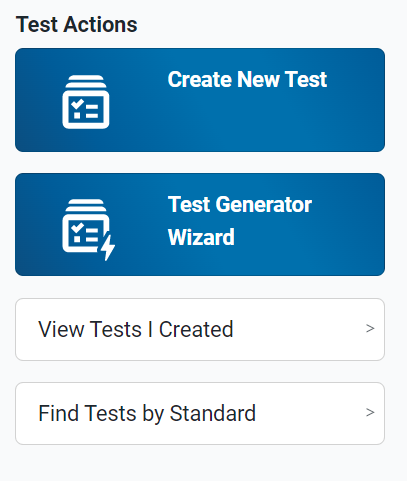 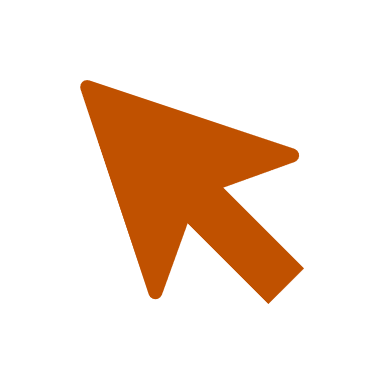 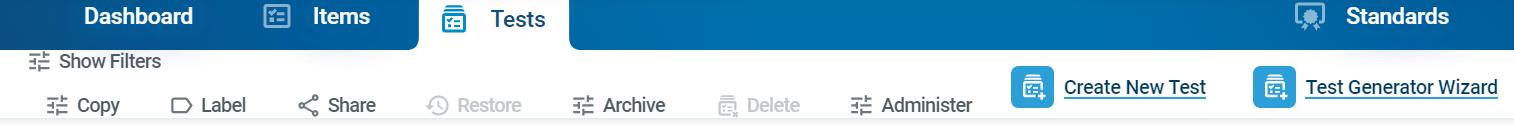 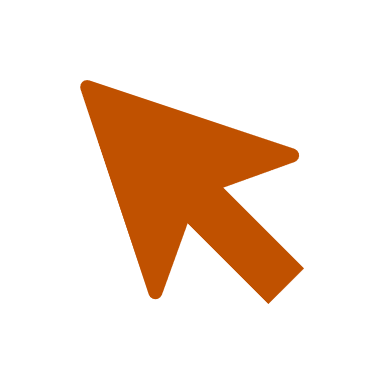 37
[Speaker Notes: To access the Test Generator Wizard, click the quick link on the dashboard under Test Actions. Or, if you have the Tests content tab open, click the Test Generator Wizard tab in the Tests toolbar.]
Steps in the Process: Step 1—Get Started
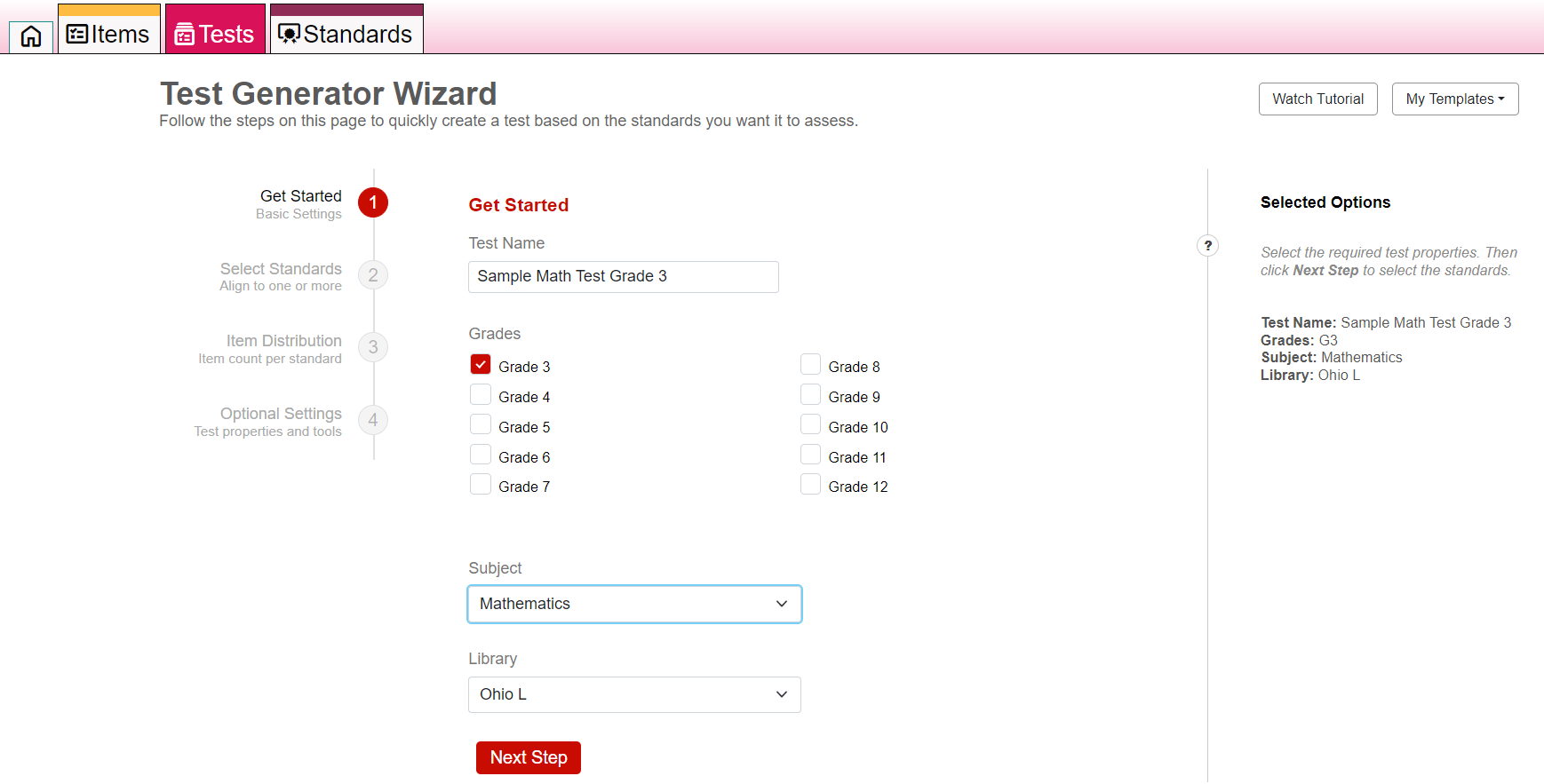 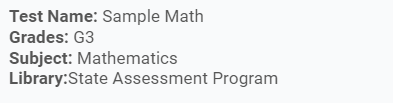 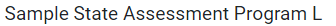 38
[Speaker Notes: There are three required steps in the process of generating a test with the Test Generator Wizard. They are: Step 1: Get Started, where you will enter a name for your test, and select a grade and subject from the drop-down lists. Step 2: Select Standards, where you will align the test to one or more standards, and Step 3: Item Distribution, where you will assign an item count to each standard. Then, you can use the Optional Settings to assign test properties and tools. 
The Wizard will automatically build the test based on your chosen parameters. 

You can also generate a test based on an existing template, in which the properties, standards, and item counts are preselected. To do this, use the My Templates button at the upper-right corner of the page.

As you make your selections they populate under Selected Options in the right side of the page. Click the red Next Step button to progress.]
Step 2—Select Standards
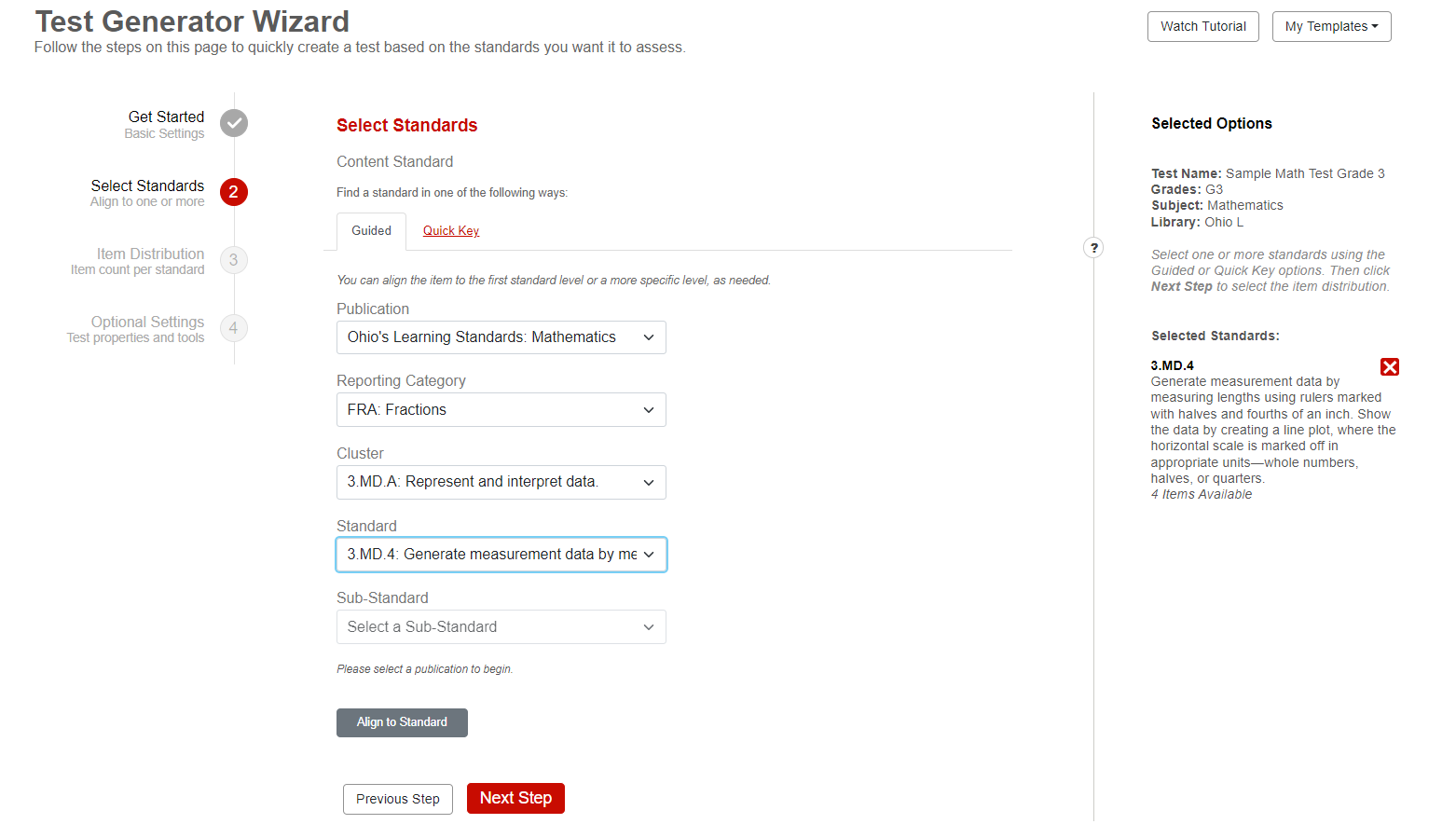 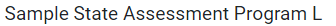 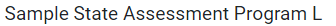 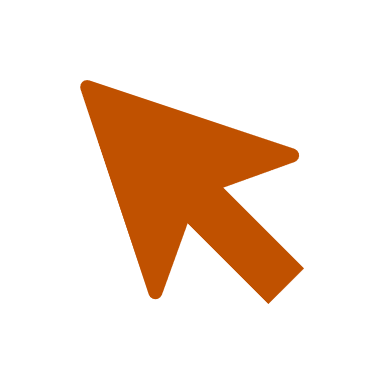 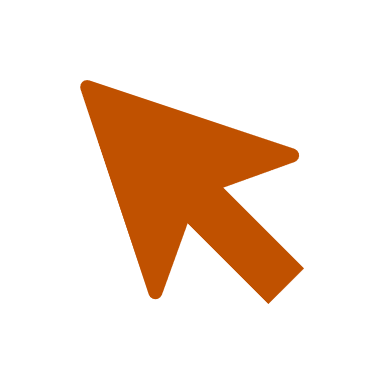 39
[Speaker Notes: In the Select Standards panel, use the Guided and Quick Key options to select which standards the test should assess. Click the Align button and the standards appear in the Selected Options panel on the right. Repeat this step until you have added every standard you want to include in the test. Then click Next Step.]
Step 3—Item Distribution
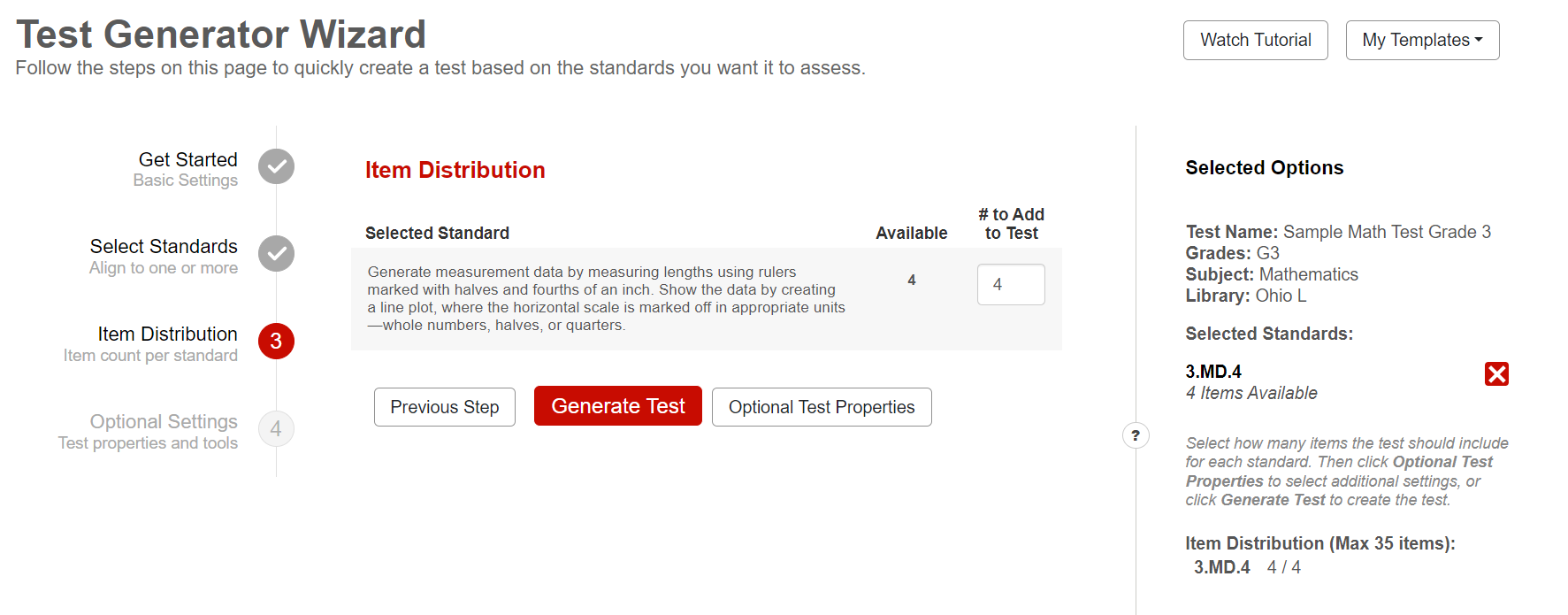 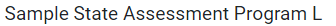 40
[Speaker Notes: The Item Distribution panel appears, displaying the number of items available for each standard you selected. Enter a number in the # to Add to Test field or use the arrow buttons to select a number in each field. The item count updates in the Selected Options panel.

You have two options at this point:
You can generate the test by clicking the Generate Test button
You can customize the tools and other available test properties by clicking the Optional Test Properties button.

Test properties include various options, such as the description, keywords, security rules, and test tools.]
Confirmation Message
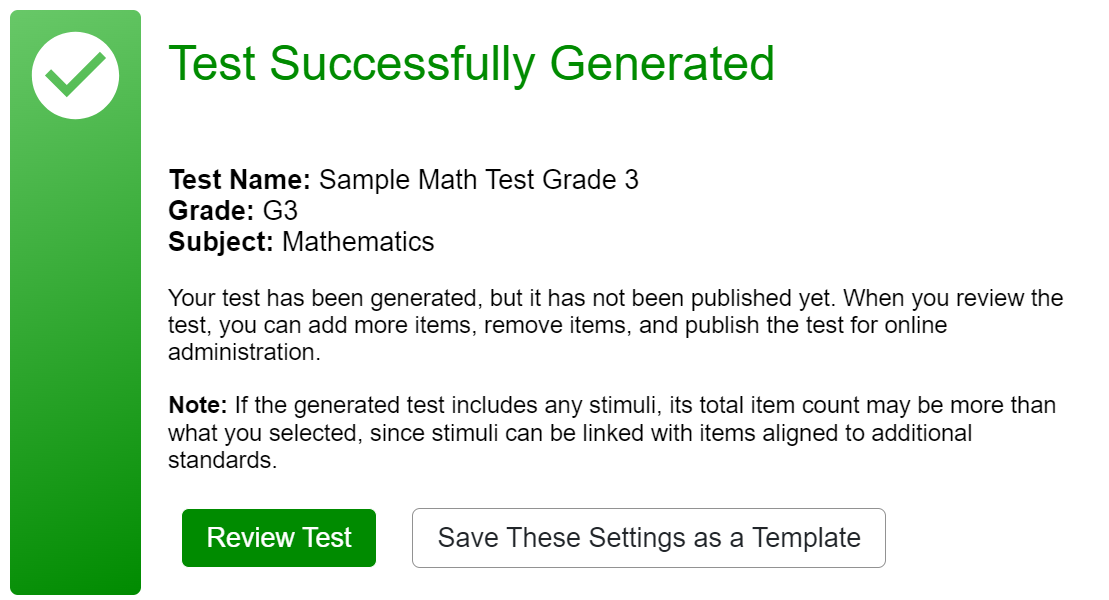 41
[Speaker Notes: When you click Generate Test, the confirmation screen confirms that the test has been generated and it reminds you that by clicking the Review Test button, you can use the test builder to add and remove items, just like you would for a test built manually.

Optional: If you want to re-use the selected standards and item counts as a template for generating future tests, click Save These Settings as a Template. Tests generated from a template use the same properties, standards, and item counts as the original test, but the actual items may differ. Refer to the Assessment Authoring User Guide for detailed instructions on using a template.]
Review the Test Using the Test Builder
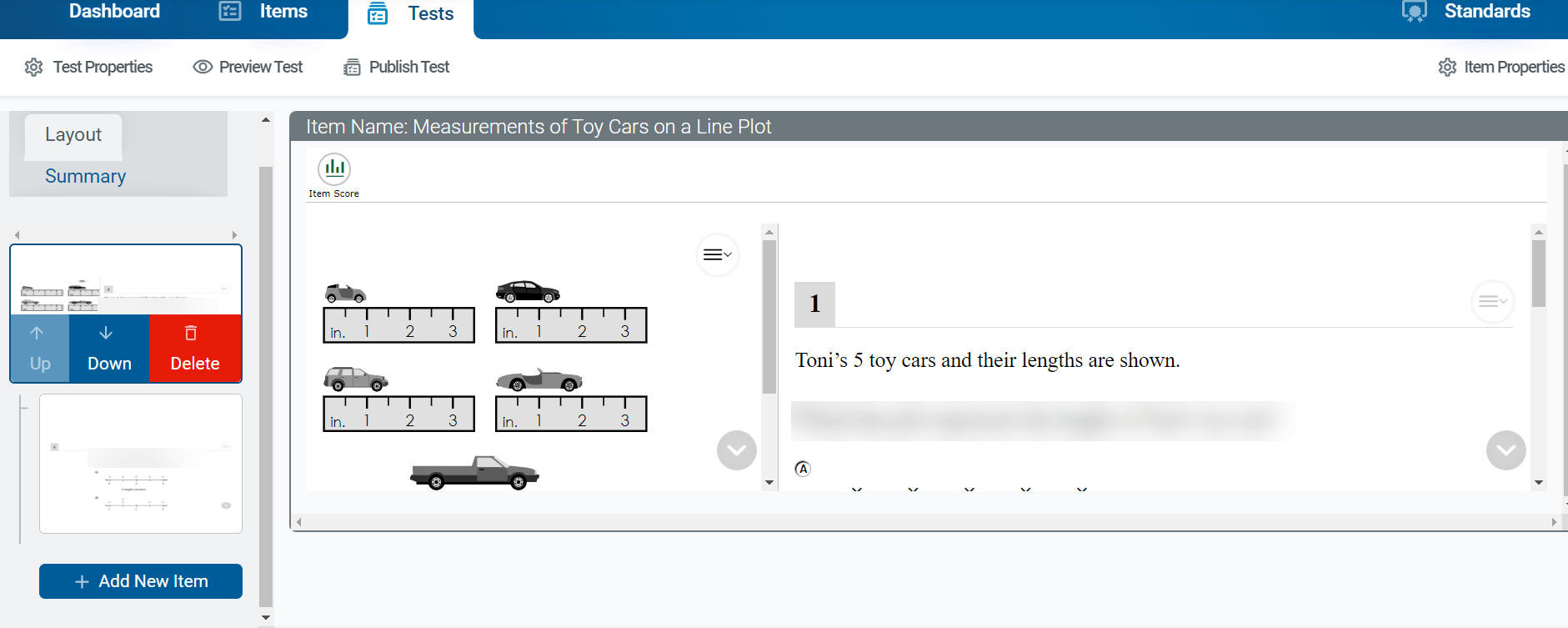 42
[Speaker Notes: Here is the test builder page for the Sample Test. Selected items in the Layout panel on the left side of the page are displayed in the Preview portion of the page. You can delete or add items by using the trash can button or the plus signs displayed as you scroll down the Layout panel. This process is explained in the next section, Building a Test Manually.]
Create a Test Manually
[Speaker Notes: This section covers the common tasks or actions you can take on existing tests.]
Create a New Test—Manually
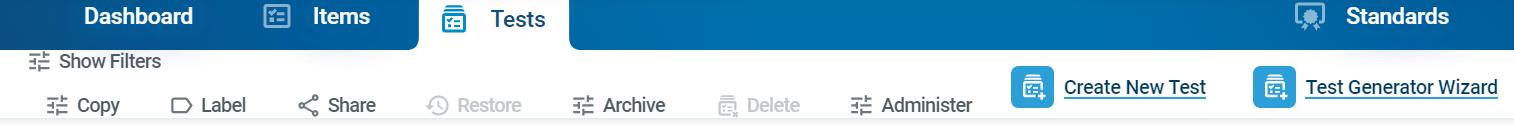 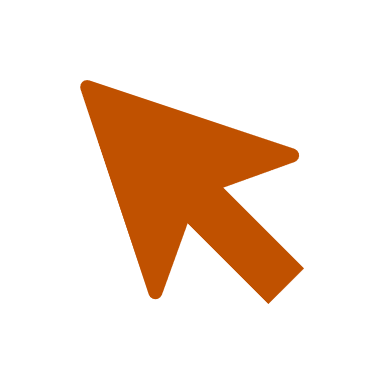 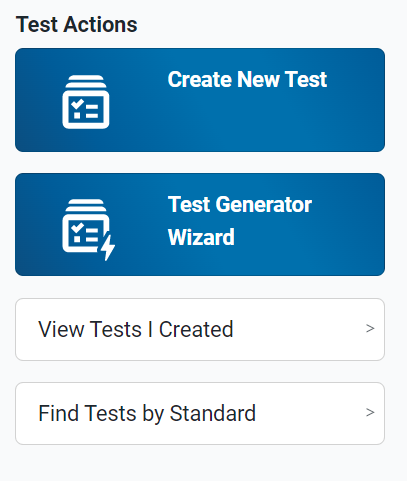 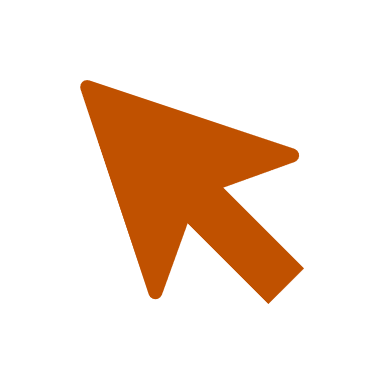 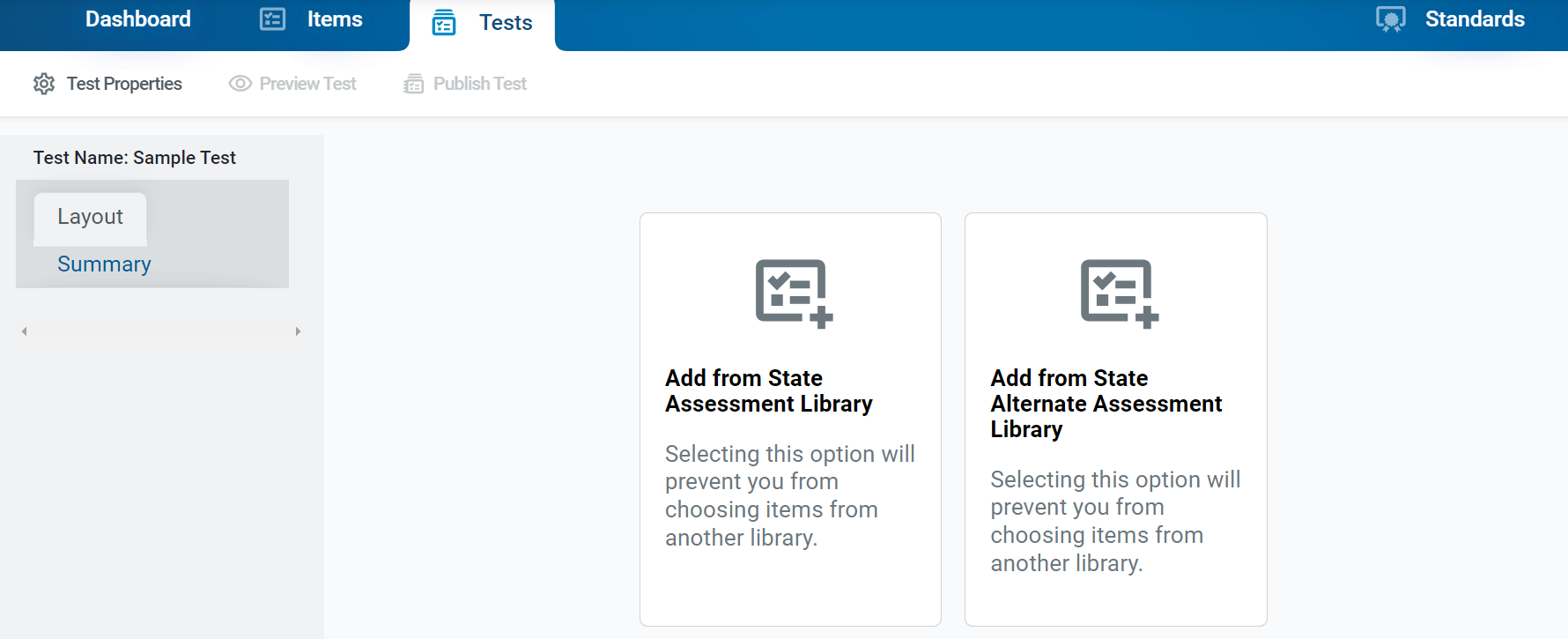 44
[Speaker Notes: To create a new test, open the Tests content tab and click the Create New Test button, or select the Create New Test link from the Tests card on the dashboard. The test builder page appears showing the Add from Library feature.

To add an item from one of your libraries, click that button.]
Add an Item from a Library
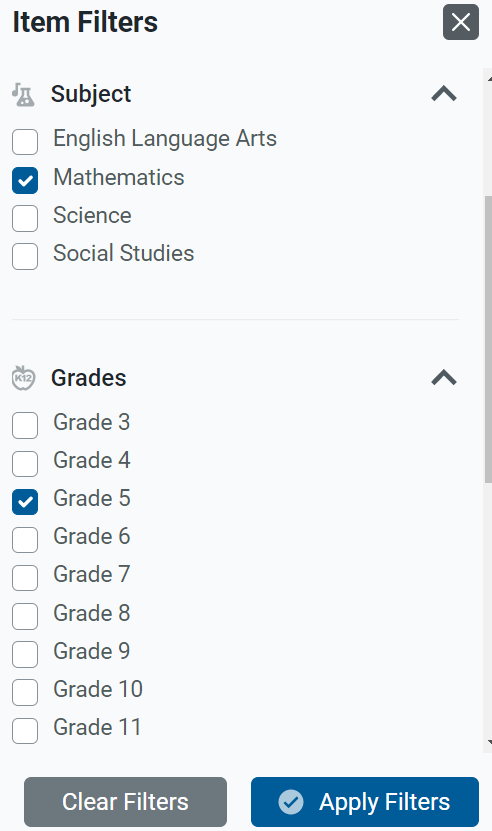 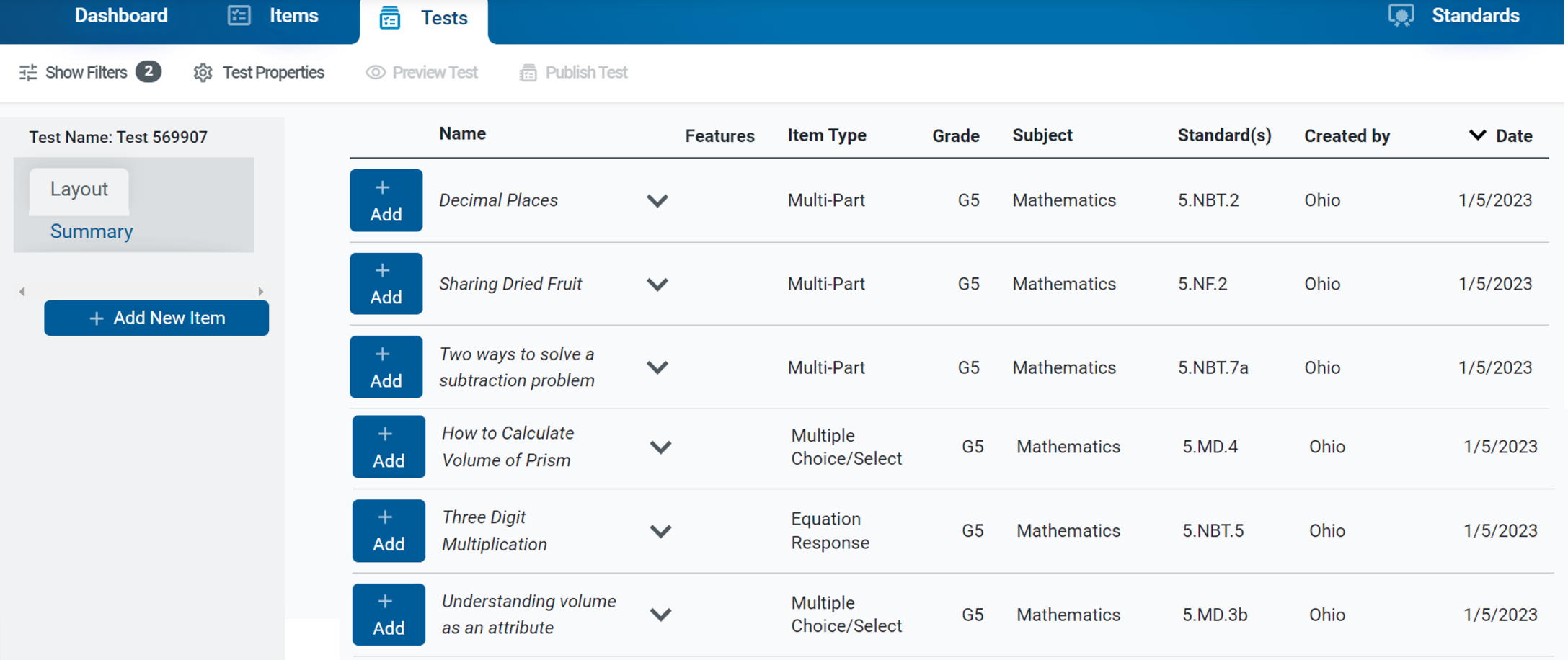 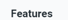 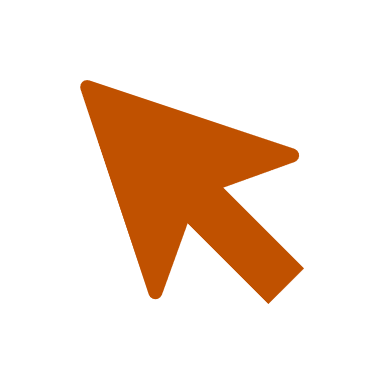 45
[Speaker Notes: When adding an item from a library, you may need to apply at least one filter from the Item Filters panel in order to display the available items. You can also search for specific items by their item properties (such as their name, keywords, and aligned standards). Select the library item you wish to add.]
Add an Item from a Library (continued)
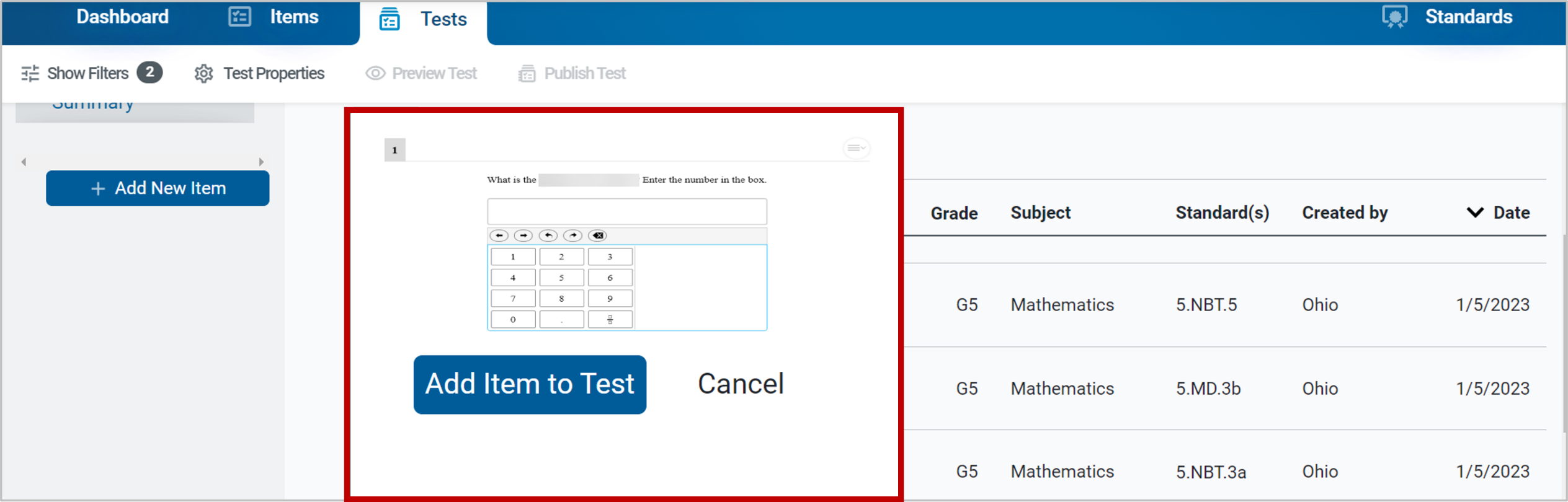 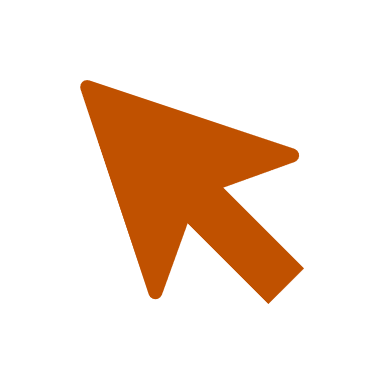 46
[Speaker Notes: The item preview window displays the option to Add Item to Test.]
Editing Item Content when Creating a Test
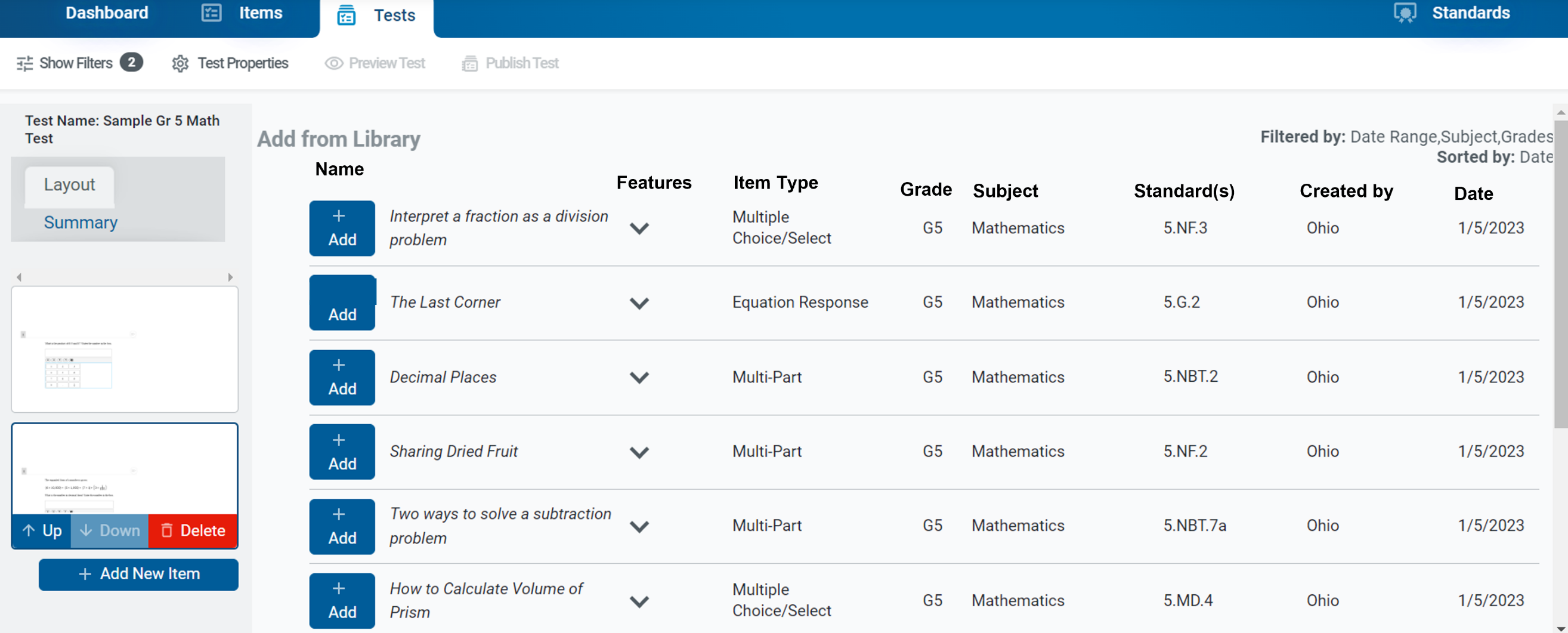 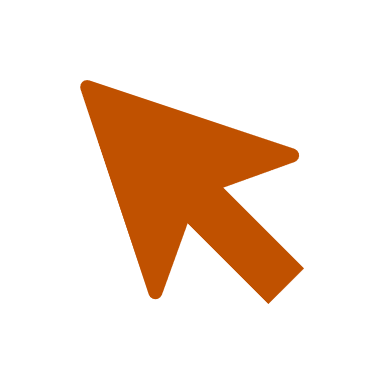 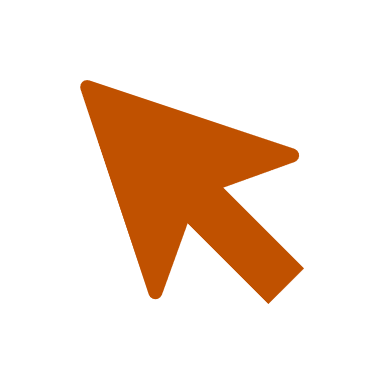 47
[Speaker Notes: Continue to add items from the results table or click the Add New Item button to return to the Item Filters panel. A new thumbnail appears in the Layout panel for each item you add.

You can rearrange the items in your tests by clicking their thumbnails and then clicking the Up and Down arrow icons that appear to the left of the trash can button.]
Test Properties Menu/Preview Item
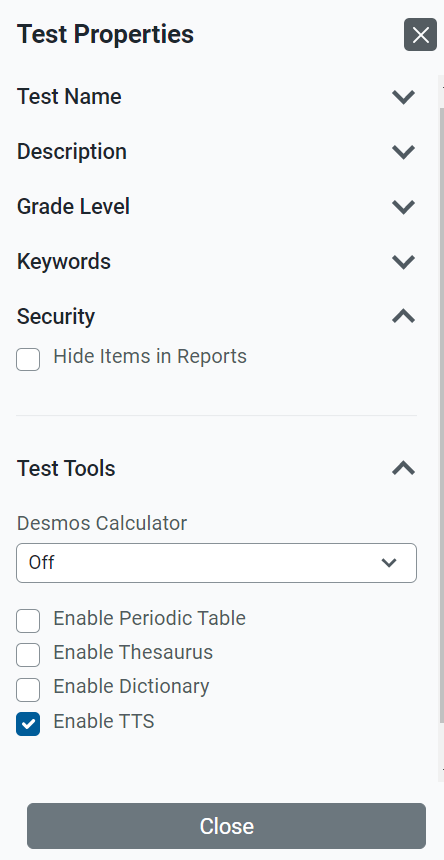 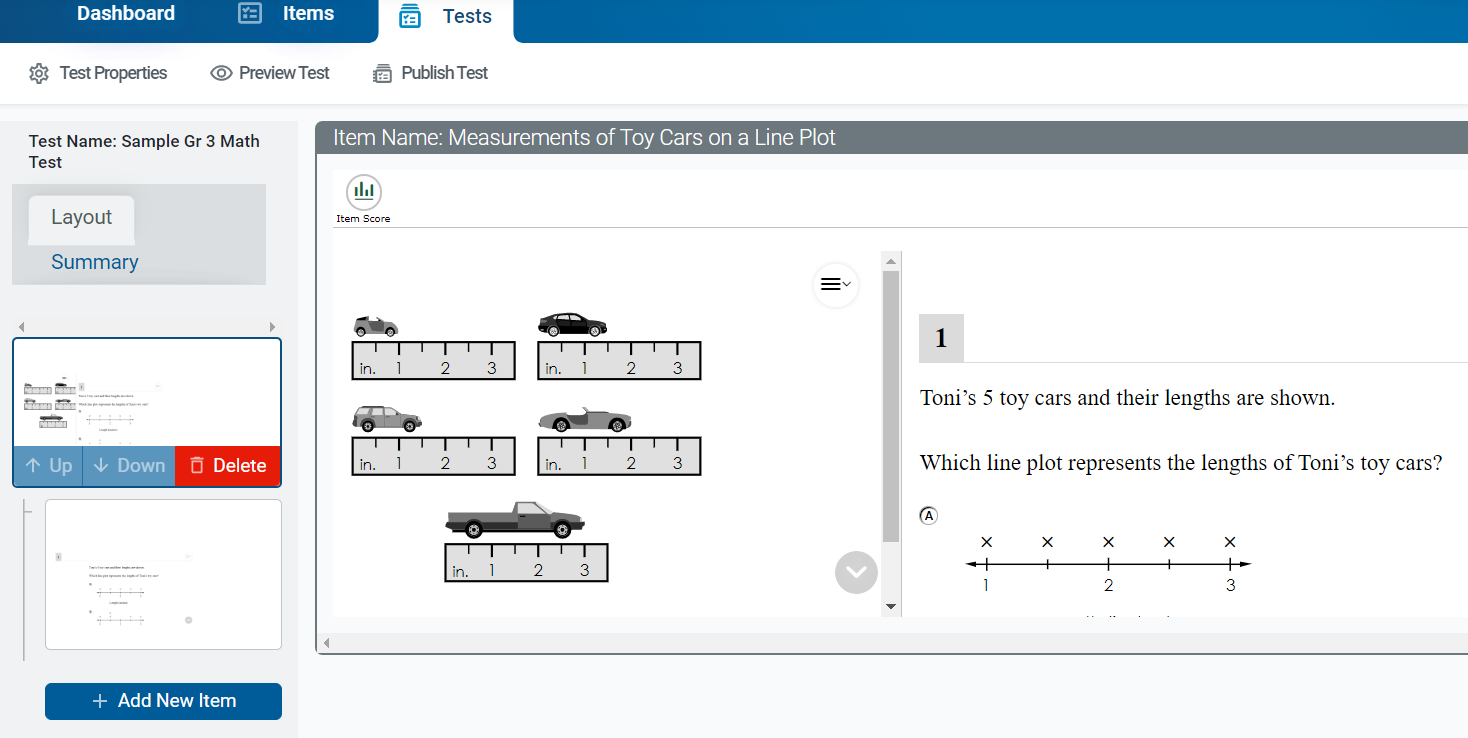 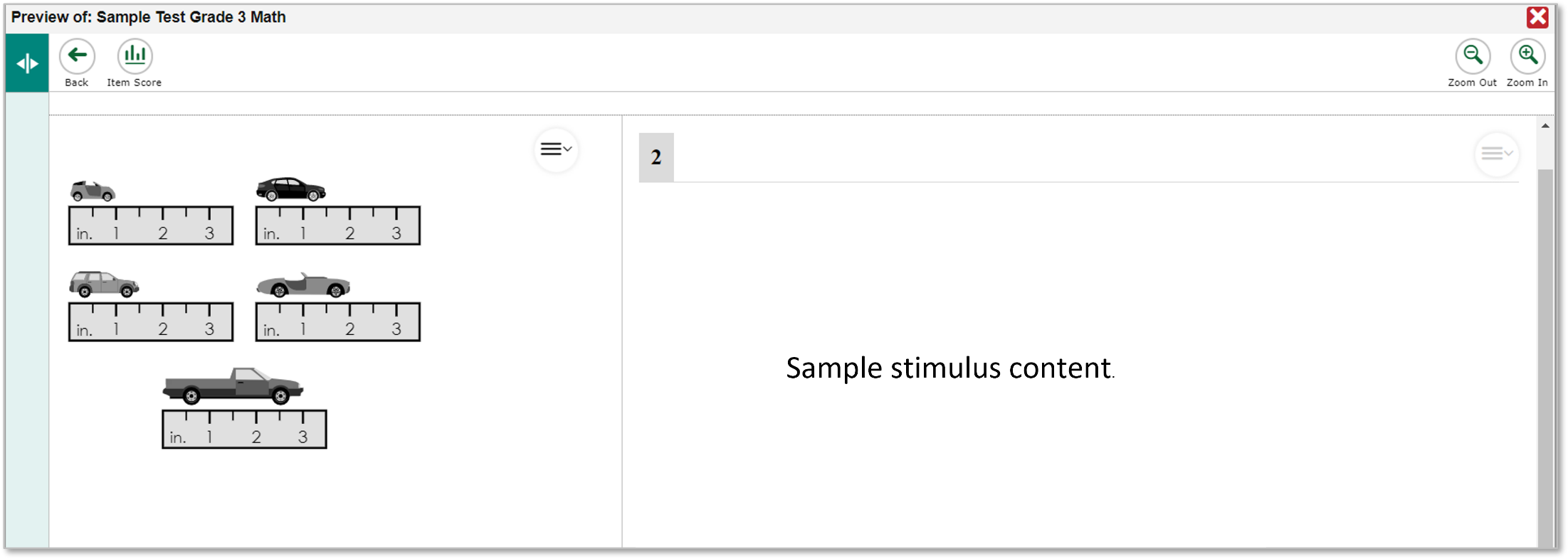 48
[Speaker Notes: At any point while creating your test, you can enter details like: the test’s name, description, grade, keywords, security, and test tools (calculator, periodic table, thesaurus and dictionary). Using the Test Properties button in the test toolbar, make your selections, and click Close. Please note that the Periodic Table, Thesaurus, and Dictionary tools are available to use in teacher-authored tests but will not be available in the summative tests.

To see what your test will look like to students, click Preview Test in the test toolbar. You can enter sample responses to items and click Item Score to make sure the items are being scored correctly.]
How to Publish a Test for Online Administration
[Speaker Notes: If you plan to administer your test to students online, you must publish it to the Test Administration Site. You can administer any test you publish or you can share the test with other Assessment Authoring users so they can administer them as well. Every test gets published from the test builder, whether you generated it automatically or built it manually.]
Publish a Test
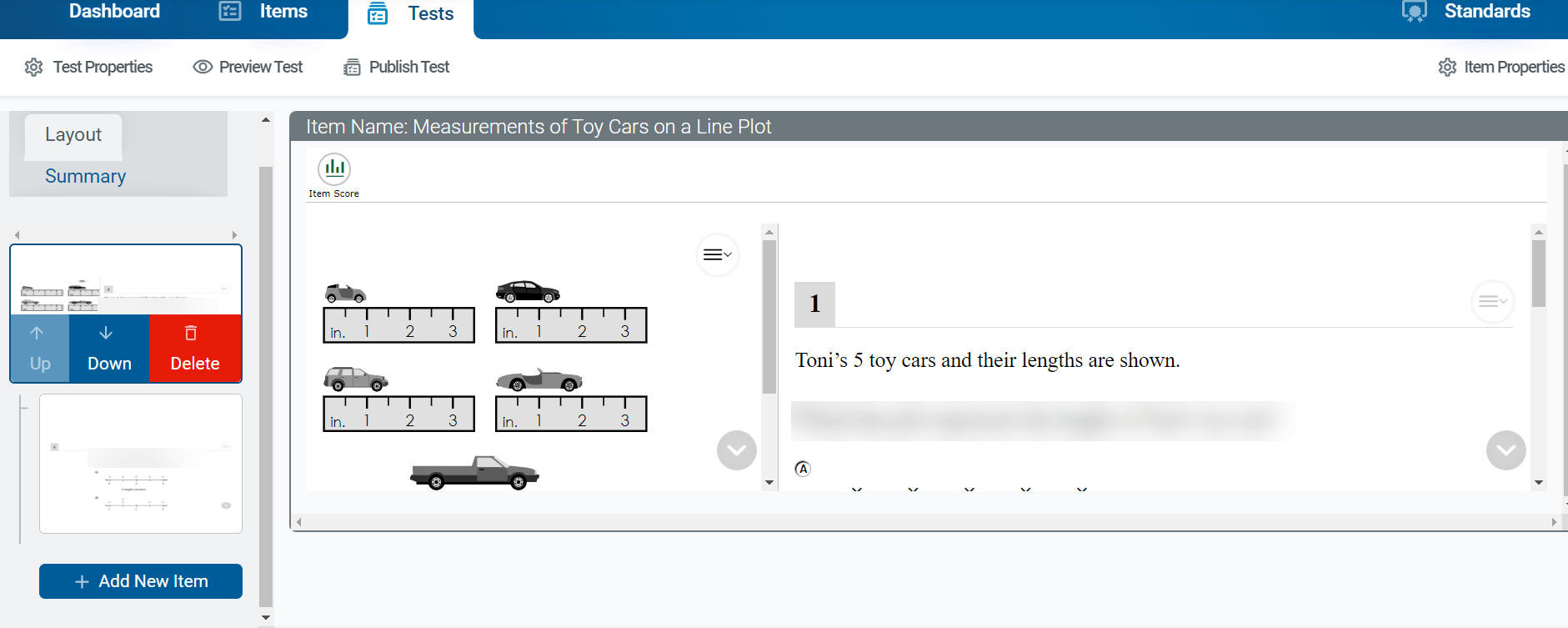 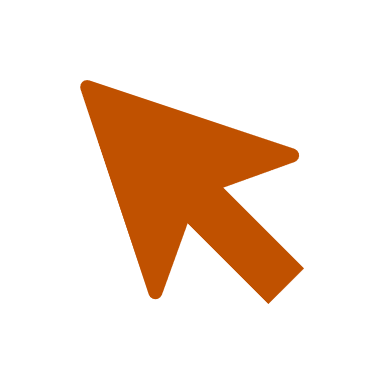 Test Administration System: 
Test Selection Window
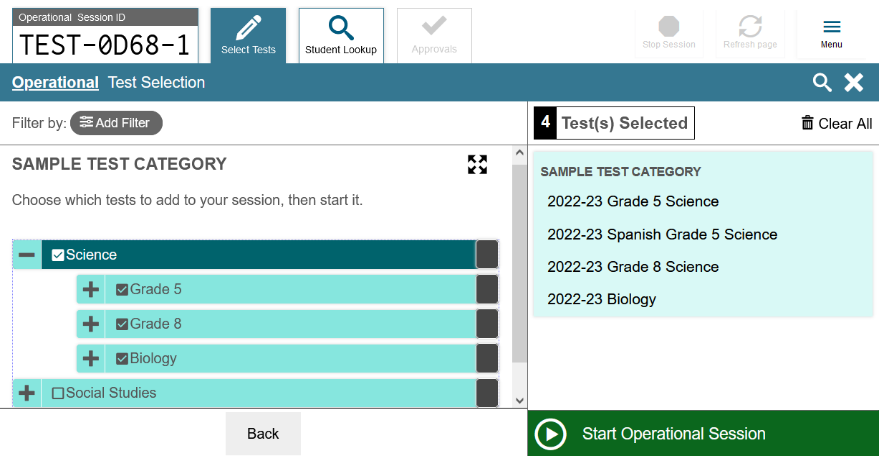 50
[Speaker Notes: To publish the test, click the Publish Test button in the Tests toolbar. If this button is not clickable, make sure the test does not include any blank pages and that you have saved changes to each item on the test. Published tests automatically appear in TDS for the user who created the test. Administration dates are set automatically in the system.

After publishing a test, you can add it to your test sessions by selecting it from the Test Selection window in the Test Administration System. You can administer your own tests, shared tests, and tests from a shared test library. For more information about administering tests, see the Test Administration User Guide.]
Change Test Administration Dates
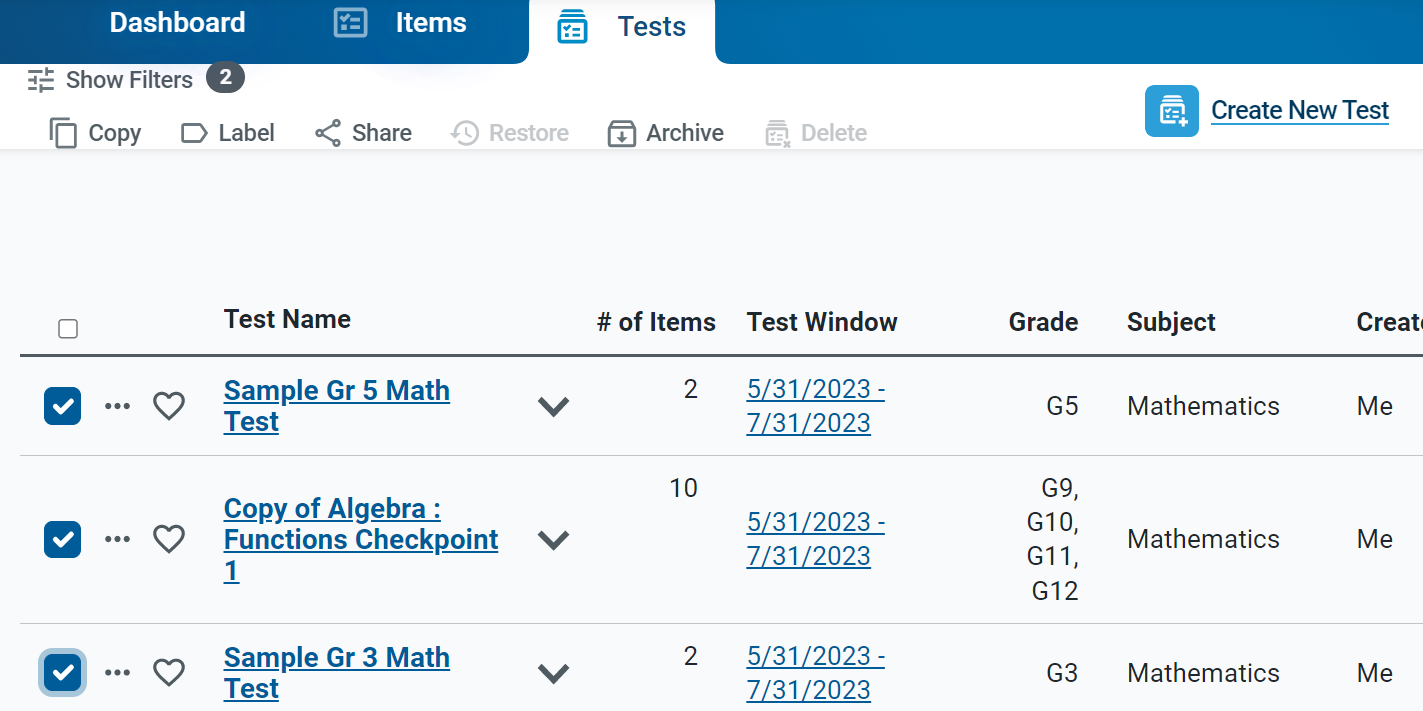 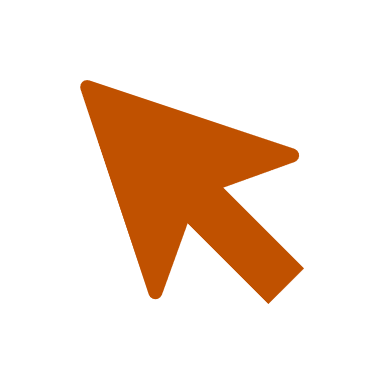 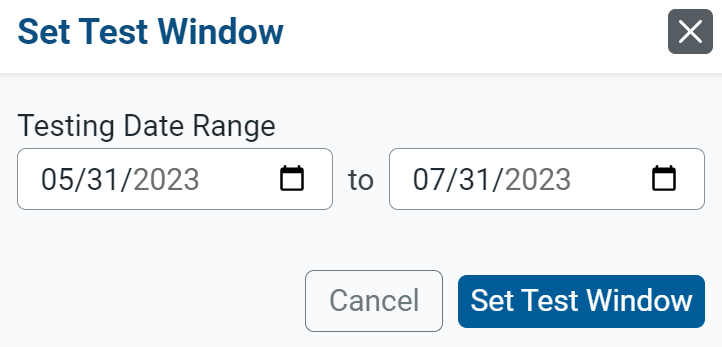 51
[Speaker Notes: Depending on your user role, you may have the ability to change the test administration dates. Click the date range link in the Test Window column. Then use the fields in the Set Test Window to assign a testing window.]
How to Generate Test Booklets for Paper Administration
[Speaker Notes: You can build a test booklet for paper administration when students cannot test on a computer.]
Build a Test Booklet
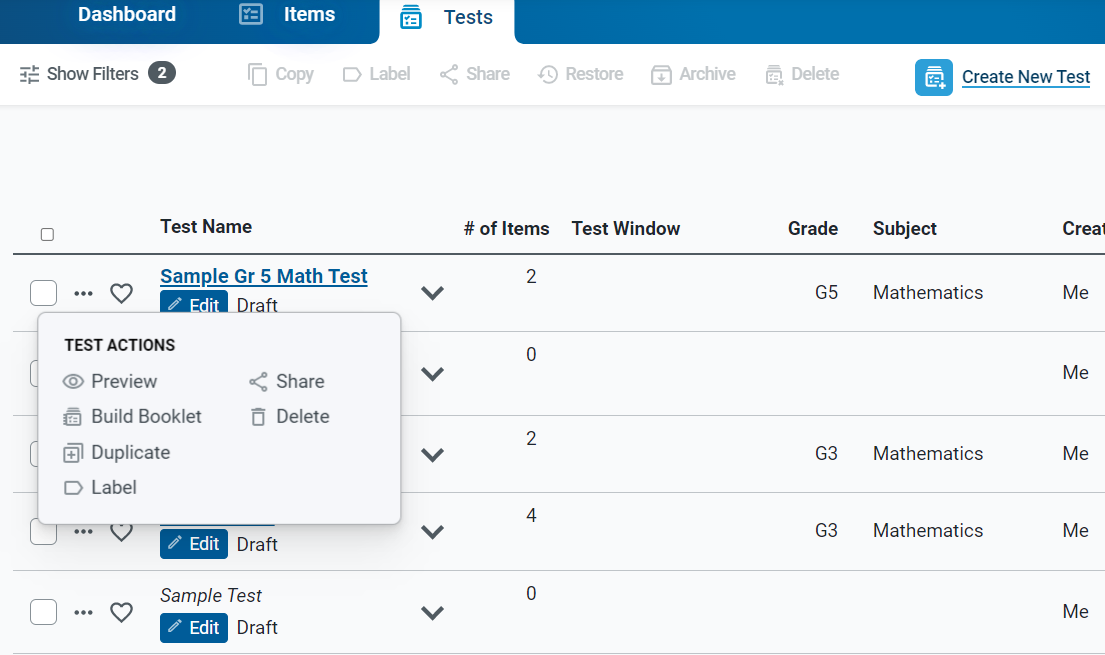 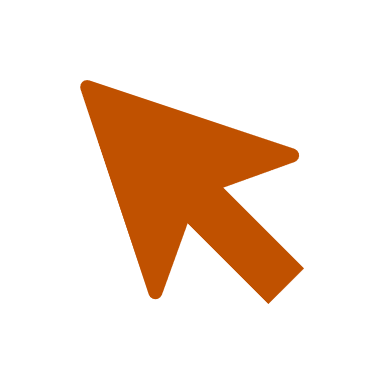 53
[Speaker Notes: If you plan to administer a test to students on paper, you can generate a test booklet with paper-friendly versions of the test items. When building a test booklet, you can customize its cover page, test instructions, resources, and end test page. You can also choose whether to create a student edition or a teacher edition, which includes the scoring information. 

Open the dotted menu and click the Build Booklet button under Test Actions.]
Test Booklet Generator
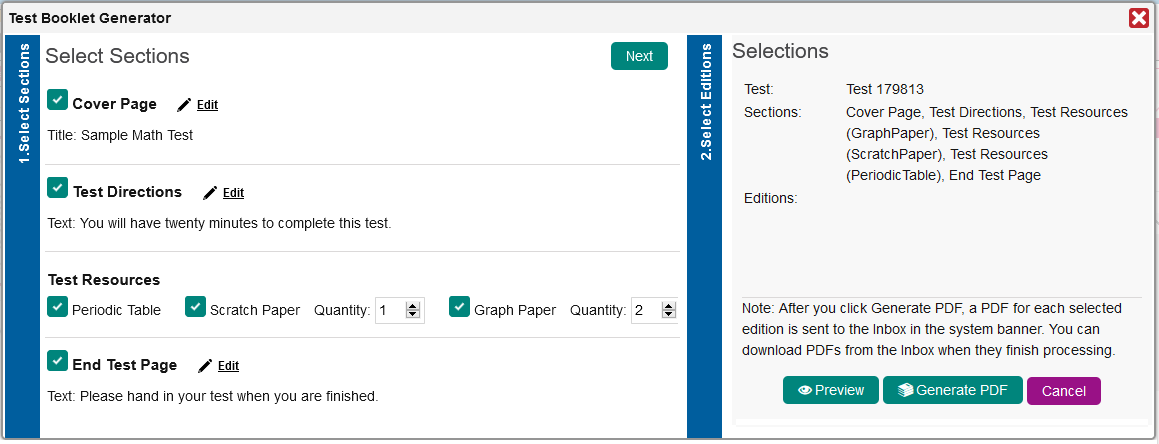 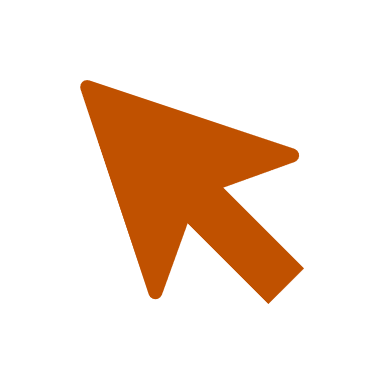 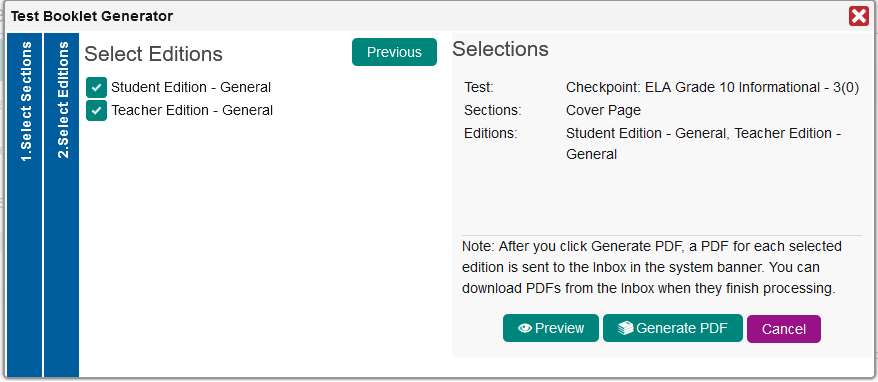 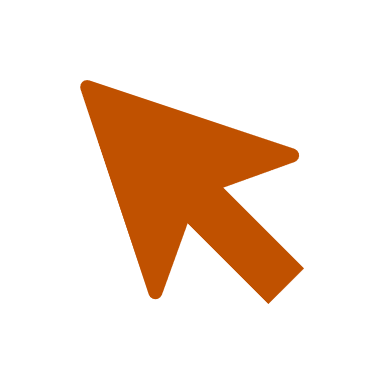 54
[Speaker Notes: The Test Booklet Generator window opens, displaying the Select Sections panel. Use this panel to customize the booklet with a cover page, test directions, test resources, and an end test page. After customizing the test booklet sections, click Next. When the Select Editions panel appears, mark the checkbox for each edition of the booklet you wish to generate. Click Preview to ensure that the booklet does not include any multimedia items or items from a shared library that do not have paper-friendly formatting.]
Preview the Booklet
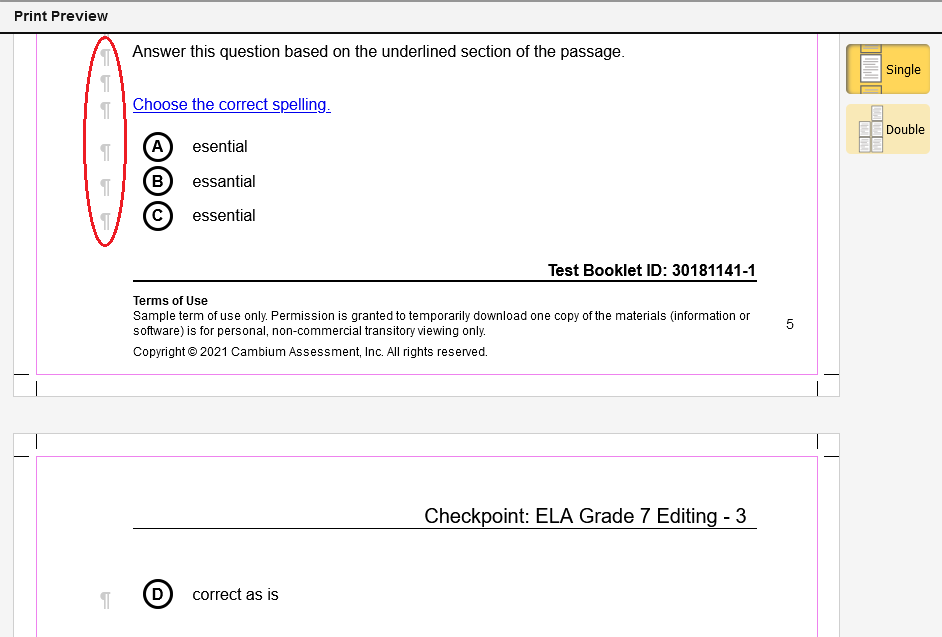 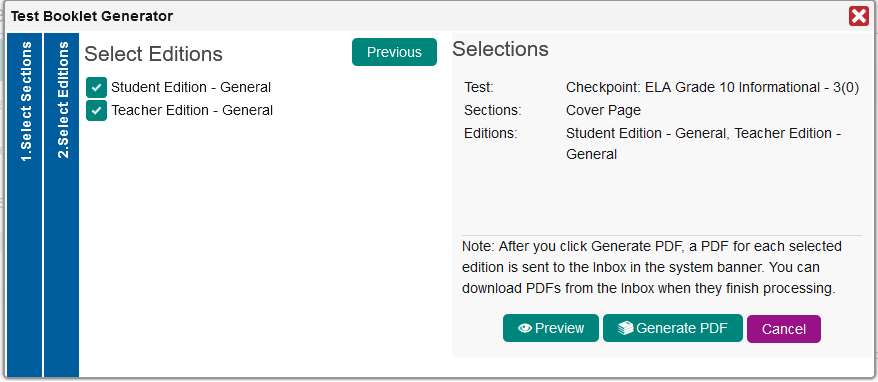 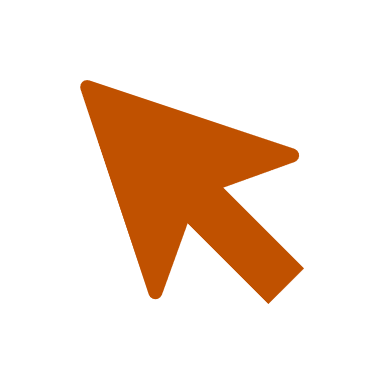 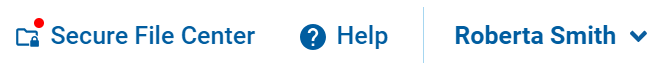 55
[Speaker Notes: Here is a sample Print Preview page. You can view the booklet one page at a time or two pages side-by-side. You can click the paragraph icons to insert page breaks in the booklet.
Return to the Test Booklet Generator page and click Generate PDF.  A PDF file for each selected edition type will be added to the Secure File Center once the task finishes processing.]
Find Items
Perform Actions on Items
Edit Items
Preview Items
Duplicate Items
Label Items
Share an Item
Archive or Delete an Item
Translate an Item
How to Work with Items Available to You
[Speaker Notes: In this section, we cover how to perform various actions on items available to you. The actions you can perform may depend on the item’s status and library.]
Find Items Available to You
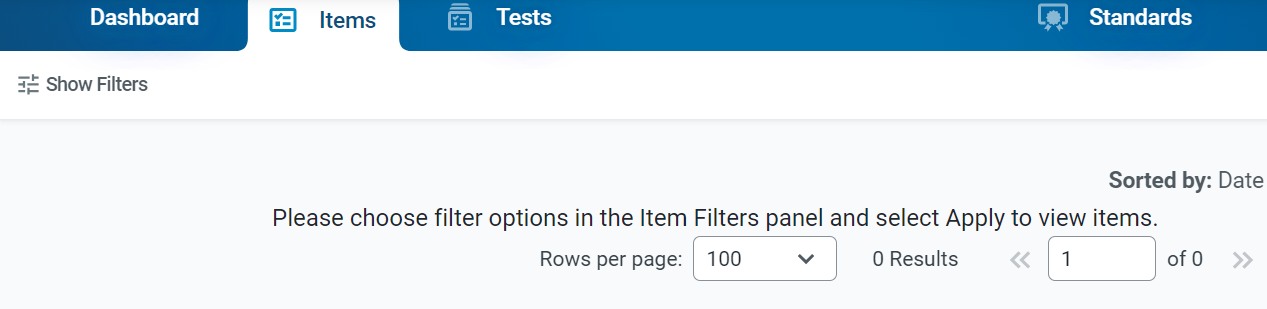 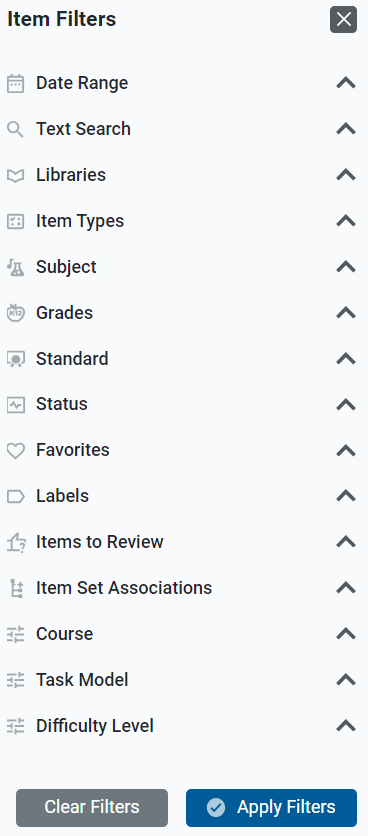 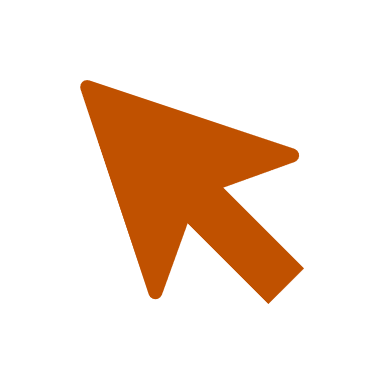 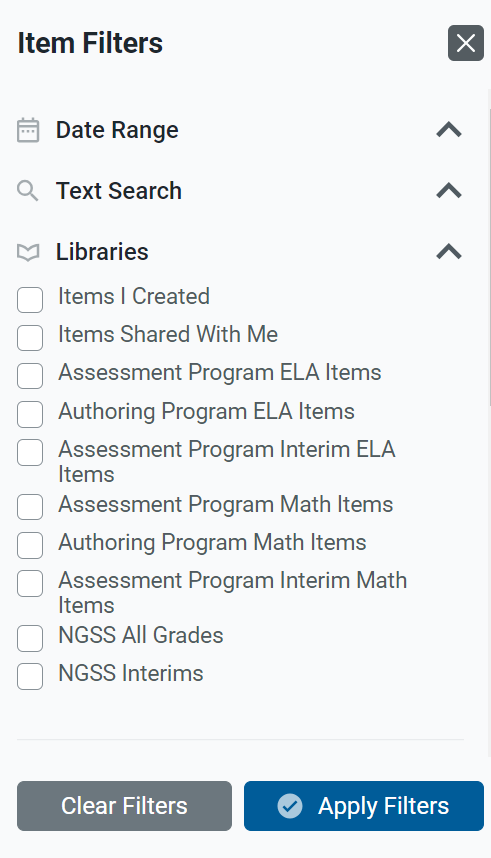 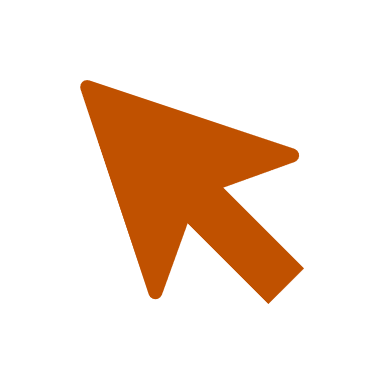 57
[Speaker Notes: Pre-existing useable items are organized into libraries that are located on the Item Filters panel. Click the Show Filters button on the Dashboard to open it and expand the arrow next to the Libraries option. The libraries you see are determined by your state’s assessment program. Make your selections from those listed and click Apply Filters to display a table of results.

You can select other options, such as subject, grade, and standard from the Item Filter panel to further refine your search. A sample panel is shown here on the right.]
Find Items by Standard (Quick Link)
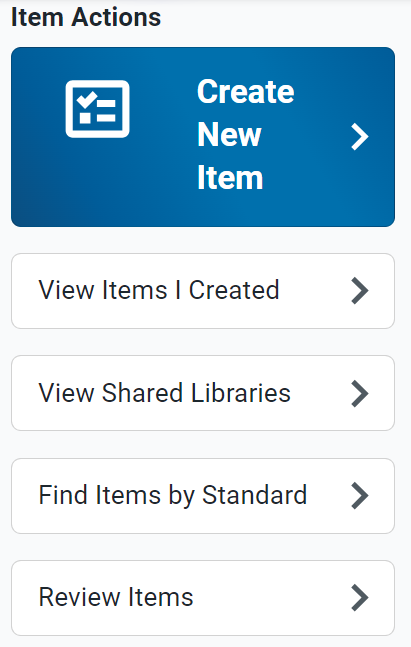 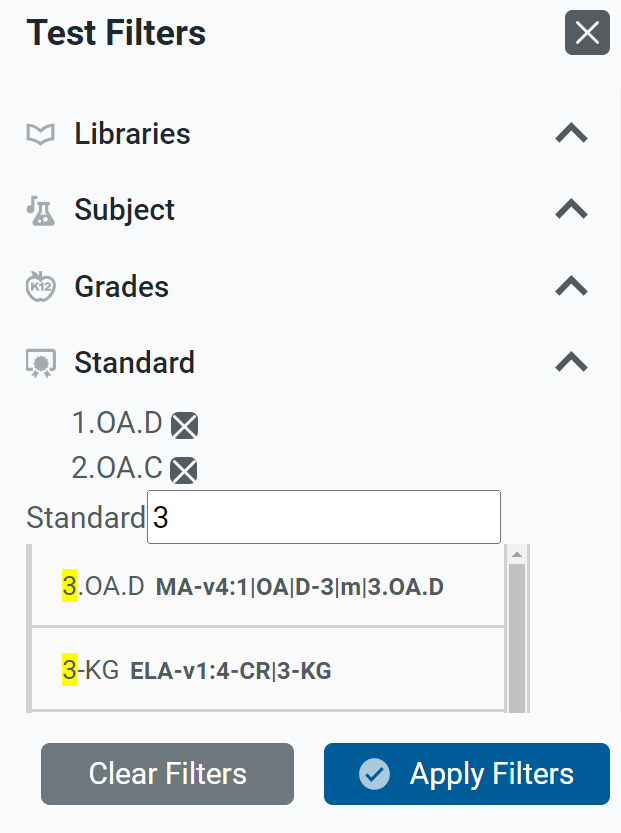 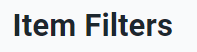 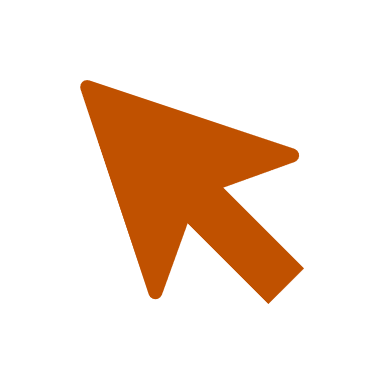 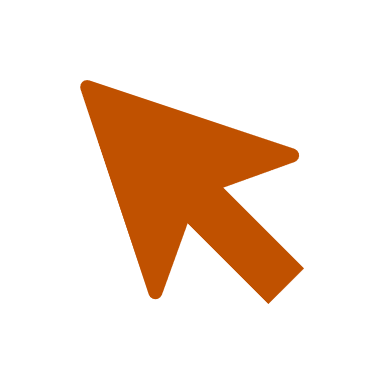 58
[Speaker Notes: To search for items aligned to a certain standard, you can use the quick link “Find Items by Standard.” In the Standard field of the Item Filters panel, type in a few letters of the standard key, such as a number or a letter. A list of possible matches displays in a drop-down list. Any standards you select will display above the search box. Click Apply Filters. The results table will display the items aligned to the selected standards.]
Perform Actions on Items
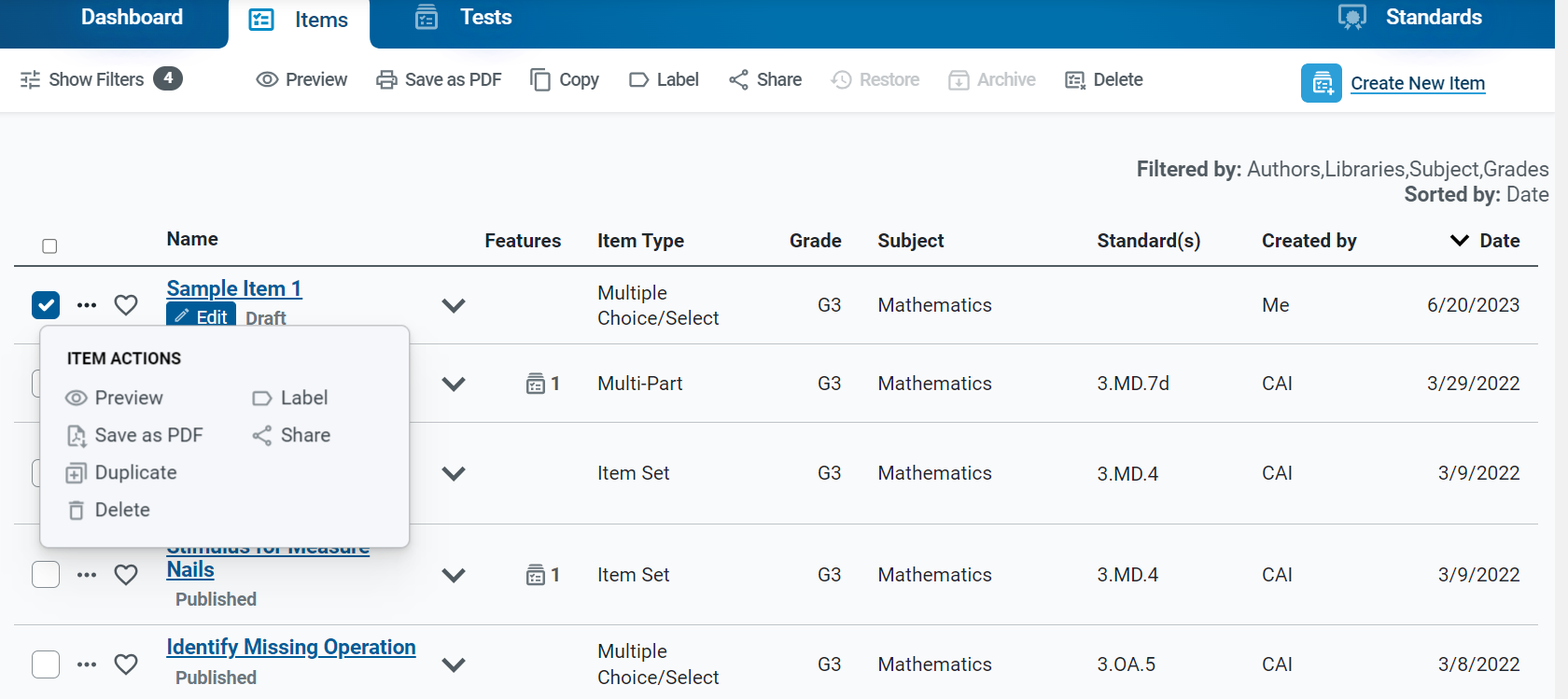 Items Toolbar
Edit button
Dotted Menu
59
[Speaker Notes: Here is a table of results generated with four filters, the Items I Created library, the Checkpoint Math Items library, the subject of Mathematics, and Grade 3. You can use the toolbar and table menus to perform various actions on items. 

You can see that many of the action features are displayed in both the toolbar and the dotted menu. To perform the same action on multiple items, mark the checkbox next to the dotted menu and use the action button in the toolbar. To perform an action on an individual item, open the dotted menu and select the option from the list.

The next slide describes the actions you may perform.]
Possible Actions for Items
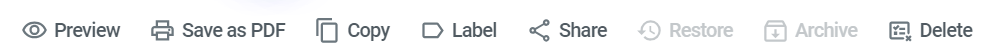 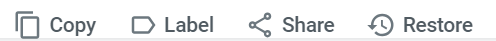 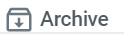 Edit your items that haven’t been published yet.
Preview an item to see how it will appear to students in the Test Delivery System.
Duplicate items that you want to modify without affecting the original version.
Label items so it is easier to organize and locate on your content tab tables.
Save an item as a PDF so you can print it out.
Share items that you want other educators to co-author or use for themselves.
Archive or delete items that you don’t need to use anymore.
Translate items into another language.
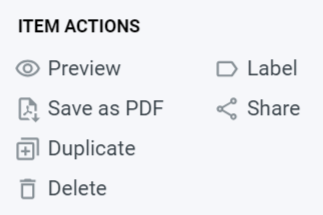 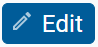 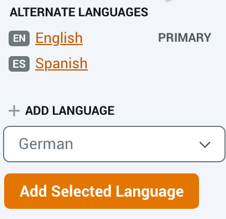 60
[Speaker Notes: Here is a list of the actions you can take on items. The actions you can perform may depend on the item’s status and library. The buttons shown here display in the toolbar above the results table or in the table menu.

This section covers these actions in the order that they appear in this list.]
Edit Items
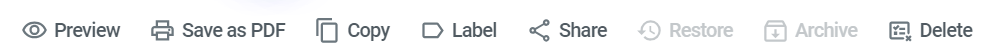 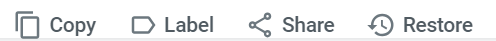 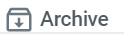 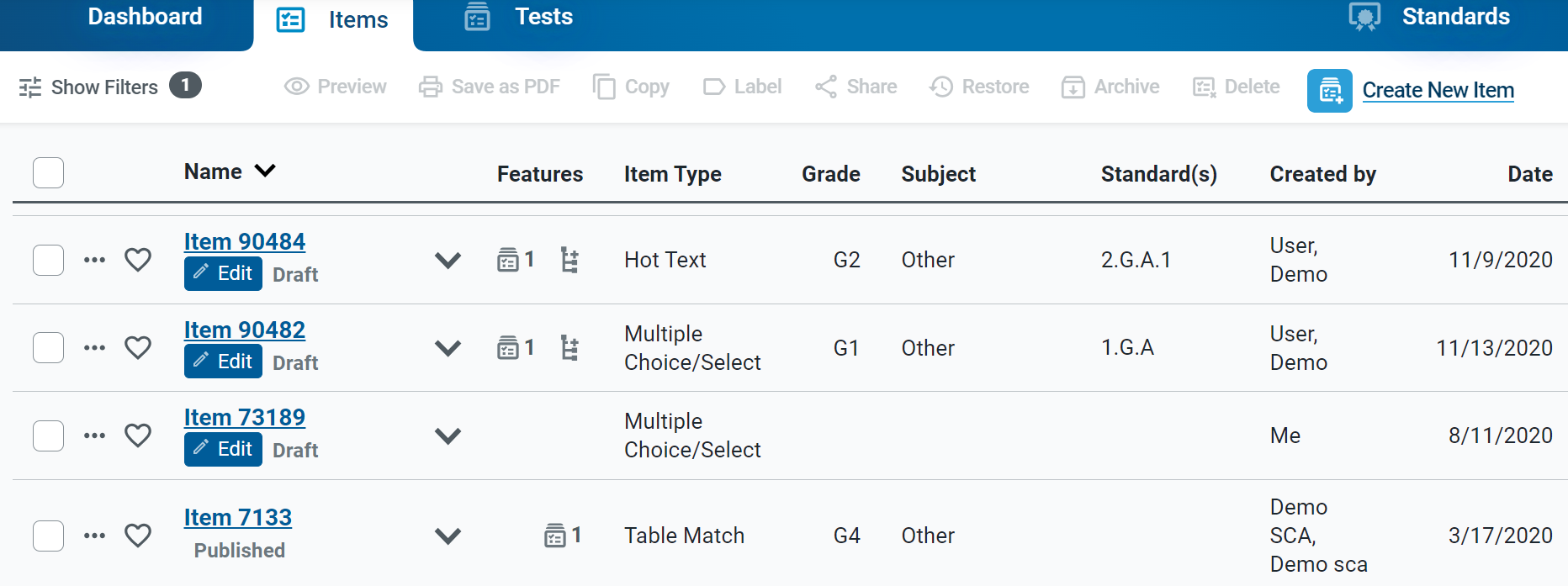 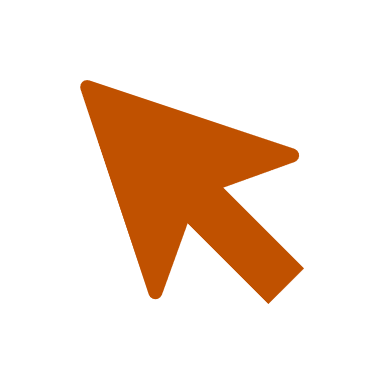 61
[Speaker Notes: You can make changes to any items you created that have a Draft status. You cannot edit Published items. When another educator shares an item with you, you may only edit its content if you were given editing permission by the original author. If you cannot edit an item, you may create a copy of it and make changes to the copy.

To make changes to your items, open the content tab and click the Edit button under the name of the item. The corresponding builder page will appear. When editing items, you may also need to click the Edit button in the item toolbar.]
Preview Items
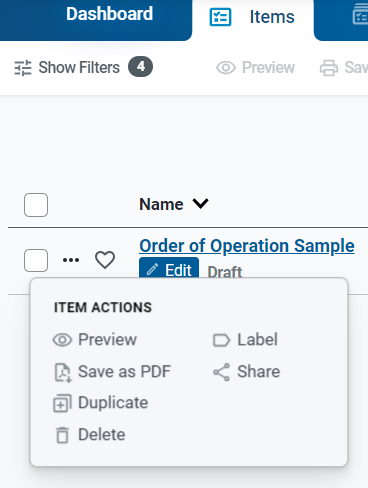 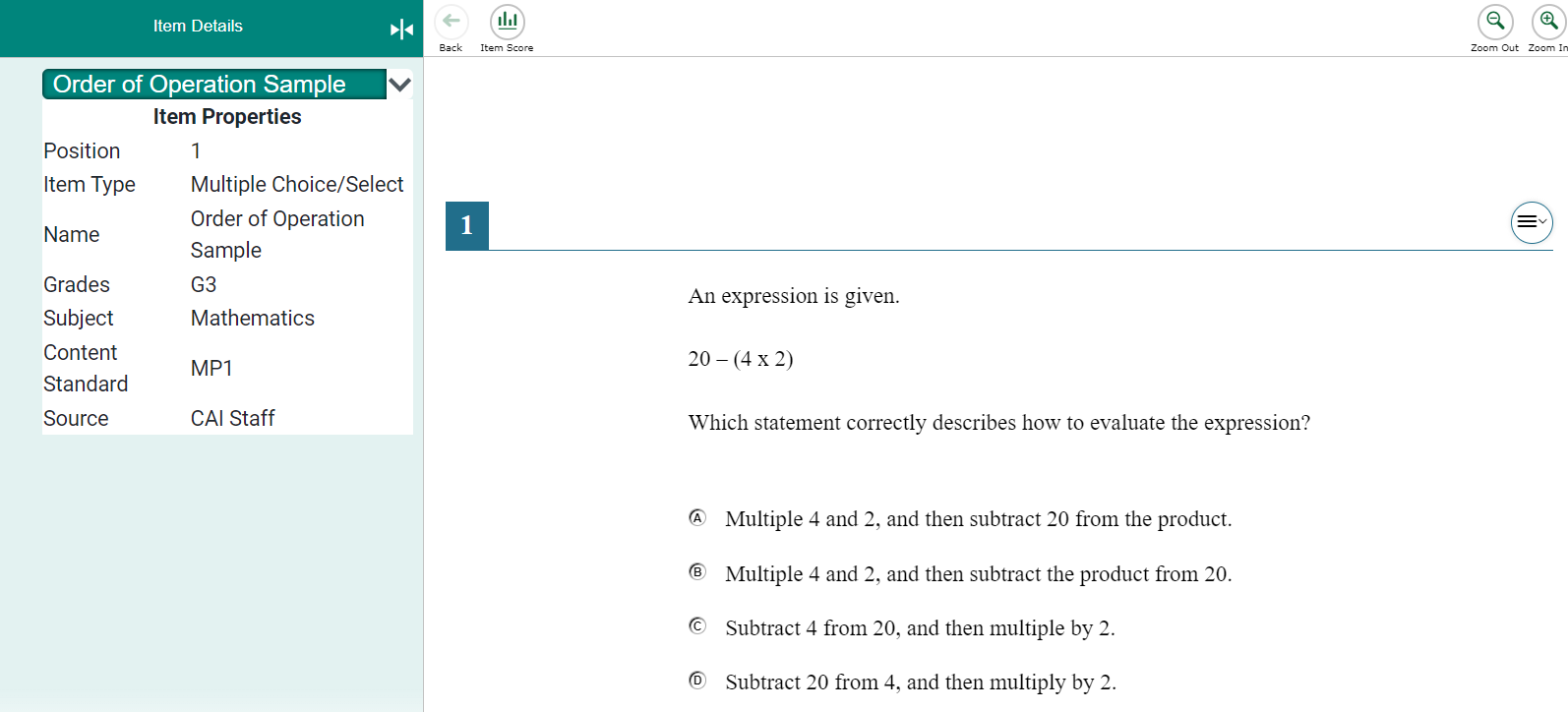 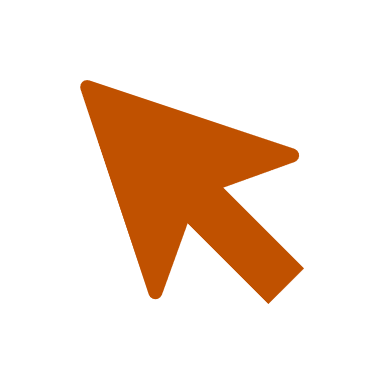 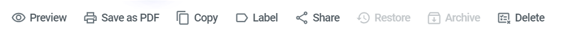 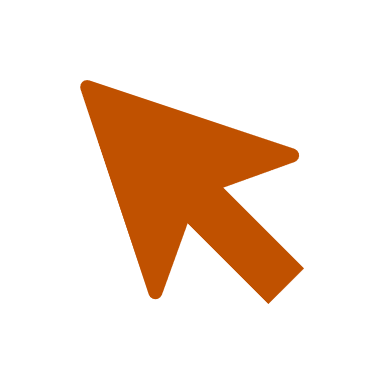 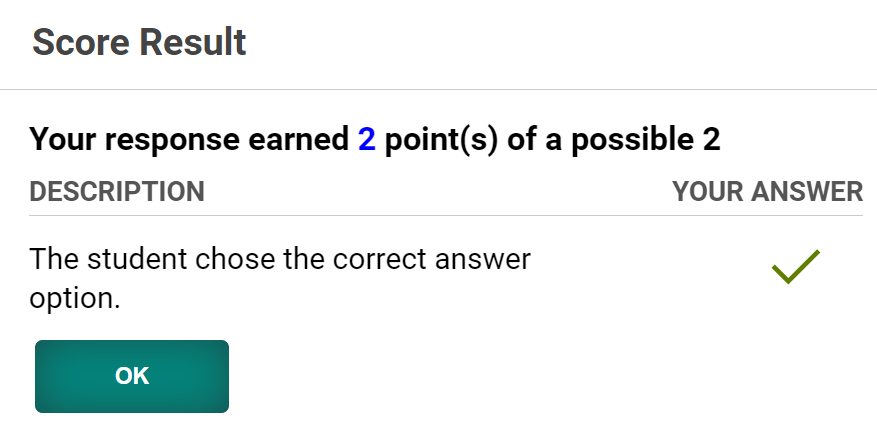 62
[Speaker Notes: You can preview your items and tests to see how they will appear to students in the Test Delivery System. Open the Items tab and filter to find the item you wish to edit. Select Preview from the dotted menu or use the Preview button in the banner. The properties for each item are found by expanding the Item Details section on the left.  
 
Optionally, you can enter responses for machine-scored items and click Item Score to verify the item is being scored accurately. A pop-up window will appear, indicating which answer key matches the entered response.]
Duplicate Items
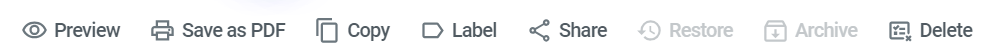 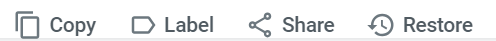 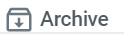 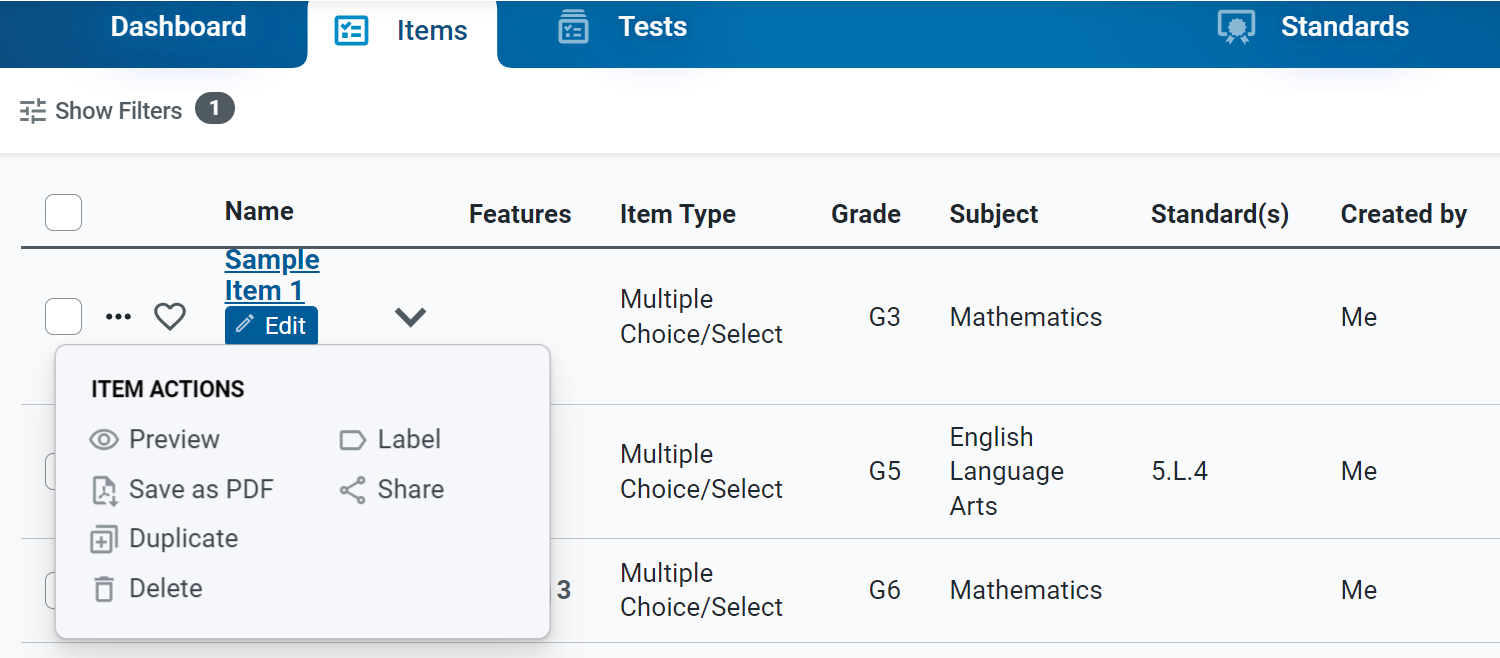 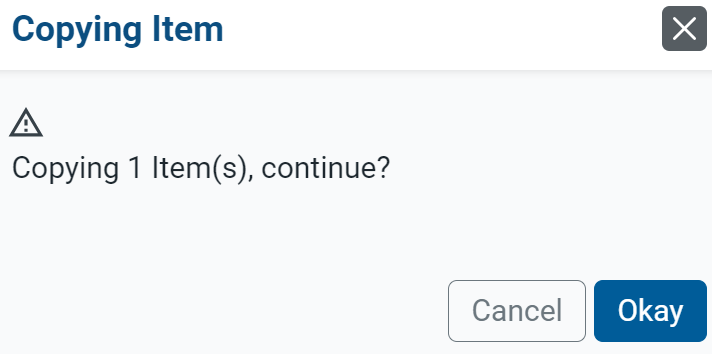 63
[Speaker Notes: You can create duplicates of items that you wish to modify without affecting the original version. For example, if you want to edit a Published item or a shared item that you don’t have permission to edit, you can copy that item and make edits to the duplicate version. 

You may not have permission to duplicate items in some libraries. Editing the items on a test duplicate will affect the items on the original test, and vice versa.
 
Open the Items tab and filter to find the item or items you wish to duplicate. Select Duplicate from the dotted menu or use the Duplicate button in the banner.]
Label Items
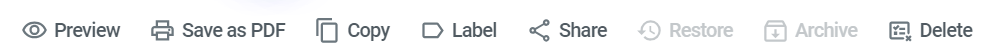 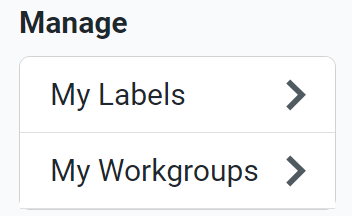 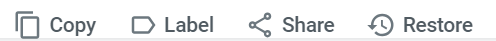 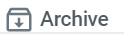 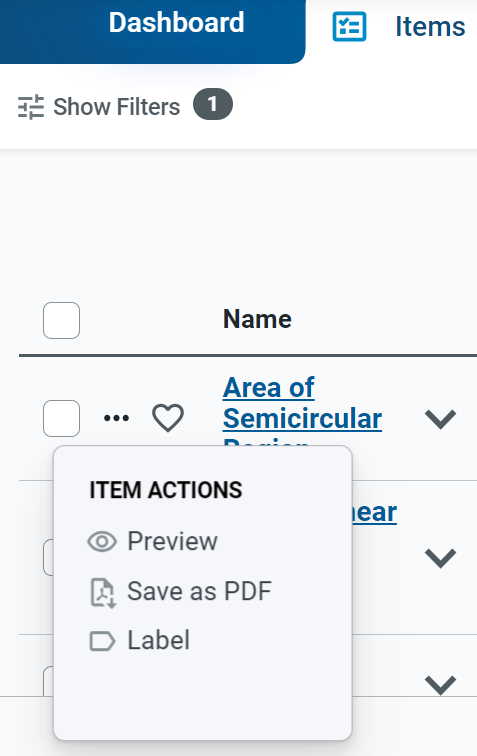 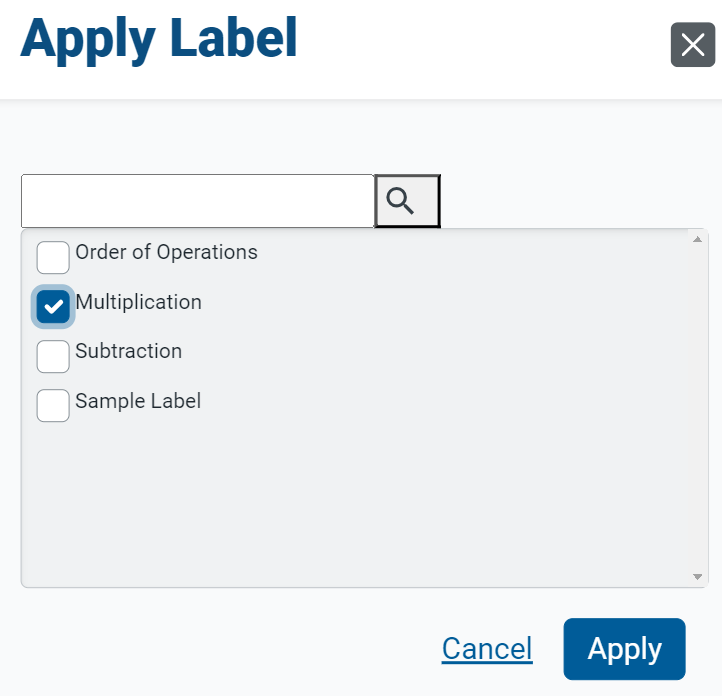 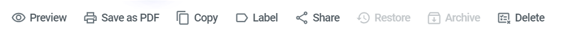 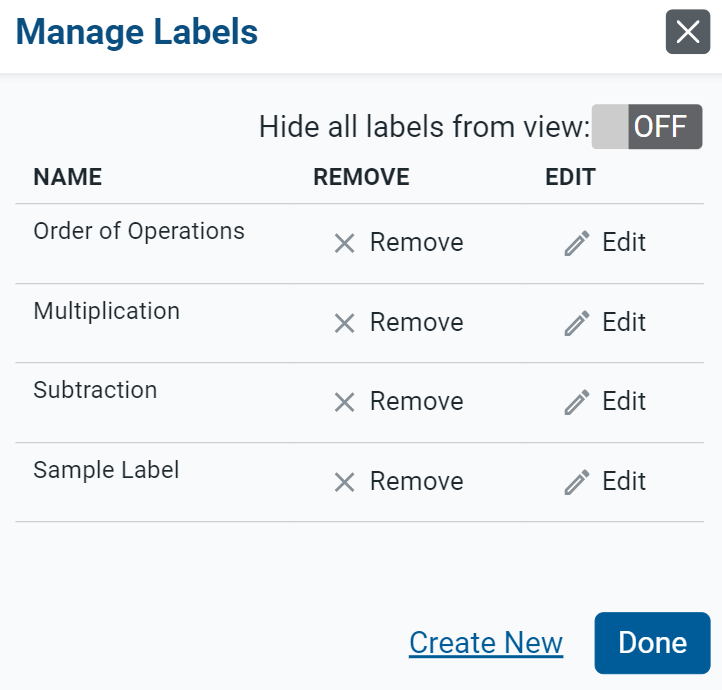 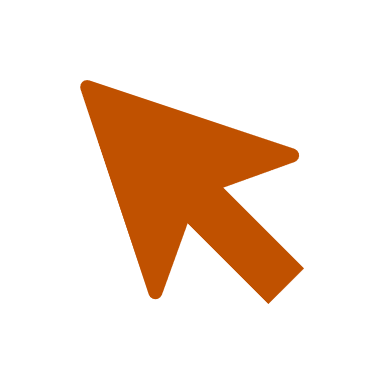 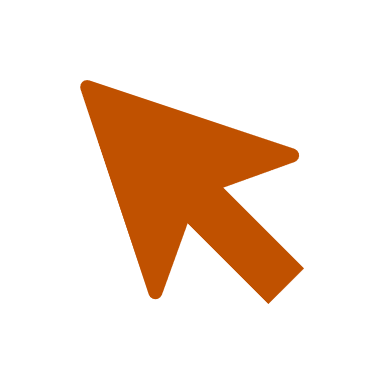 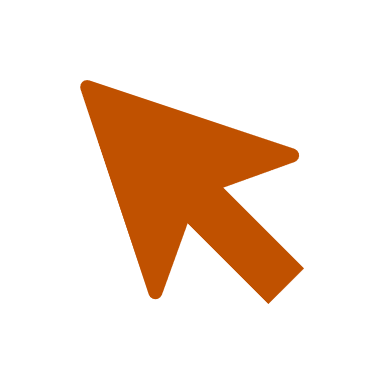 64
[Speaker Notes: You can create labels and add them to items that you want to organize on the content tab. Open the Items tab and mark the checkbox for each item you wish to label, or to label an individual item, use the dotted menu option. Click the Label button in the toolbar. The Apply Label window appears. You can search for a label, or you can select a sub-label from a drop-down menu and click the Apply button. 

After adding labels to your items, you can use the Labels menu in the filter panel on the left of the Items tab to easily view the items with the selected label. You can create labels for any content in your libraries, but these labels appear on your screen only. They are unique to your account and do not display for anyone else the content is shared with. 

Optional: To modify a label, select the My Labels quick link from the Dashboard. Click Edit next to the label's name. Make the necessary changes and then click Done.]
Save an Item as a PDF
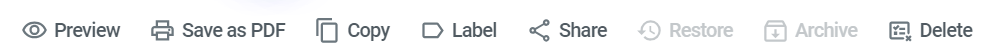 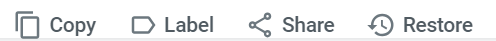 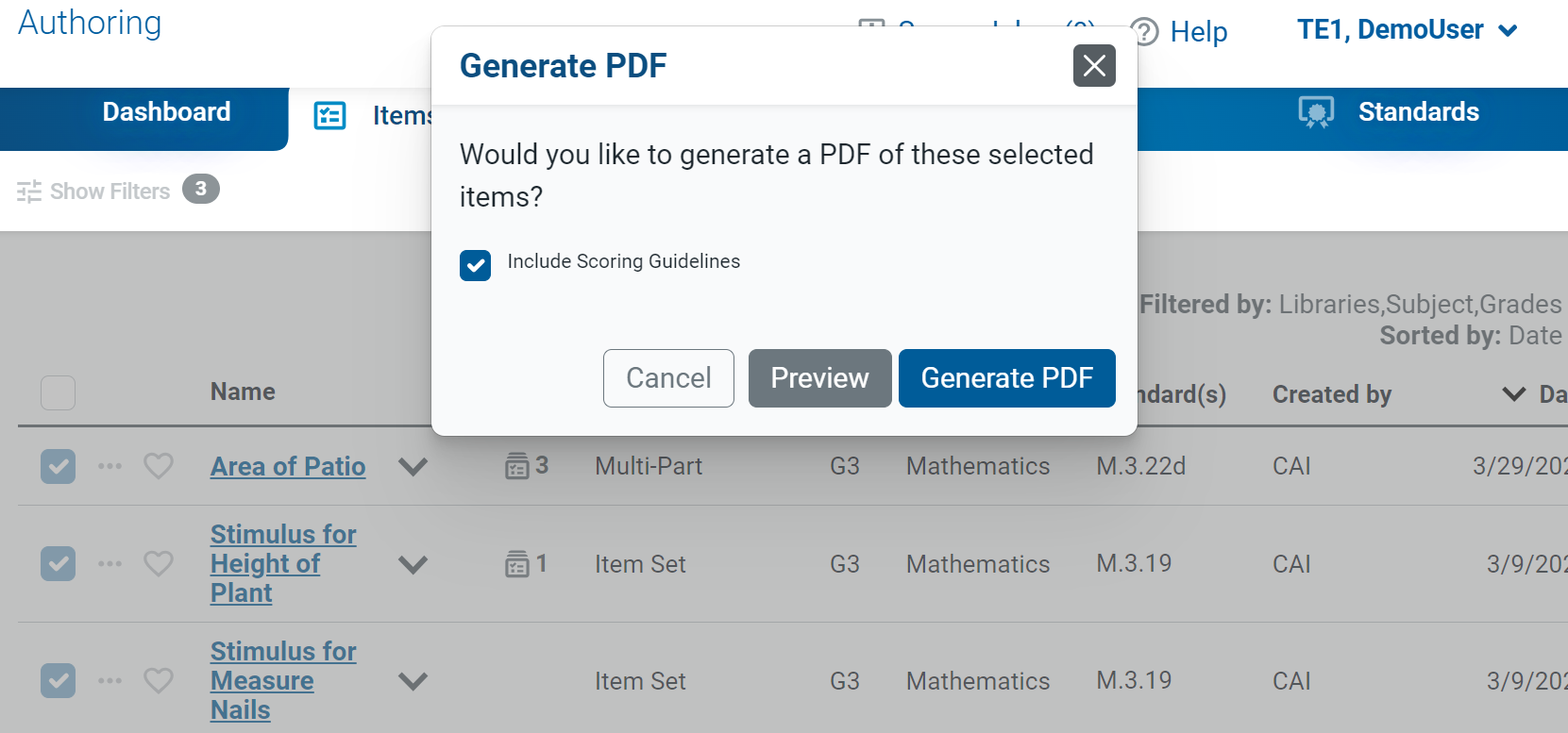 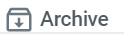 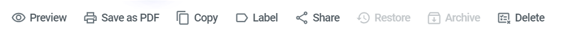 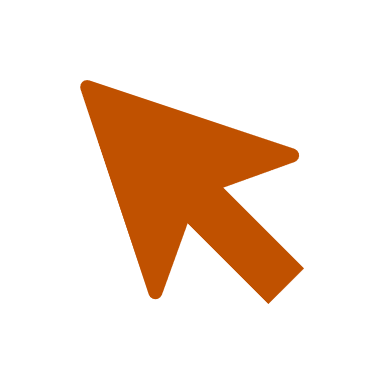 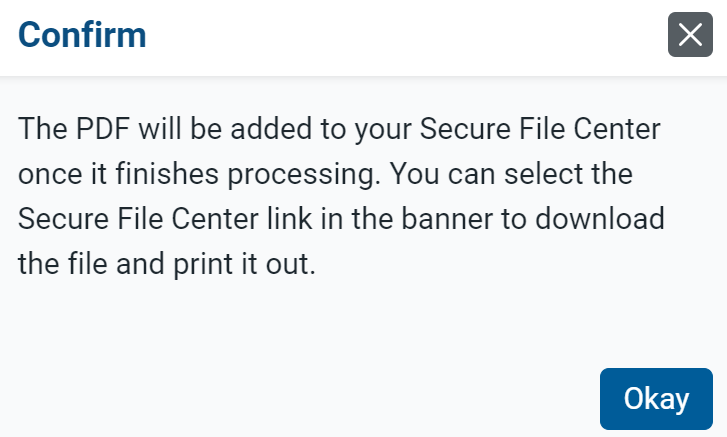 65
[Speaker Notes: If you want to create a printable version of an item, you can save it as a PDF file. When saving items as a PDF, you can also choose to include the item’s scoring guidelines in the printout. If available, PDF files display items with paper-friendly formatting and display an item’s properties.

To save an item as a PDF, open the Items tab and mark the checkbox for each item you wish to save as a PDF and then click Save as PDF above the table. However, you may need to apply filters first. If you select multiple items, they will be saved as a single PDF file. You may not be able to save a PDF for a large selection of items because the number of items at which issues can arise depends on the items’ content.

Click Generate PDF. The file will be added to the Secure File Center where you can download it for 30 days.]
Share Items with Others
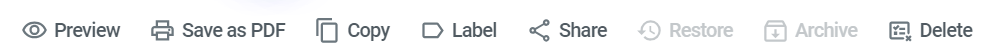 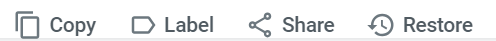 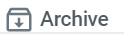 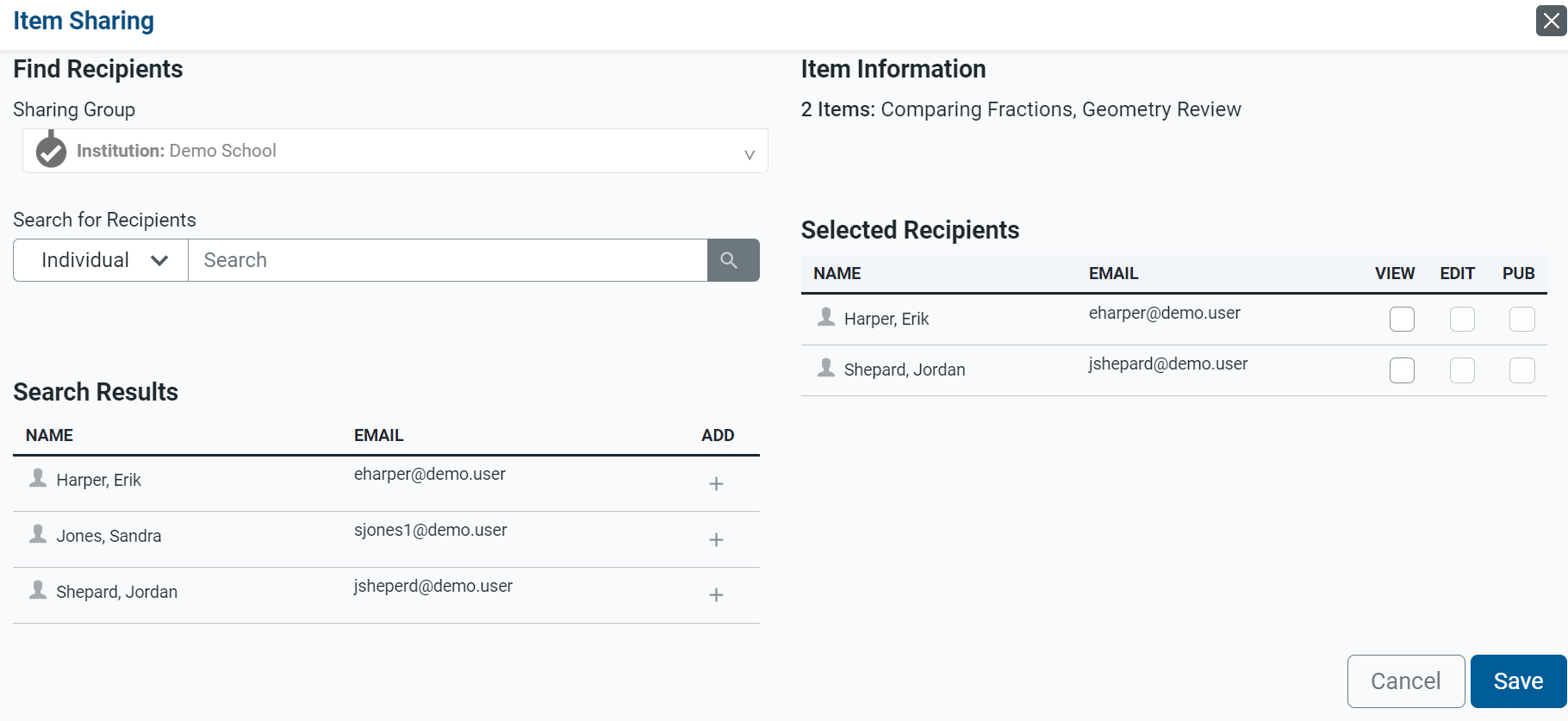 1
3
2
4
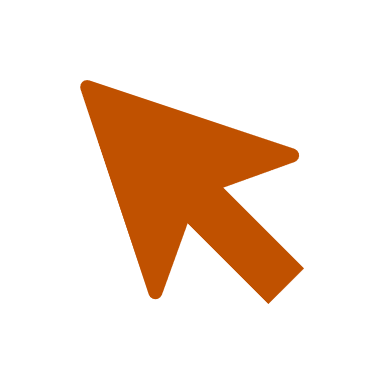 66
[Speaker Notes: You can share any items in your personal libraries by opening the Items tab and applying the appropriate filters. Next, use the banner button or the dotted menu option to share items. The Item Sharing window will then appear.

1. Search for an educator’s name or email address, or the name of a workgroup or institution. Select the recipients you want to share your content with. 
2. In the Search Results, click + for each educator you wish to add as a recipient.
3. Select the specific permissions you’d like to give to each recipient. All recipients will be able to create copies of your shared content by default.
To allow a recipient to view the content, mark the View checkbox.
To allow a recipient to make edits to the shared content, mark the Edit checkbox. 
To allow a recipient to publish tests containing the Draft item, mark the Pub checkbox.
4. Click Save. The shared content will now appear in the items table for the selected recipients]
Archive and Delete Items
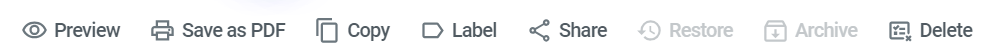 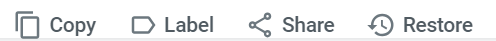 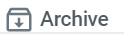 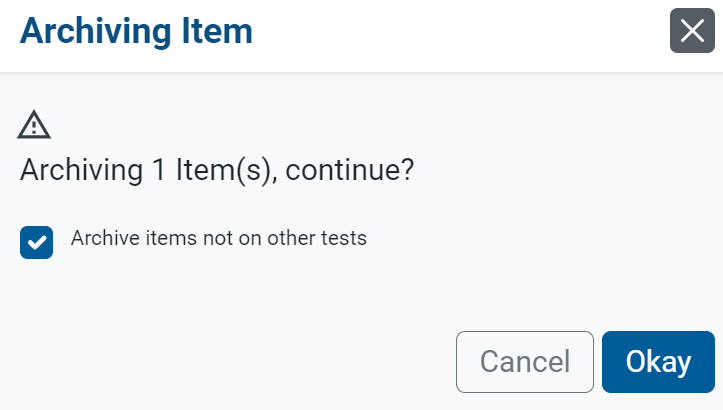 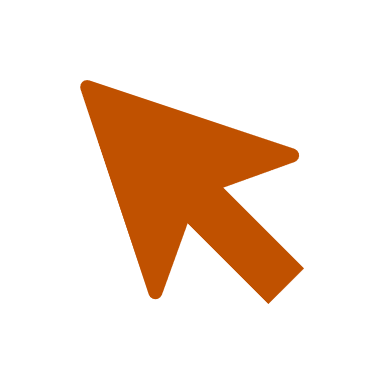 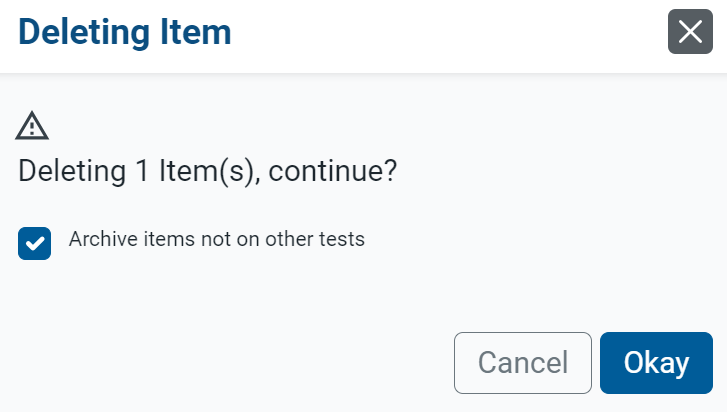 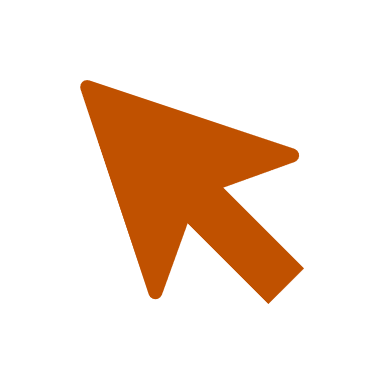 67
[Speaker Notes: You can archive and delete items that you do not wish to use anymore. Archived and deleted items cannot be shared, added to tests, or associated with other content. They will also be removed from your content tab tables. Your ability to archive and delete items depends on its status and other conditions explained in this table. 

Mark the checkbox for the items you want to archive or delete and select the appropriate button in the banner. A pop-up window displays along with a pre-populated command related to the items selected. Click OK. 

If you wish to restore an archived item, set the Status filter to Archived, then mark the checkbox for the item or items you wish to use again and click Restore in the banner.]
Translating Items
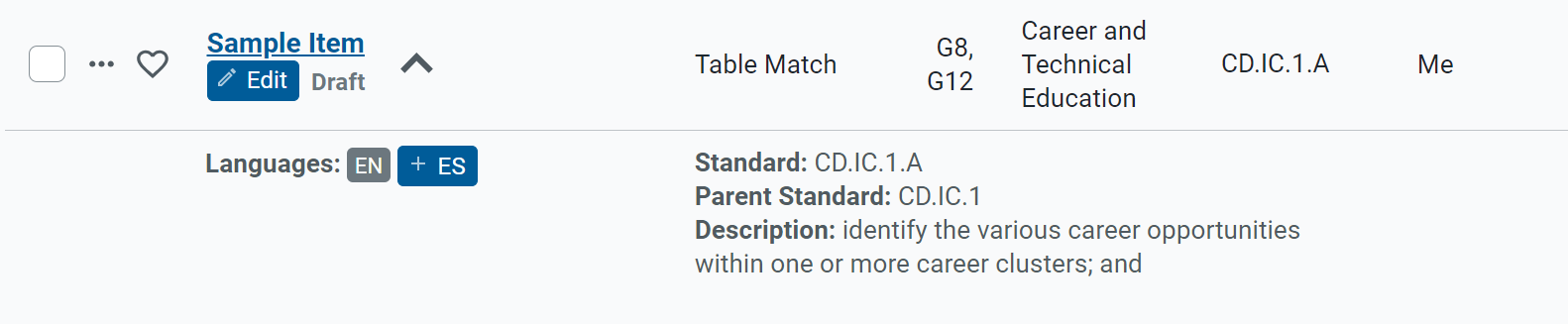 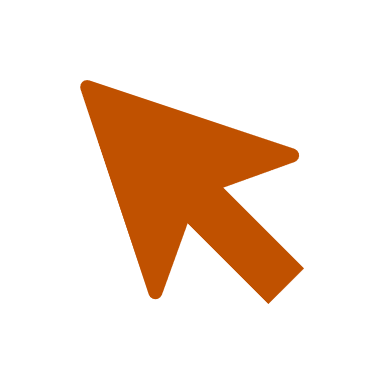 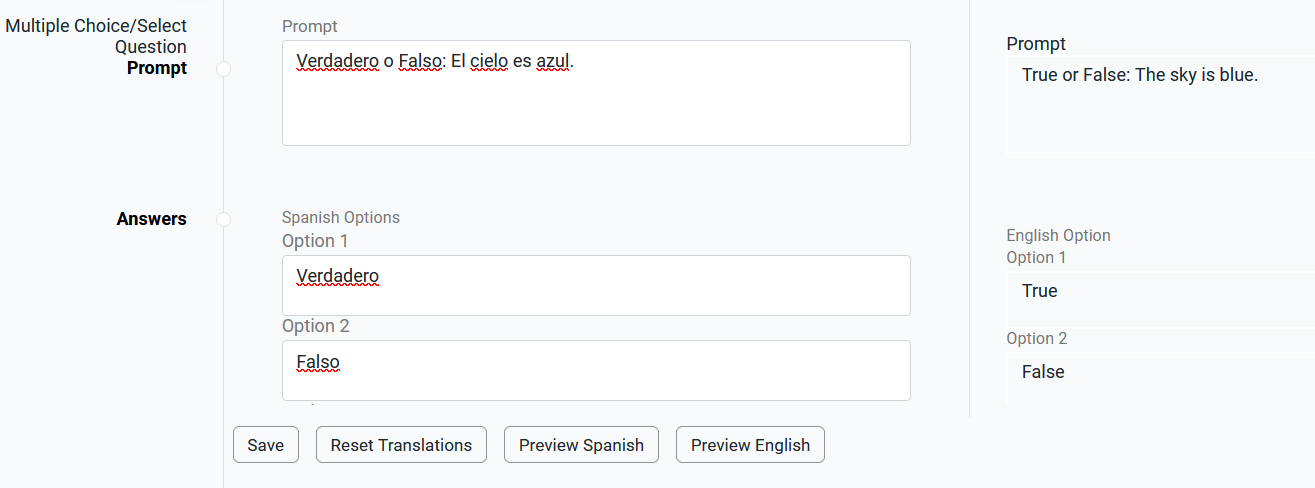 68
[Speaker Notes: While an item is in Draft status, you can create translations for it in additional languages. Expand the details section to see the language or languages that the item’s content is currently available in. A plus symbol appears in the icon for any available language translation. Click the plus sign icon to display the Add Language page. The item’s original content displays on the right and the translated content displays on the left.

Review the translations that Authoring automatically generated and make revisions as necessary. You can save the item, reset the translation, preview it in the translated language or in English. 

For more information, see the Guide for Translating Authoring Item Types in the Authoring User Guide.]
How to Perform Common Tasks on Tests
[Speaker Notes: This section covers the common tasks or actions you can perform on tests.]
Actions Available on Tests
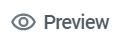 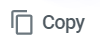 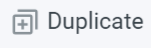 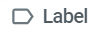 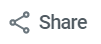 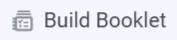 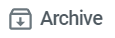 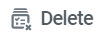 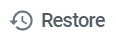 70
[Speaker Notes: Here is a list of the actions you can take on tests. The actions you can perform may depend on the test’s status and library. The buttons shown here display in the toolbar above the results table or in the dotted menu.

This section covers these actions in the order that they appear in this table.]
Previewing Tests
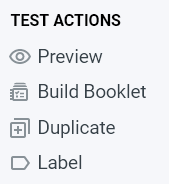 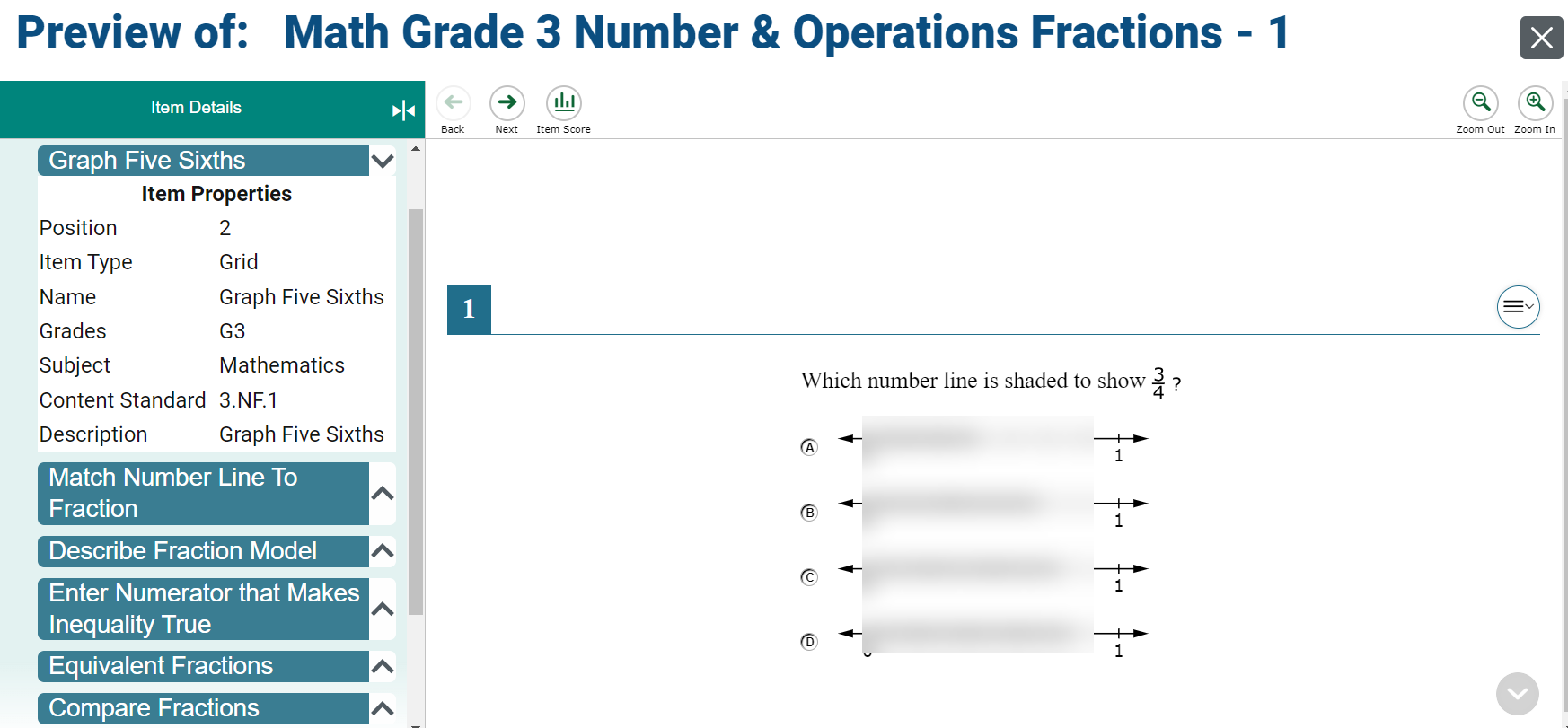 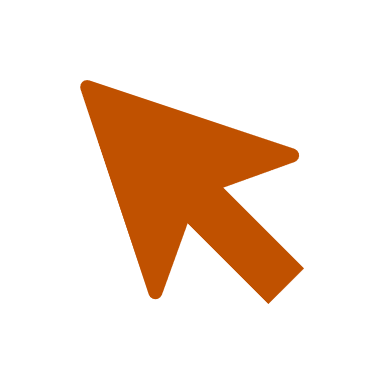 71
[Speaker Notes: To preview a published test, click the Preview button on the dotted menu to the left of the Test Name on the results table. The test displays the items under the Item Details panel on the left. You can expand each separate item to view the properties assigned to it. You can use the Item Score button to check the answer key options. Use the Next and Back buttons to move through the items included in the test.]
Copy/Duplicate a Test
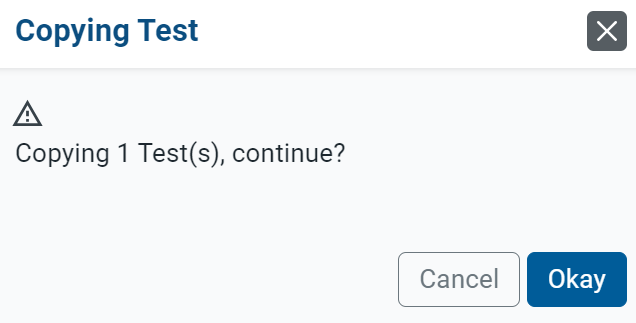 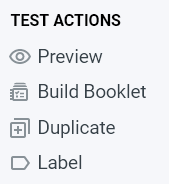 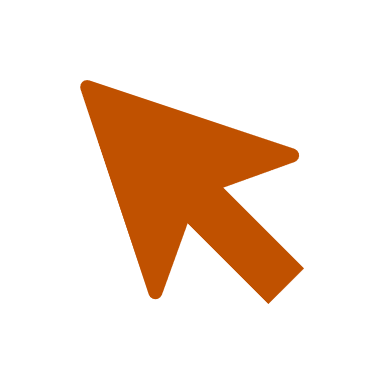 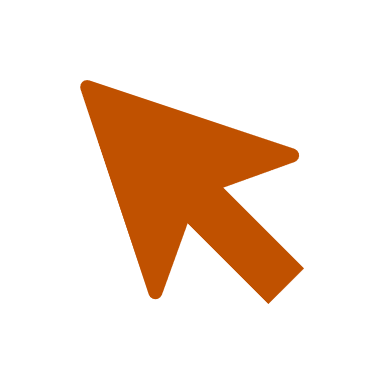 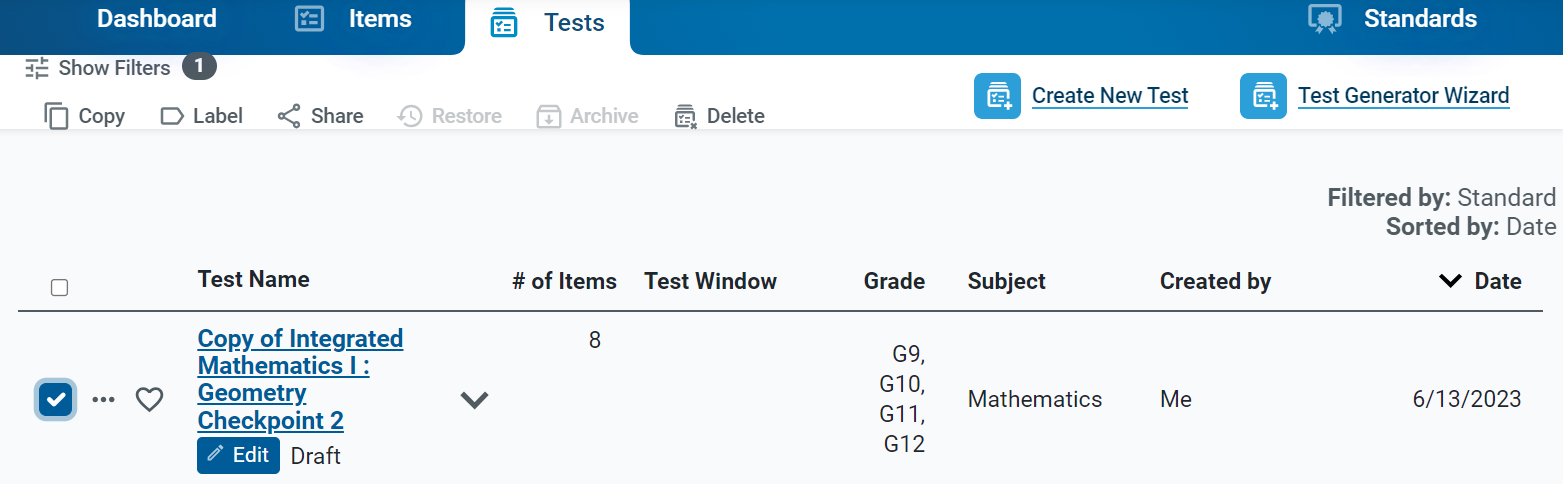 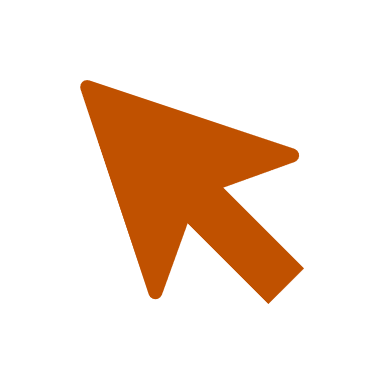 Copied tests can be edited.
72
[Speaker Notes: You can create copies of any test that you wish to modify without affecting the original version. Open the tests tab and mark the checkbox for each test you wish to copy. Then, click the Copy button in the toolbar or the Duplicate button in the Test Actions dotted menu. Click OK in the message that displays. The copied test will be added to the results table. You can now click the name of the copied test to edit the content. As shown here, you may be able to share and delete copied tests.]
Making Changes to Your Tests
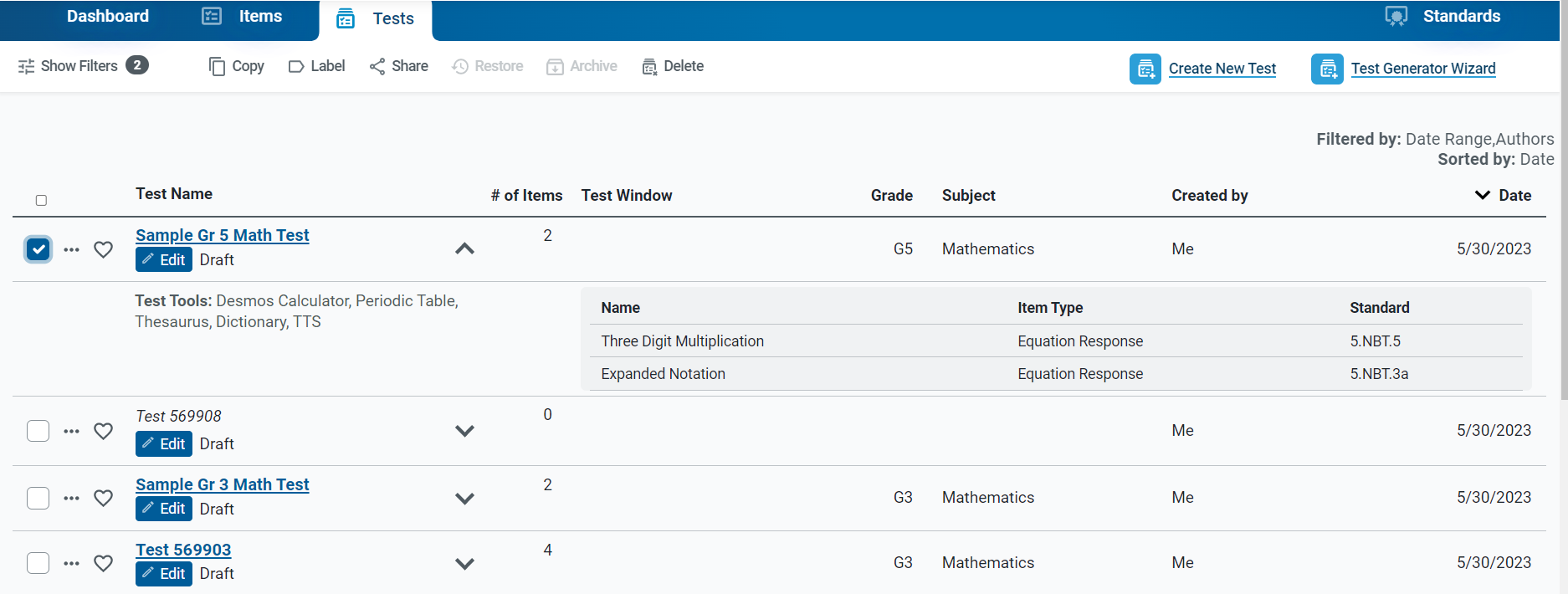 73
[Speaker Notes: You can modify the content of any test you created if it is in Draft status. After you publish a test, you cannot edit that test’s items or properties. In addition, when another educator shares a test with you, you may only edit its content if you were given editing permissions by the original author. You can also make copies of shared tests and edit the copies. 

To make changes to your tests, open the Tests tab and click the Edit button under the name of the test you want to edit (you may need to apply filters first). The corresponding test builder page will appear.]
Apply a Label
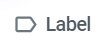 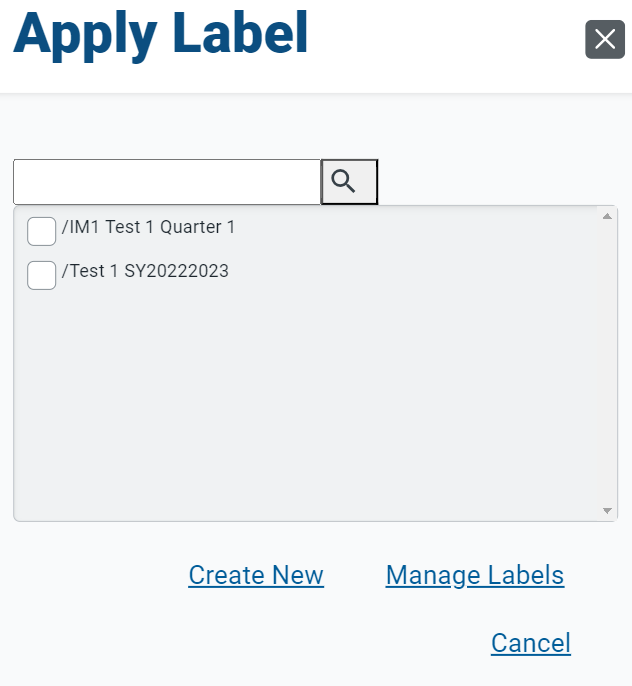 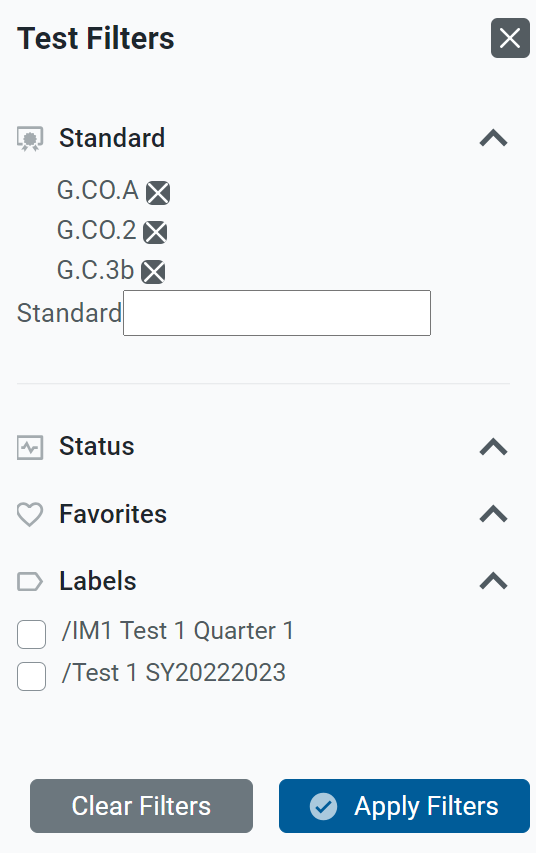 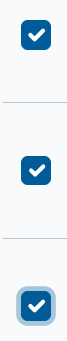 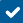 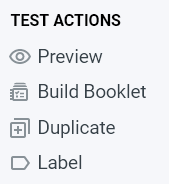 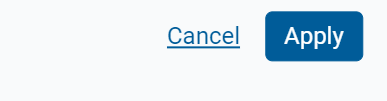 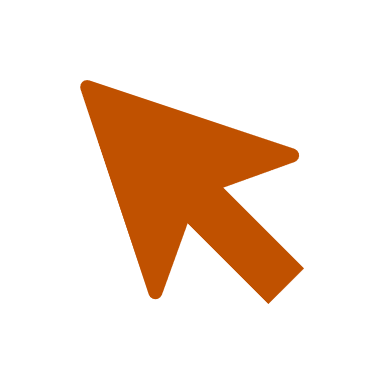 74
[Speaker Notes: You can create labels and add them to tests that you want to organize on the content tab. Open the Tests tab and mark the checkbox for each test you wish to label, or to label an individual test, use the dotted menu option. Click the Label button in the toolbar. The Apply Label window appears. You can search for a label, or you can select a sub-label from a drop-down menu and click the Apply button. 

After adding labels to your tests, you can use the Labels menu in the filter panel on the left of the Tests tab to easily view the tests with the selected label. You can create labels for any content in your libraries, but these labels appear on your screen only. They are unique to your account and do not display for anyone else the content is shared with.]
Create a New Label
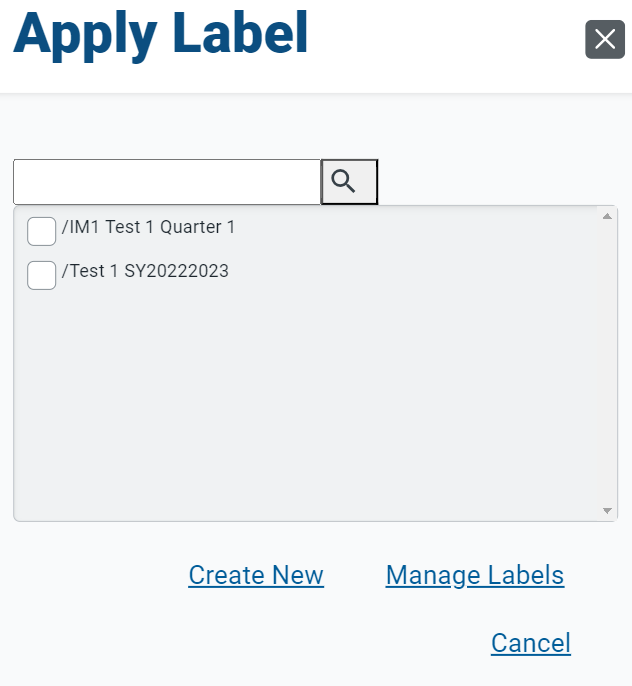 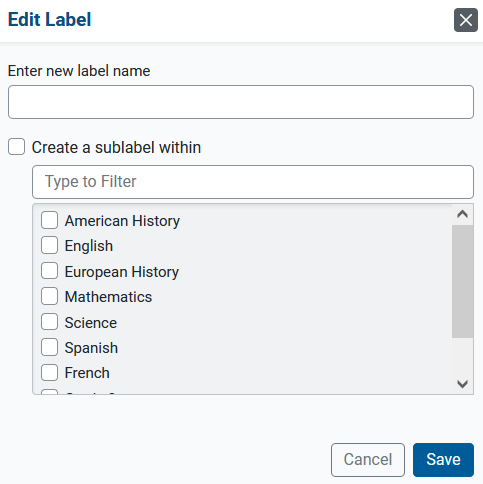 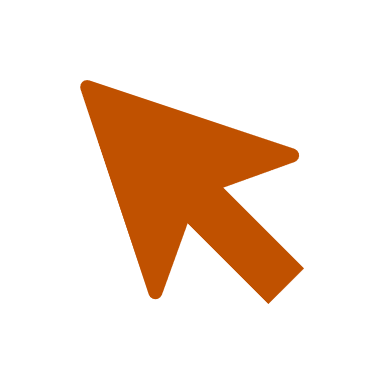 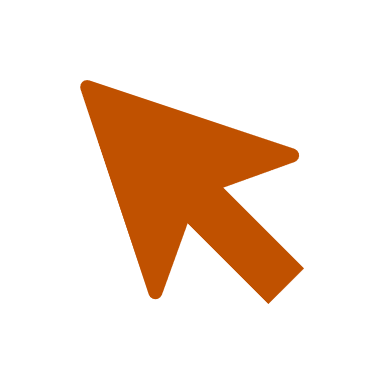 75
[Speaker Notes: To create a new label, click the Create New button. The Edit Label pop-up window will appear, allowing you to enter a new label name. You can add a sub-label within the label by making selections from the drop-down menu. Click Save.]
How to Create Workgroups for Sharing Items
[Speaker Notes: This section covers how to create custom workgroups so that you can share your items with other educators on a regular basis.]
How to Create Workgroups for Sharing Content
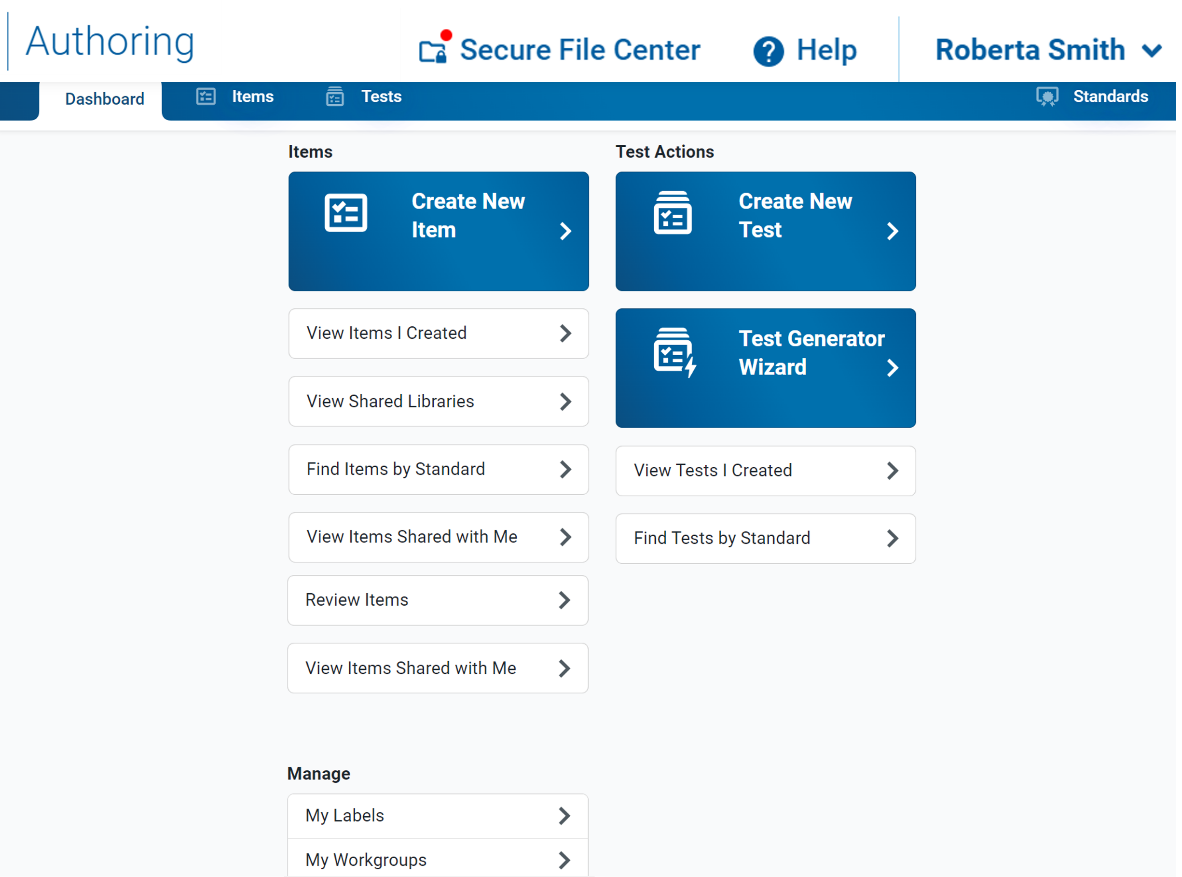 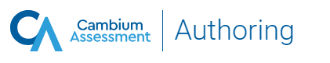 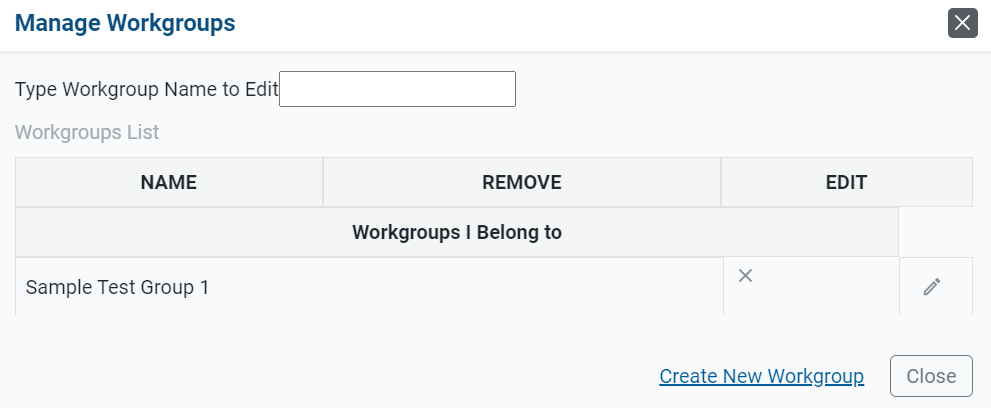 1
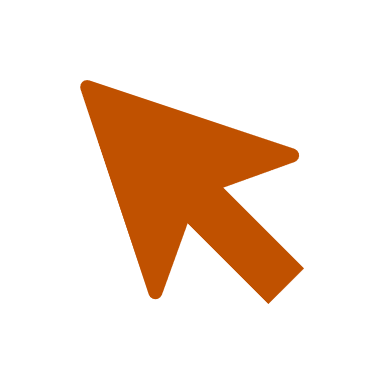 2
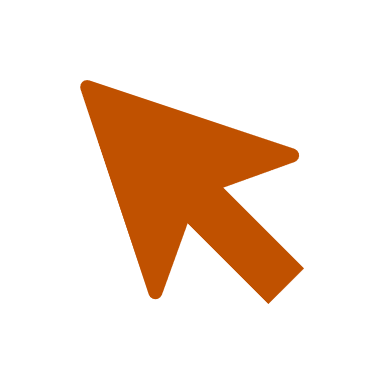 77
[Speaker Notes: You can create workgroups to make it easy to share your items with the same group of educators on a regular basis. You can also join other workgroups you get invited to and manage the membership of your existing workgroups.

1. Select the My Workgroups link on the dashboard.
2. Click Create New Workgroup on the Manage Workgroups page.]
How to Create Workgroups for Sharing Content (cont.)
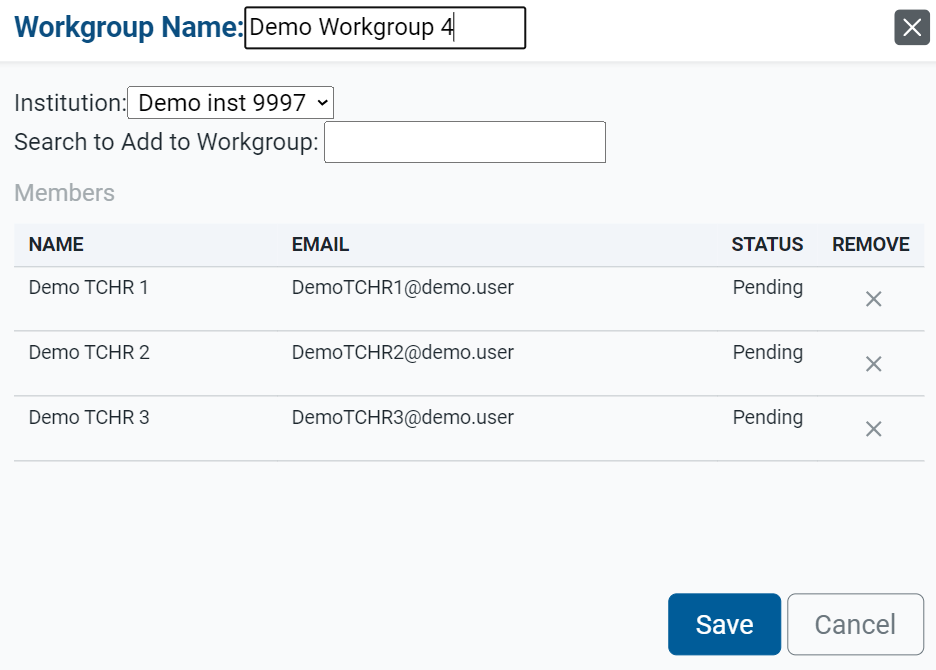 3
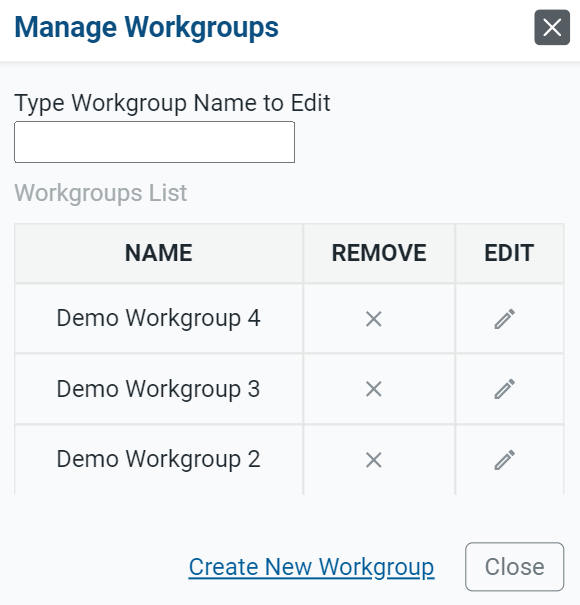 4
5
6
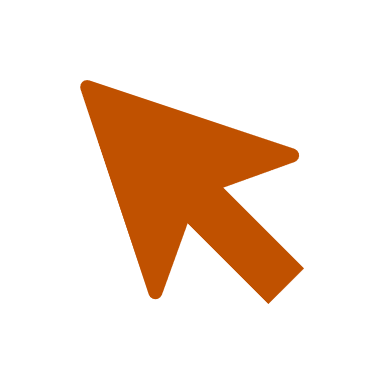 78
[Speaker Notes: 3. In the Workgroup Name field, enter a unique name for your group and select an institution. 
4. In the Search to Add to Workgroup field, enter the name or email address for the user you want to add to the group. Select the name when it appears in the dropdown. 
5. The educator’s name will appear in the Members section. 
6. Educators become active in a workgroup once you click Save. You can share tests with them.

Optional: If you ever need to modify the workgroup, select Manage Workgroups on the Dashboard and then click the edit button by the name of the workgroup you wish to modify. You can also click X  to delete a workgroup.]
How to Share Your Items & Tests with Other Educators
[Speaker Notes: This section explains how to share your items and tests with others.]
Share Items with Other Educators
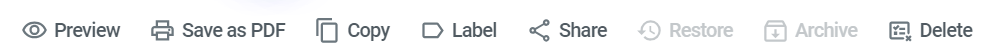 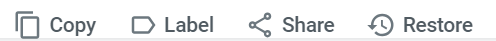 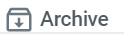 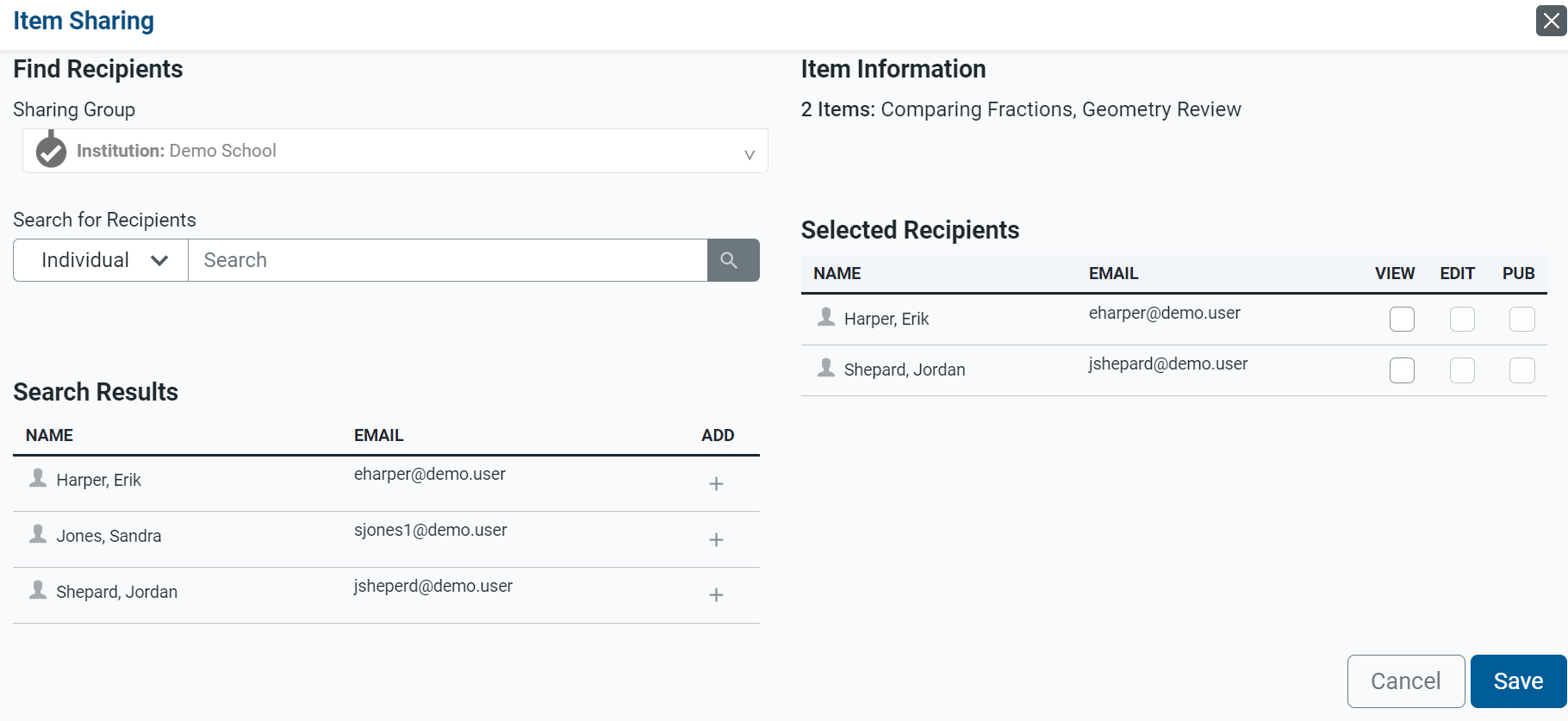 1
3
2
4
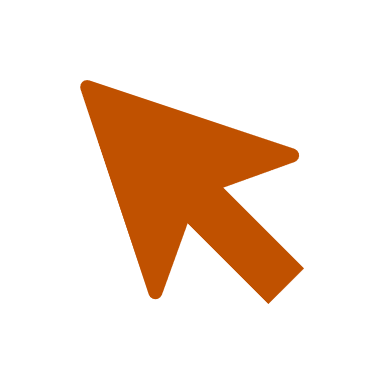 80
[Speaker Notes: You can share any item in your personal library. First, open the Items tab and apply the appropriate filters. Then use the banner button or the dotted menu option to share items. The Item Sharing window will appear. 

1. Search for an educator’s name or email address, or the name of a workgroup or institution. Select the recipients you want to share your content with. 
2. In the Search Results, click the + symbol for each educator you wish to add as a recipient.
3. Select the specific permissions you’d like to give to each recipient. All recipients will be able to create copies of your shared content by default.
To allow a recipient to view the content, mark the View checkbox.
To allow a recipient to make edits to the shared content, mark the Edit checkbox. 
To allow a recipient to publish tests containing the Draft item, mark the Publish checkbox.
4. Click Save. The shared content will now appear in the items table for the selected recipients]
How to Share Your Tests with Others for Administration
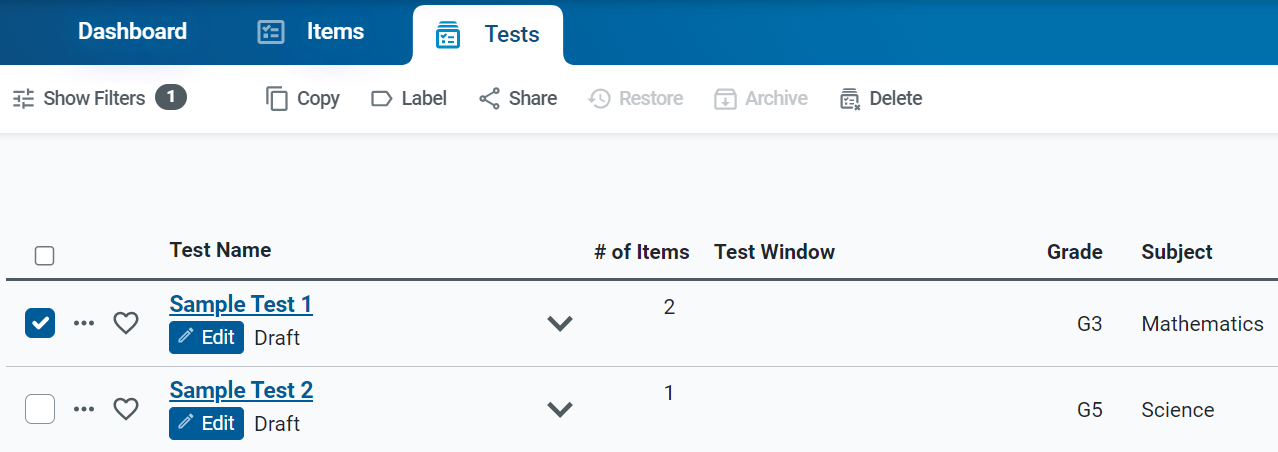 1
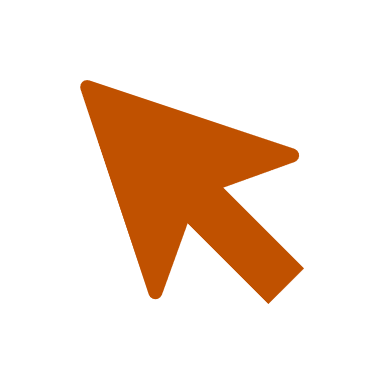 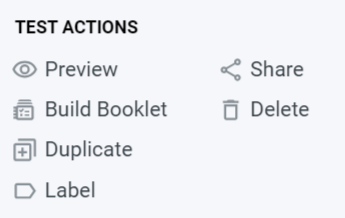 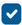 81
[Speaker Notes: When sharing tests with other educators, you can choose to share the test with them in Authoring for collaboration purposes or in the Test Administration Site, where they can administer it to students. Begin by filtering the Tests content tab for the tests you want to share.  To share an individual test, click the dotted menu to the left of the test and select Share. 

1. To share multiple tests, mark the checkboxes of the tests you want to share and click the Share button in the toolbar.]
How to Share Your Tests with Others for Administration (cont.)
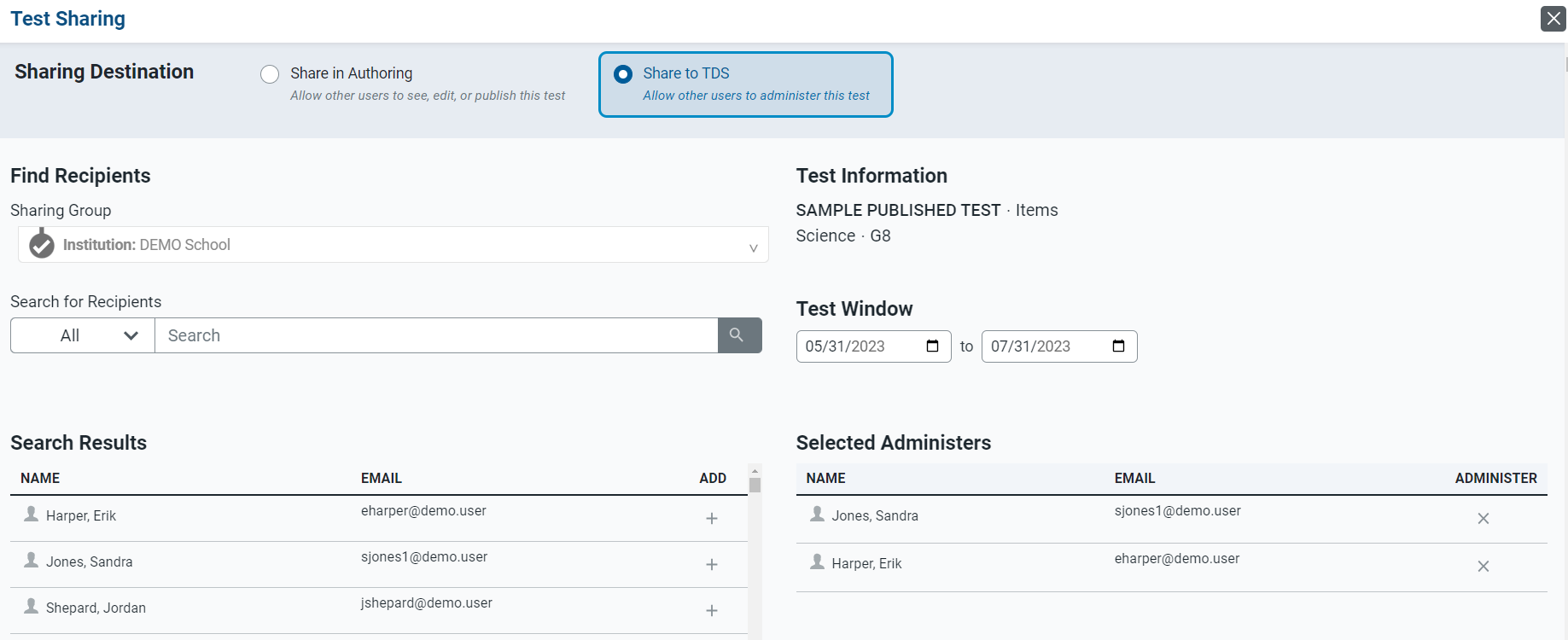 2
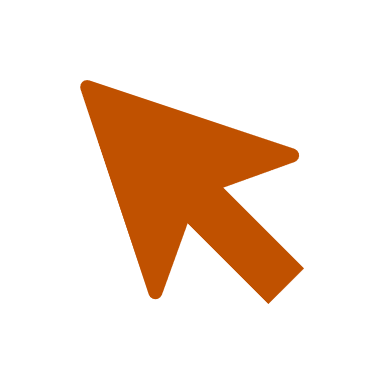 3
5
4
6
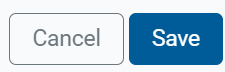 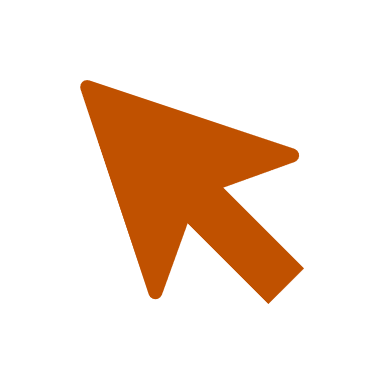 82
[Speaker Notes: 2. The Test Sharing window will appear. To share the test so it can be administered by other educators, mark the Share to TDS radio button. 
3. Search for an educator’s name or email address or the name of a workgroup or institution. Select the recipients you want to share your content with. 
4. In the Search Results, click the + symbol for each educator you wish to add as a recipient.
5. Enter or change the dates in the Administration Period fields.
6. Click Save. The tests will now appear in the Select Tests tab of TDS for the selected recipients.]
How to Share Your Tests with Others for Collaboration
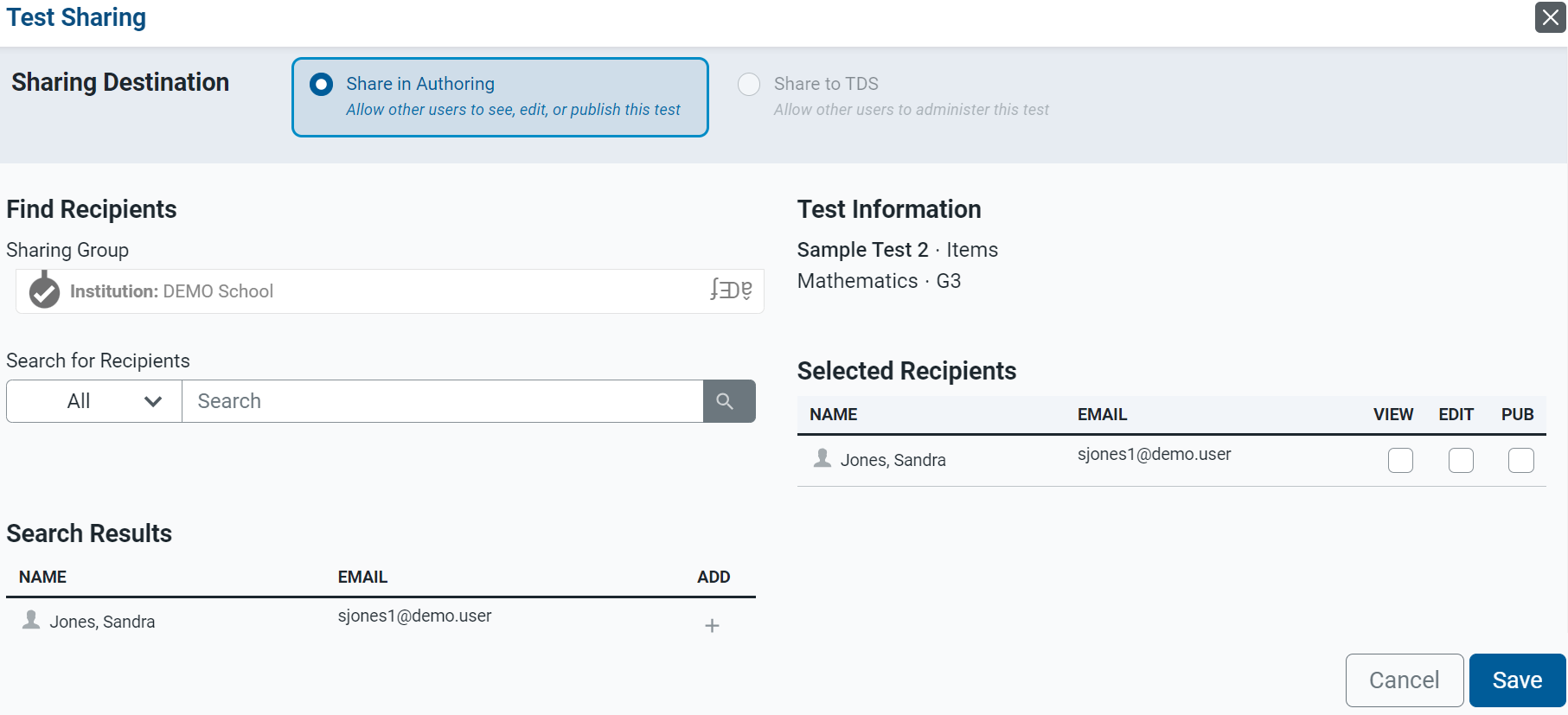 1
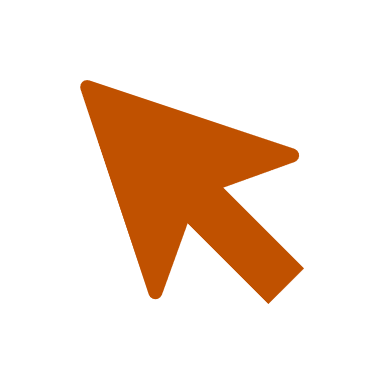 2
4
3
83
[Speaker Notes: When sharing tests with other educators for collaboration purposes:
Select the Share in Authoring radio button at the top of the Test Sharing page. 
Find recipients by using the Sharing Group field and the Search for Recipients menu. 
Use the Search Results column to Add recipients. 
Select the specific permissions you’d like to give to each recipient. All recipients will be able to create copies of your shared content by default.
To allow a recipient to view the tests, mark the View checkbox.
To allow a recipient to make edits to the shared tests, mark the Edit checkbox. 
To allow a recipient to publish the tests, mark the Publish checkbox.]
For More Help
You can contact the Helpdesk for assistance with any technical issues you encounter. When contacting the Helpdesk, please be ready to provide:
Any error messages that are appearing (including codes)
Your operating system and browser information
Your network configuration information
Your contact information for follow-up by phone or email
Any other relevant information, such as test names or content areas, student IDs, session IDs, and search criteria
For test administration or policy issues, please contact your district test coordinator.
Further Information
 Id.portal.cambiumast.com
 Idaho Help Desk
Toll-Free Phone Support:  1-844-560-7365
Email Support: IDHelpDesk@cambiumassessment.com
Thank you!
84
[Speaker Notes: You can find additional Authoring resources on your state or district assessment portal. However, if you still require assistance with troubleshooting a technical issue, you may also contact your Helpdesk. When contacting your Helpdesk, please be ready to provide the following information: 

Any error messages that are appearing (including codes).
Your operating system and browser information.
Your network configuration information.
Your contact information for follow-up by phone or email.
Any other relevant information, such as test names or content areas, student IDs, session IDs, and search criteria.

For questions about test administration or policy issues, please contact your district test coordinator.

Thank you for taking the time to view this training module. For detailed information, consult your Authoring Guide located on your state portal or contact your Help Desk.]
Training Modules in the Series
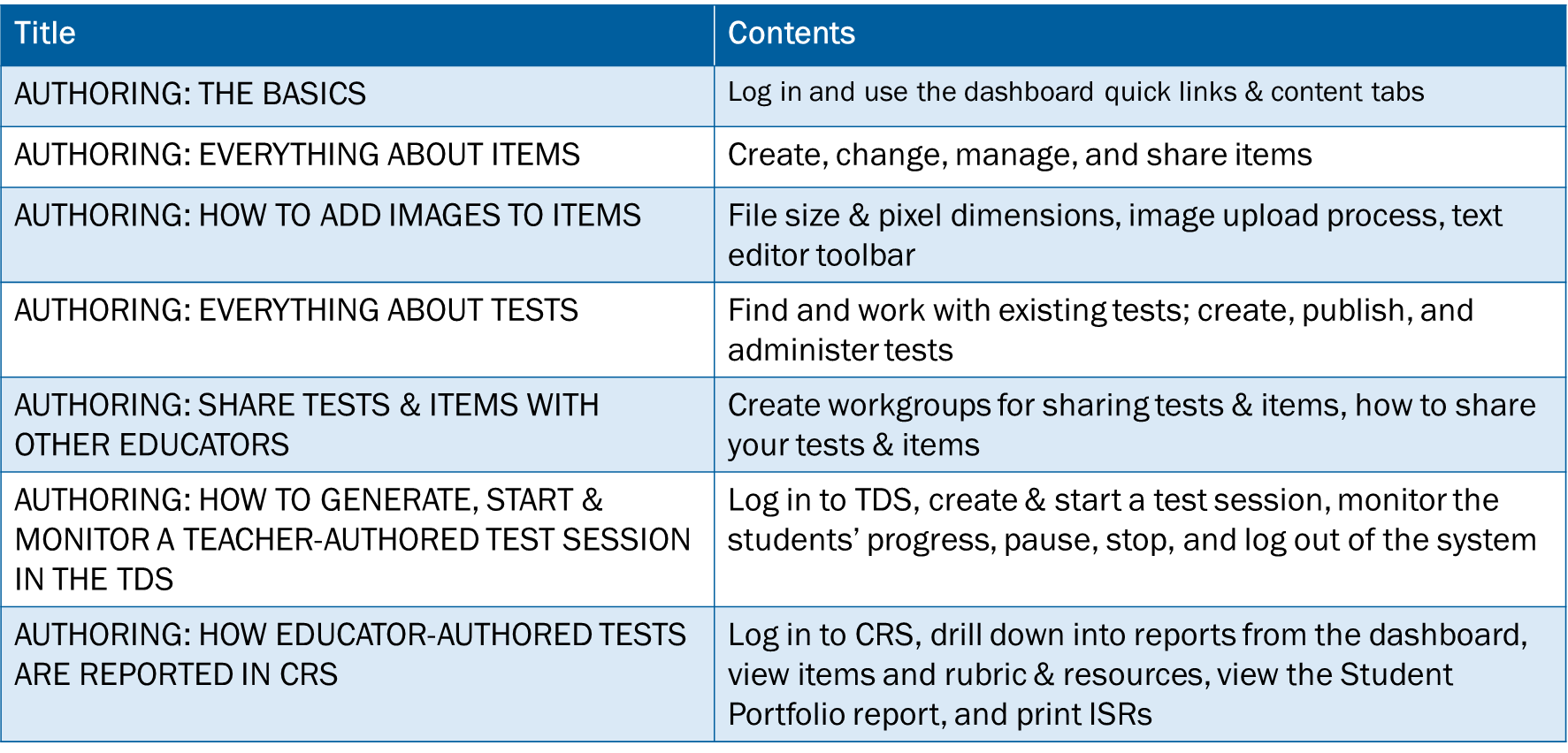 85
[Speaker Notes: There are additional modules in an Authoring system training series. They may be posted on your state assessment portal.]